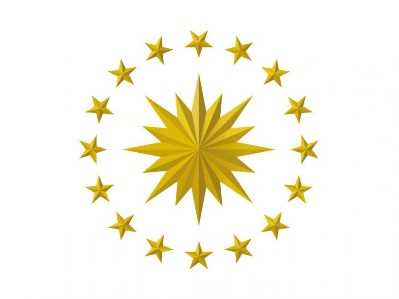 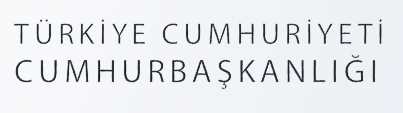 Resmî Yazışma
Eğiticilerinin Eğitimi
5 - 6 Aralık 2023
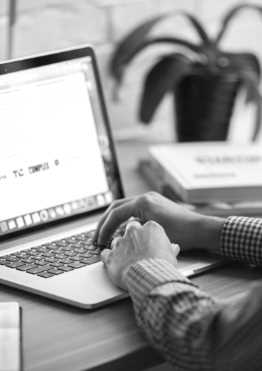 Eğitimin Amacı
Bilgi ve Belge Yönetimi Daire Başkanlığı
Belge ve Belge Yönetimi
Resmî Yazışmalarda Uygulanacak Usul ve Esaslar Hakkında Yönetmelik
Belgenin Özellikleri
Belgenin Bölümleri
Gizlilik Dereceli Belgeler
Belgenin Çoğaltılması, Gönderilmesi, Alınması ve İade Edilmesi
Çeşitli ve Son Hükümler
e-Yazışma Teknik Rehberi, KEP, e-İmza
GÜNDEM
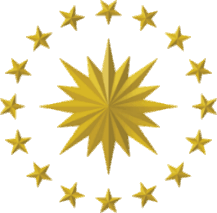 Resmî Yazışmalarda Uygulanacak Usul ve Esaslar
Belge Nedir?
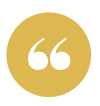 Yönetmelik’e göre belge,
«Herhangi bir bireysel işlemin, kurumsal fonksiyonun veya kurumsal işlemin yerine getirilmesi için alınmış ya da idare tarafından hazırlanmış; içerik, ilişki ve formatı ile ait olduğu fonksiyon veya işlem için delil teşkil ederek aidiyet zincirini muhafaza eden, güvenli elektronik imza ya da el yazısıyla imzalanmış ve kayıt altına alınmış her türlü bilgiyi» ifade eder.
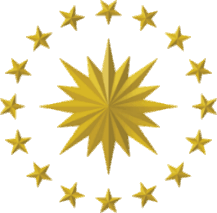 Resmî Yazışmalarda Uygulanacak Usul ve Esaslar
Belge Nedir?
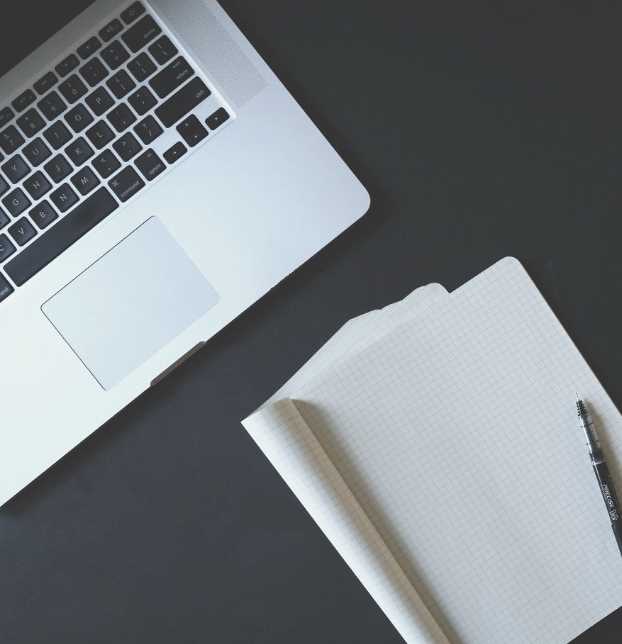 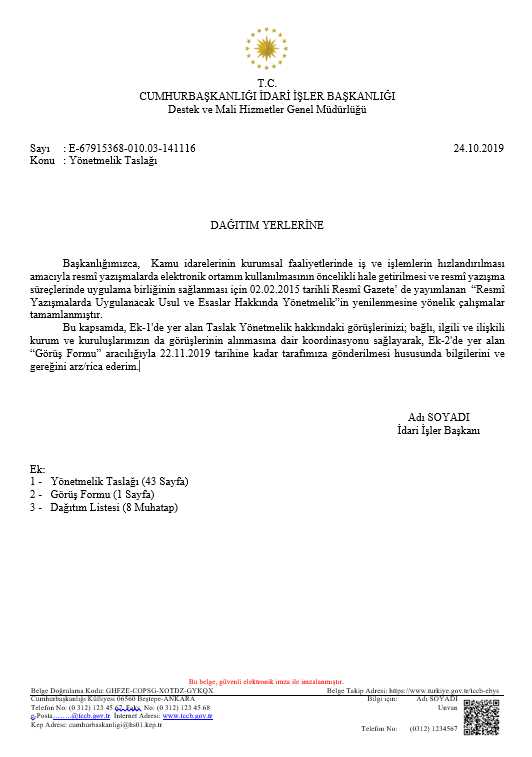 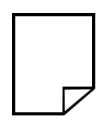 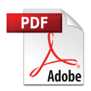 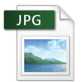 İlgi Yazı
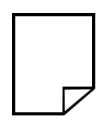 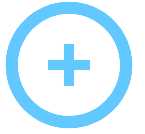 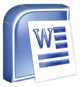 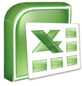 Bir belge ‘‘üst yazı’’ ve varsa ‘‘ek’’ ten oluşur.
Liste
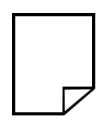 Rapor
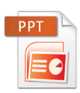 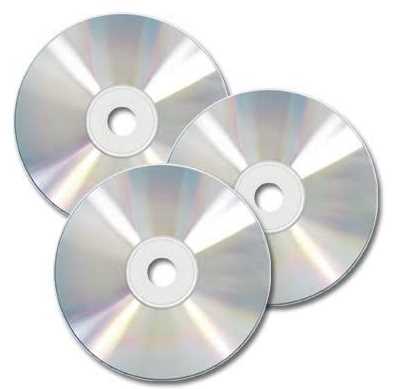 Doküman
Belge
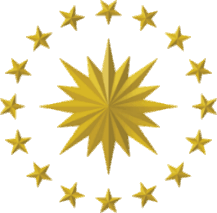 Resmî Yazışmalarda Uygulanacak Usul ve Esaslar
Belge Nedir?
Üzerinde değişiklik yapılması mümkündür.
İçeriğinin değiştirilmesine izin verilmez.
Sahibi üreticisidir ve uygun gördüğü dokümanları imha edebilir.
Belgeler ancak kurumsal saklama planları çerçevesinde imha edilebilir ve imha işlemi kayıt altına alınır.
Düzenlenmesi, tanımlanması ve dosyalanması üreticisinin/sahibinin sorumluluğundadır.
Düzenleme ve tanımlama faaliyetleri kurumsal dosya tasnif planları çerçevesinde yapılır.
Dokümanın güvenli bir şekilde depolandığından üreticisi sorumludur.
Kurumsal ve bireysel faaliyetlerin delili olduğu için içerik, ilişki ve format bilgisi korunmalıdır.
Kurumsal bir onay ve/veya kayıt sistemi içerisinde yer almayabilir.
Yetkili imza ve/veya kurumsal onay bilgisi belgeye fiziksel ya da mantıksal olarak iliştirilmelidir.
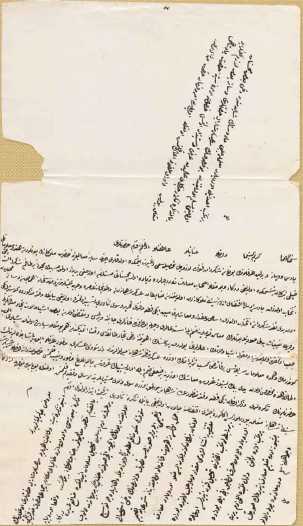 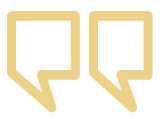 Pa’ua Öğrenc
Maarifi Umumiye Nezareti’nin 
9 Mayıs 1840 tarihli

‘‘ Avrupa’ya Öğrenci Gönderme Yerine Avrupa’dan Hoca Getirtilmesi’’

Paris, Viyana ve Berlin gibi Avrupa şehirlerine tahsil için gönderilen
öğrencilerin, bilgili ve yetenekli olarak yetiştikleri görüldüğü ancak
buralara yeni öğrenciler gönderme yerine bunlara harcanmakta olan
yüklü miktardaki paraya mukabil İstanbul'da yeni bir mektep açılması
ve buraya Avrupa'dan hocalar getirtilmesinin çok daha fazla öğrencinin
donanımlı bir şekilde tahsil ettirilmesini sağlayacağı, bu hususlarının
serasker paşa ve sair lazım gelenlerle müzakere edilmesine dair irade
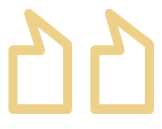 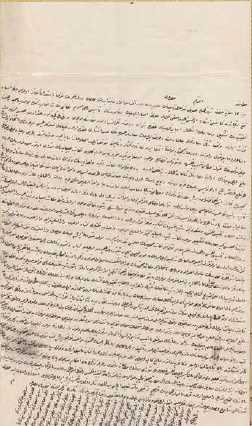 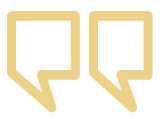 198 maddeli, 18 Haziran 1869 tarihli
‘‘Maarif-i Umumiye Nizamnamesi’’

İkinci Madde: Merâtib-i tahsiliye esasen üçdür. Birincisi sıbyân ve rüşdiye ve ikincisi idadiye ve sultaniye mekteblerine ve üçüncüsü mekâtib-i âliyeye mahsus olan derslerdir. Bu cihetle Memâlik-i Devlet-i Aliyye'de mekâtib-i umumiye beş sınıfa münkasımdır. Birincisi sıbyân ikincisi rüşdiye üçüncüsü idâdiye dördüncüsü sultaniye mektebleri olup beşincisi dahi mekâtib-i âliyedir.
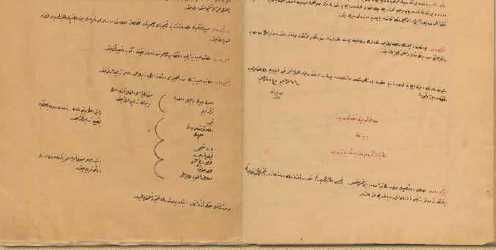 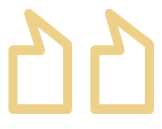 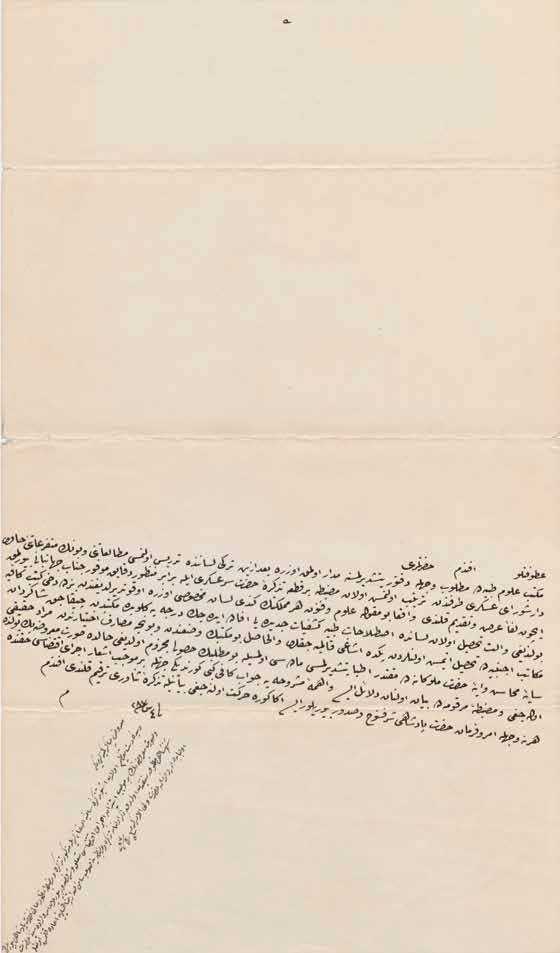 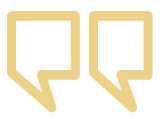 31 Ekim 1870 tarihli 
‘‘Tıp Eğitiminin Türkçe Yapılmasına Dair İrade’’

Mekteb-i Tıbbiye'de arzu edilen şekilde doktor yetiştirilmesi için öğretimin Türkçe yapılmasının faydalı olacağı, bu çeşit bilimlerin her memlekette kendi lisanı ile öğretilmekte olduğu, memlekette yeterince kitap bulunduğu ve Türkçe'de tıp terimlerinin karşılığı olduğu gerekçeleriyle tıp öğreniminin Türkçe verilmesinin kabul edildiğine dair.
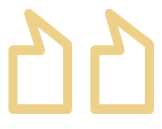 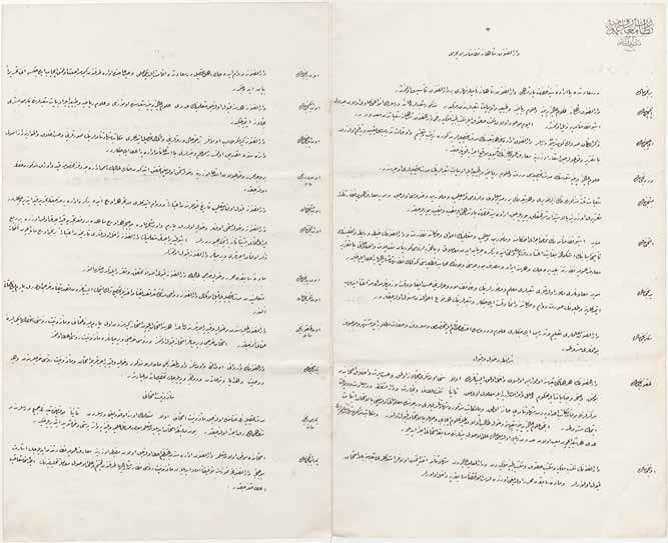 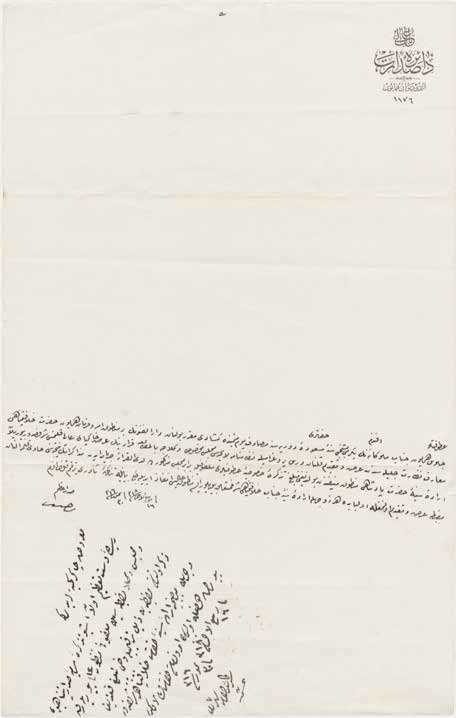 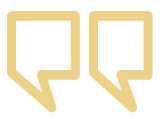 12 Ağustos 1900 tarihli 
‘‘Darülfünûn’un Kuruluş Nizamnamesi’’
 
İstanbul'da kurulmuş olan Dârülfünûn'un hangi şubelerden oluştuğu, alınacak öğrencilerde aranacak şartlar, idareci ve hocaların nitelikleri, imtihan ve mezuniyetin ne şekilde yapılacağı, her şube için tahsil süresinin kaç yıl olduğu, alınacak öğrenci sayısı ve okutulacak derslere dair maddeler içeren nizamname
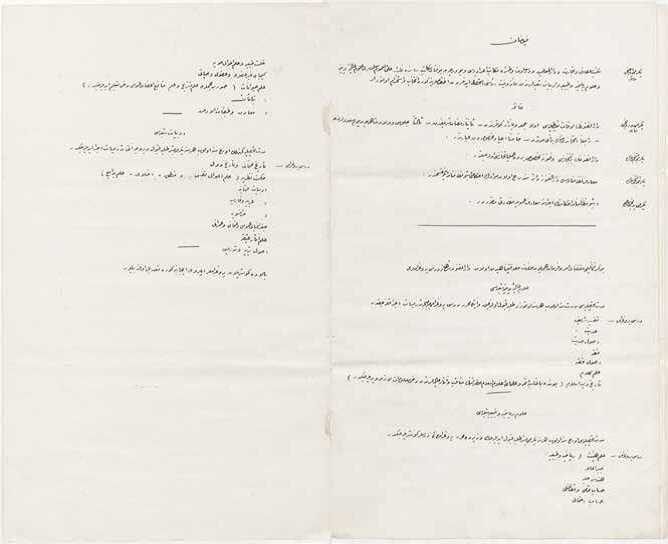 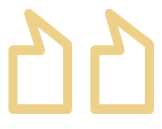 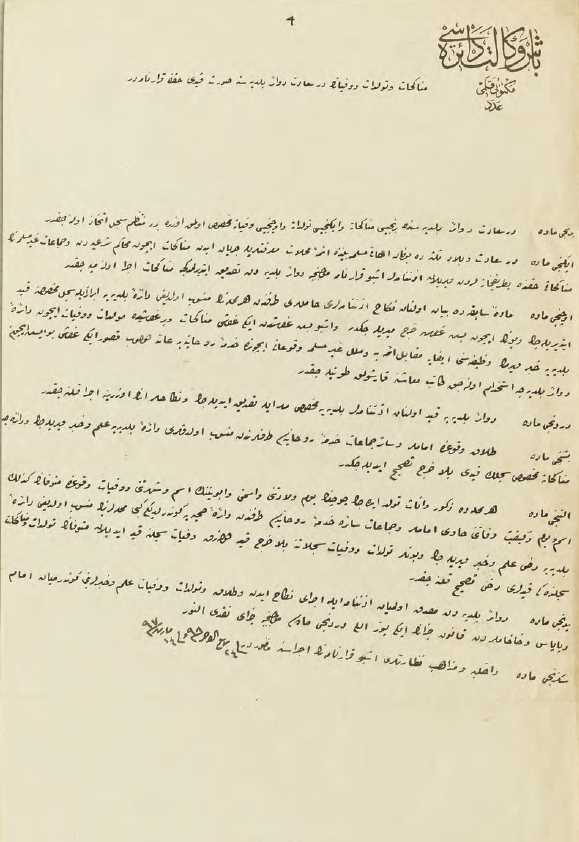 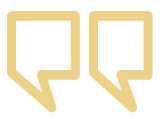 26 Mart 1881 tarihli
‘‘Dersaadet'teki Doğum, Ölüm ve  Nikâh Hadiselerinin Belediye Dairelerine Kaydına Dair Kararnâme’’

Yedinci madde: Devâir-i belediyeden musaddak olmayan
izinnâme ile icrâ-yı nikâh eden ve talâk ve tevellüdât ve
vefeyât ilmühaberlerini göndermeyen imâm ve papas ve
hahamlardan kânûn-ı cezanın iki yüz elli dördüncü maddesi
mûcibince ceza-yı nakdî alınır.
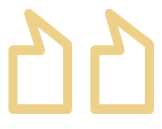 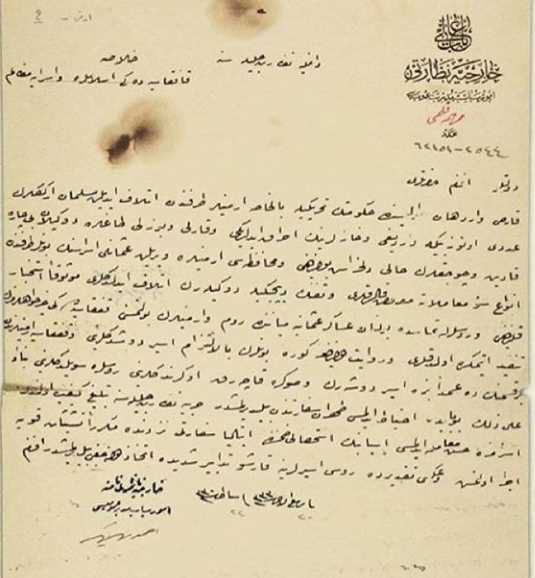 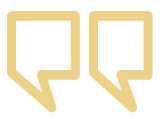 20. Yüzyılın başlarına ait bu belgede, Kars ve Ardahan’da Ermenilerin 30 bine yakın Müslüman’ı öldürdüklerinden bahsedilmektedir.
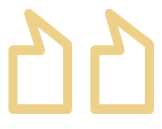 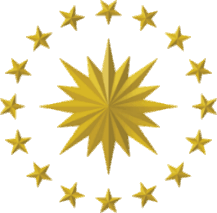 Resmî Yazışmalarda Uygulanacak Usul ve Esaslar
Belge Yönetimi
Elektronik Ortam
Fiziksel Ortam
Belge Yönetimi
Belgenin;
Üretim, Dağıtım, Saklama ve Tasfiye Sürecinin Planlanması
=
Kurumsallaşma
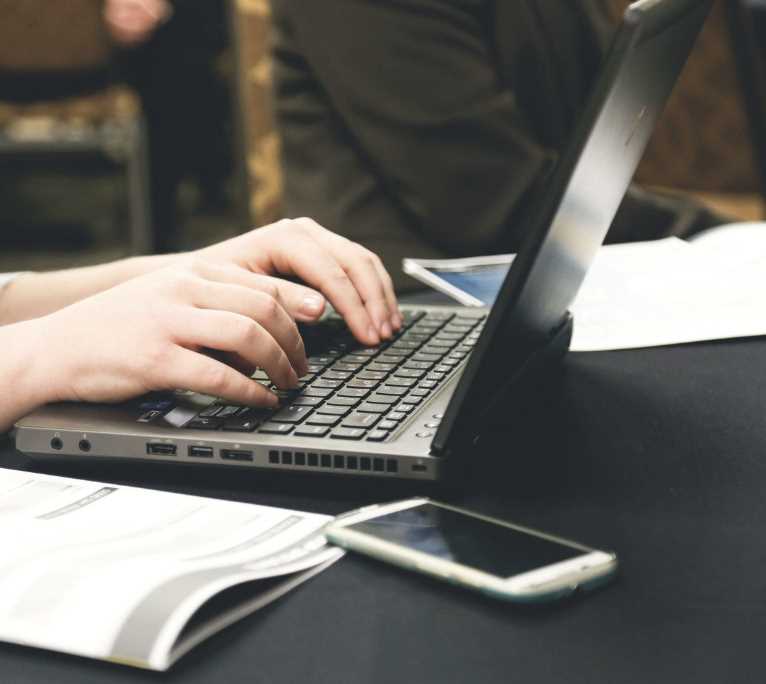 Belge memurun,
memur ise
kurumun kalitesini
gösterir.
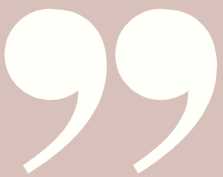 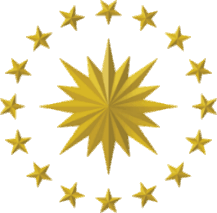 Resmî Yazışmalarda Uygulanacak Usul ve Esaslar
Yönetmeliğin Tarihçesi
Resmî yazışma usul ve esasları ilk olarak 1994 yılında yayımlanan mülga Başbakanlığın 1994/9 sayılı Genelgesi ile belirlenmiştir.
1994
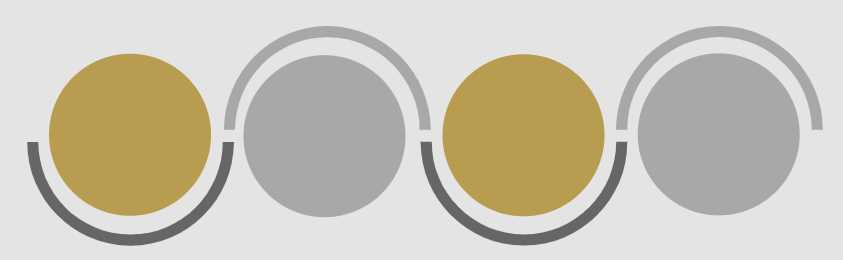 2004
2004 ve 2015 yıllarında yayımlanan Yönetmelikler ile söz konusu usul ve esasların kapsamı genişletilmiştir.
2015
2015 yılında ilk defa yönetmeliğe dâhil olan elektronik ortam kavramı, 2020 yılında yayımlanan yönetmeliğin temelini oluşturmuştur.
2020
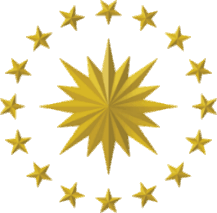 Resmî Yazışmalarda Uygulanacak Usul ve Esaslar
resmiyazisma.gov.tr
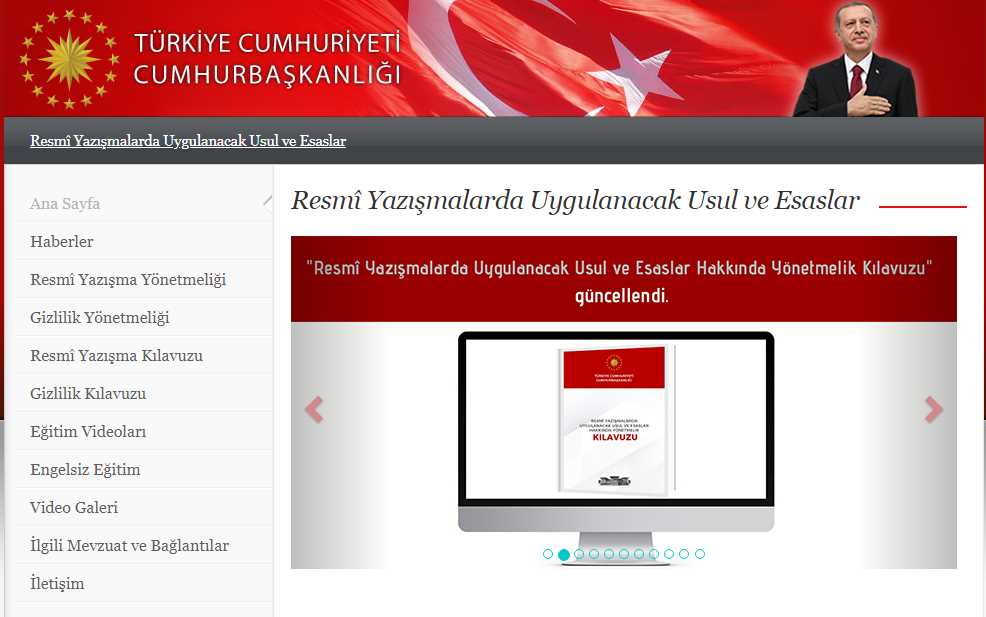 www.resmiyazisma.gov.tr
26 eğitim videosu 
Yönetmelik Kılavuzu
EBYS’de Yapılacak Düzenlemeler Dokümanı
Gizlilik Yönetmeliği Kılavuzu
Resmî yazışma sorularının iletimi
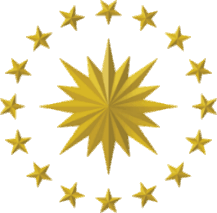 Resmî Yazışmalarda Uygulanacak Usul ve Esaslar
Kazanımlar
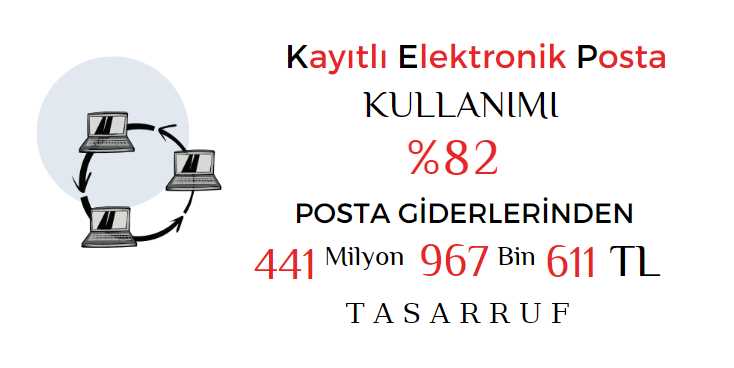 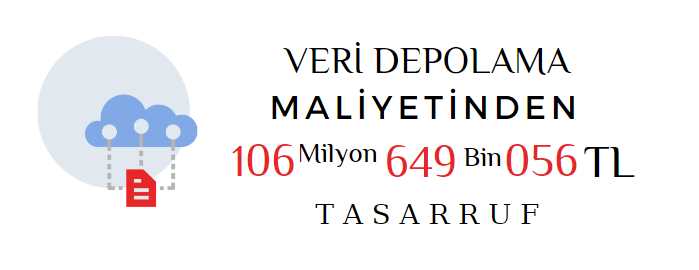 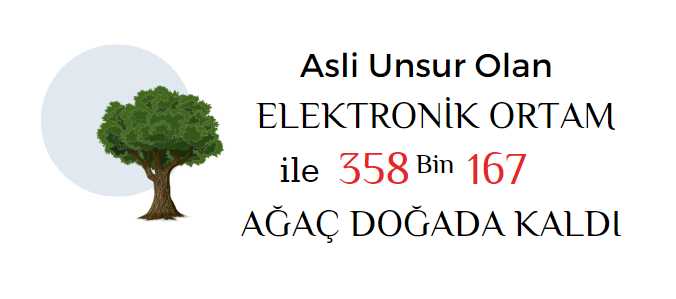 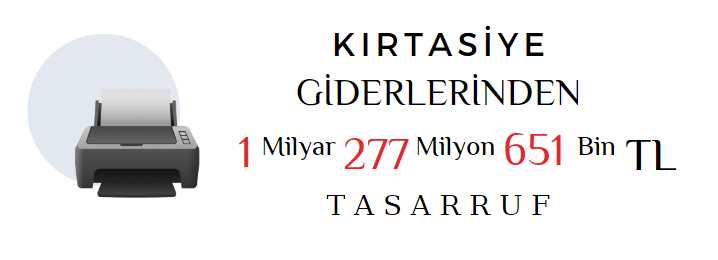 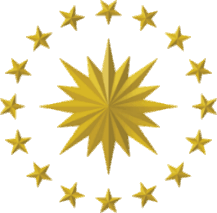 Resmî Yazışmalarda Uygulanacak Usul ve Esaslar
Mevzuat
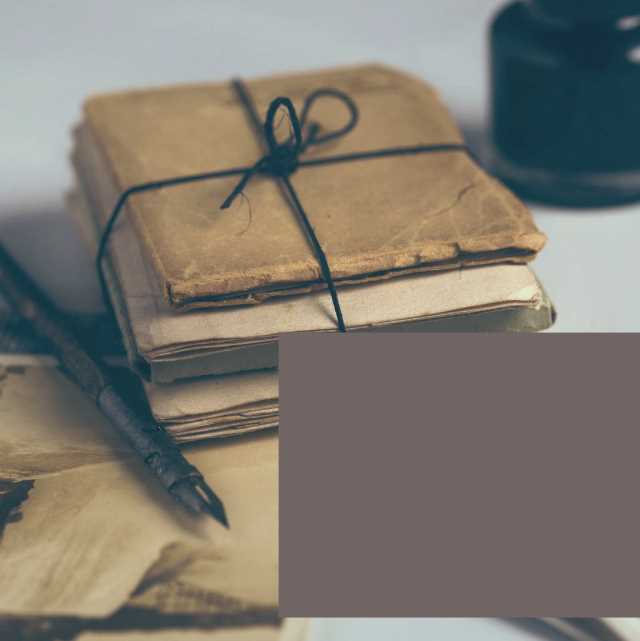 6/3048 sayılı Bakanlar Kurulu Kararı (Gizlilik Dereceli Evrak ve Gerecin Güvenliği Hakkında Esaslar) (1964)
25.04.2022 tarihli ve 5529 sayılı Cumhurbaşkanı Kararıyla 
“Gizlilik Dereceli Belgelerde Uygulanacak Usul ve Esaslar Hakkında Yönetmelik” yürürlüğe konuldu.
5070 sayılı Elektronik İmza Kanunu (2004)
Mülga Başbakanlığın 2005/7 Sayılı Genelgesi (Standart Dosya Planı)
Mülga Başbakanlığın 2006/13 Sayılı Genelgesi (Kamu Sertifikasyon Hizmetlerine İlişkin Usul ve Esaslar Hakkında Genelge) 
Mülga Başbakanlığın 2008/16 Sayılı Genelgesi (Elektronik Belge Standardı)
Mülga Başbakanlığın 2011/1 Sayılı Genelgesi (Devlet Teşkilatı Veri Tabanı)
2022/18 sayılı Cumhurbaşkanlığı Genelgesi 
(Devlet Teşkilatı Merkezi Kayıt Sistemi)
MEVZUAT
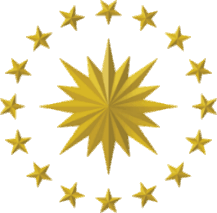 Resmî Yazışmalarda Uygulanacak Usul ve Esaslar
Mevzuat
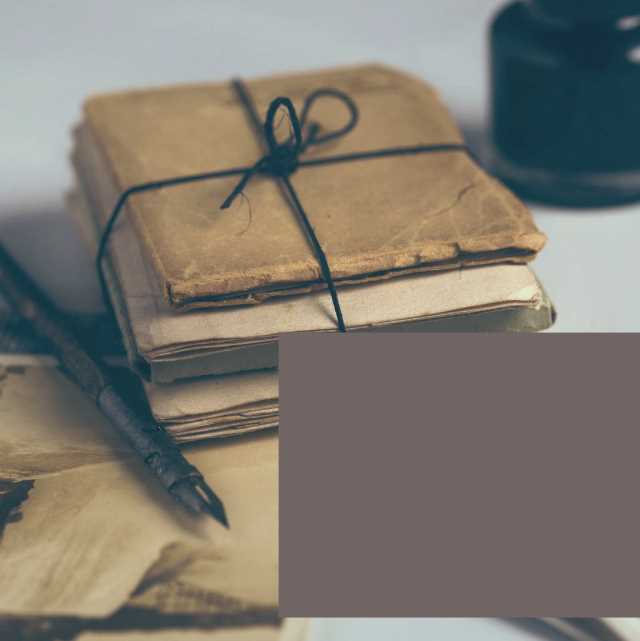 Kayıtlı Elektronik Posta Sistemine İlişkin Usul ve Esaslar Hakkında Yönetmelik (25/08/2011 tarih ve 28036 sayılı Resmi Gazete)
Mülga Başbakanlığın 2017/21 Sayılı Genelgesi (2017)
Elektronik Tebligat Yönetmeliği (06/12/2018 tarih ve 30617 sayılı Resmi Gazete)
2019/23 Sayılı Cumhurbaşkanlığı Genelgesi
BTK’nın 25.09.2019 tarihli ve 2019/DK-BTD/160 sayılı Kurul Kararı (Kurumsal Şifreleme ve Elektronik Mühür Sertifikalarına İlişkin Usul ve Esaslar)
E-Yazışma Teknik Rehberi Sürüm 2.0 (27 Ağustos 2020)
TS/ISO 15489 1-2 (Belge Yönetimi)
TS 13298 (Elektronik Belge ve Arşiv Yönetimi Standardı)
MEVZUAT
BELGENİN ÖZELLİKLERİ
Resmî Yazışma Ortamları
Nüsha Sayısı
Belgenin Şeklî Özellikleri
Yazı Tipi ve Harf Büyüklüğü
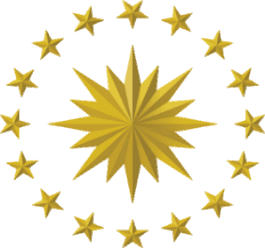 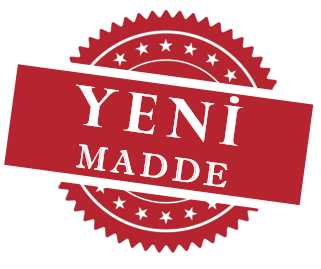 Resmî Yazışmalarda Uygulanacak Usul ve Esaslar
Madde 4: Resmî Yazışma Ortamları
Resmî yazışmalarda 
‘‘Elektronik’’ ve ‘‘Fiziksel’’ 
olmak üzere iki ortam kullanılmaktadır.
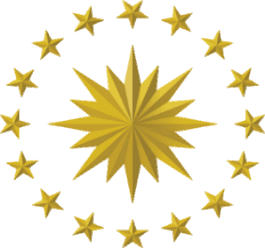 Resmî Yazışmalarda Uygulanacak Usul ve Esaslar
Madde 4: Resmî Yazışma Ortamları
Kamu kurum ve kuruluşlarınca resmî yazışmalar, e-Yazışma Teknik Rehberi’ne uygun olarak elektronik ortamda hazırlanan ve güvenli elektronik imza ile imzalanan belgelerle yapılır. 

Bu belgeler, muhatapları ile elektronik ortamda paylaşılır ve saklanır.
ÖNEMLİ
Güvenli elektronik imza ile imzalanan belge, çıktısı alınarak el yazısıyla atılan imza ile imzalanmamalı ve 
fiziksel ortamda saklanmamalıdır.
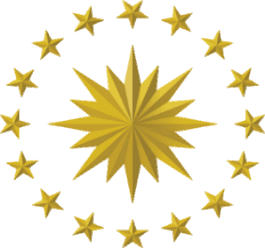 Resmî Yazışmalarda Uygulanacak Usul ve Esaslar
Madde 4: Resmî Yazışma Ortamları
Resmî yazışmalar, zorunlu hâllerde veya olağanüstü durumlarda el yazısıyla imzalanan belgelerle yapılmalıdır. 

Bu belgelerin gönderilmesi ve saklanması fiziksel ortam şartlarına göre gerçekleştirilmelidir.
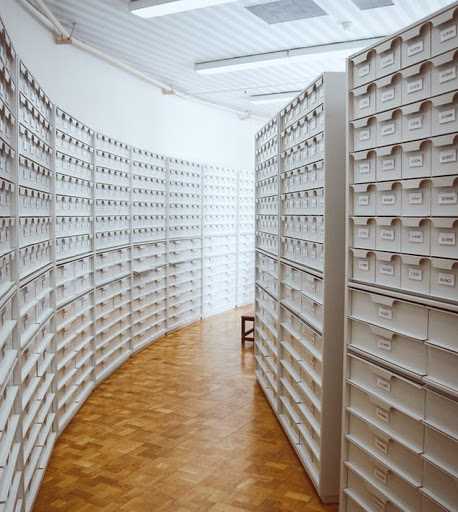 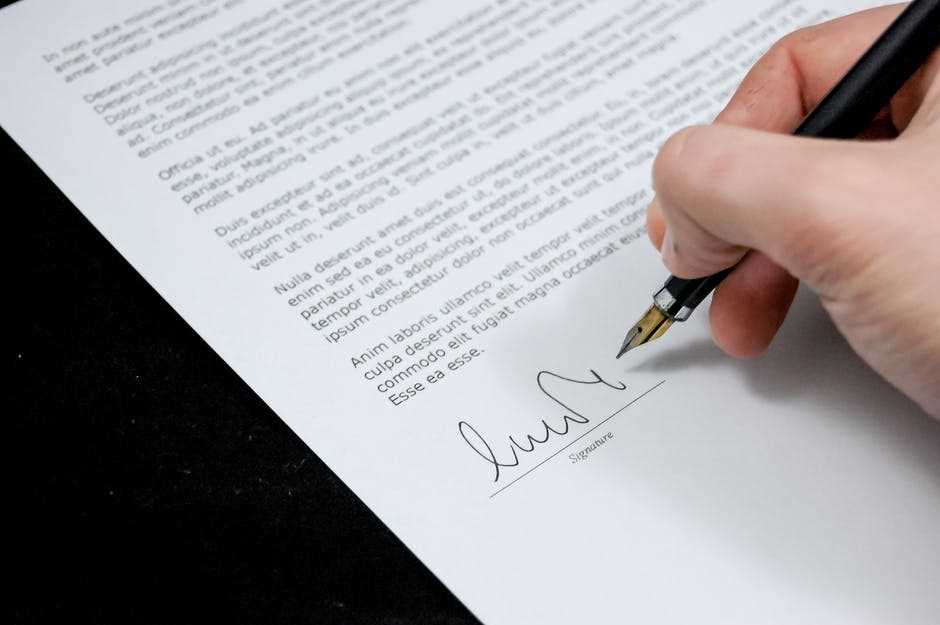 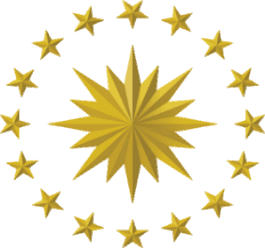 Resmî Yazışmalarda Uygulanacak Usul ve Esaslar
Madde 4: Resmî Yazışma Ortamları
Zorunlu Hâl
Belgenin fiziksel ortamda üretilmesi gereken hâlleri ifade eder.
Kanunların resmî şekle veya özel bir merasime tabi tuttuğu hukuki işlemler

Çok gizli ve gizli nitelikteki gizlilik dereceli belgeler
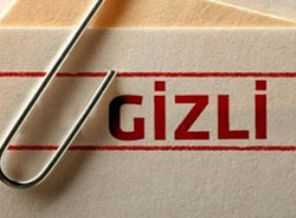 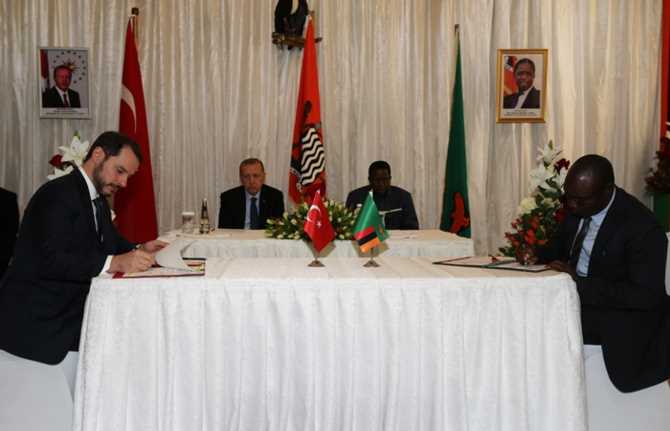 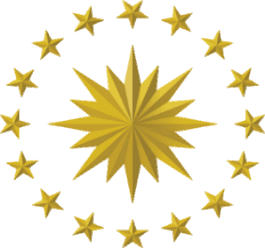 Resmî Yazışmalarda Uygulanacak Usul ve Esaslar
Madde 4: Resmî Yazışma Ortamları
Olağanüstü Durum
Elektronik Belge Yönetim Sistemlerine (EBYS) ulaşılamadığında, aciliyet durumlarında hizmeti aksatmamak üzere belgenin fiziksel ortamda hazırlanması durumudur.
Deprem, sel, heyelan veya yangın gibi doğal afet durumları
Uzun süreli elektrik kesintileri
EBYS veya kullandığı donanım veya yazılım bileşenlerinin (veri tabanı, sunucu vb.) herhangi birine uzun süreyle erişilememesi
Elektronik imza altyapısının çalışmaması sebebiyle elektronik imza/zaman damgası işlemi için kurum dışı uygulamalara uzun süreyle erişilememe vb.
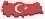 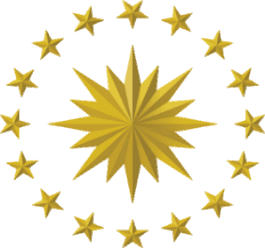 Resmî Yazışmalarda Uygulanacak Usul ve Esaslar
Madde 5: Nüsha Sayısı
Fiziksel ortamda belgeler en az iki nüsha üretilir.
Amaç;

Belgeyi oluşturan ve paraf sürecine dâhil olan kişi bilgilerine erişebilmek; 
Dağıtılan nüsha ile idarede kalan nüshanın ihtiyaç halinde karşılıklı teyidini sağlayabilmektir.
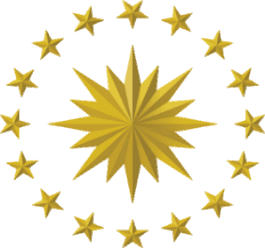 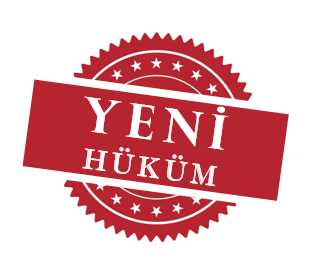 Resmî Yazışmalarda Uygulanacak Usul ve Esaslar
Madde 5: Nüsha Sayısı
Elektronik ortamda belgeler tek nüsha üretilir.
Elektronik ortamda güvenli elektronik imza ile imzalanan belgelerin paraf bilgileri üstveride yer aldığı ve belgeler kurumsal veritabanında saklandığı için ayrıca bir paraf nüshası hazırlanmasına gerek yoktur.
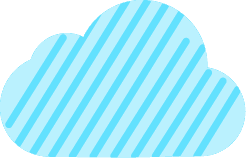 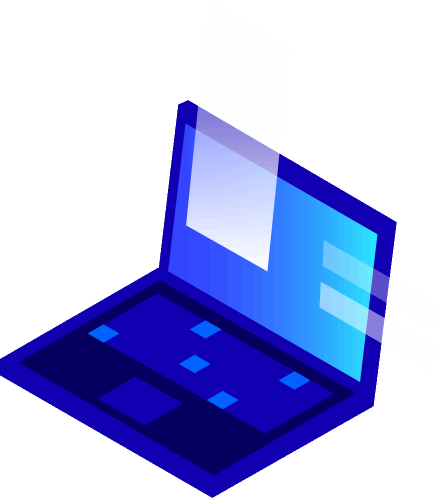 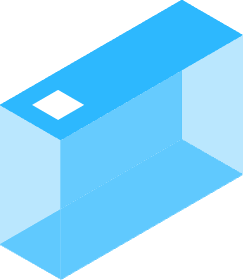 Kazanımlar

Sistem performansının artması,
Uygulama ve imza süreçlerinin hızlanması,
Veri saklama maliyetlerinde tasarruf
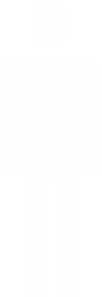 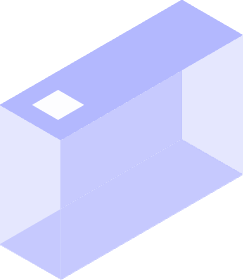 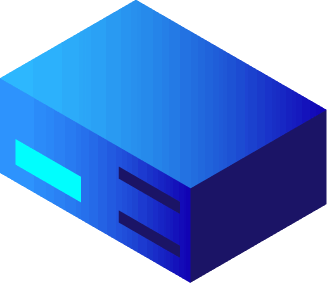 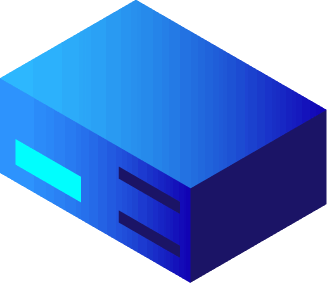 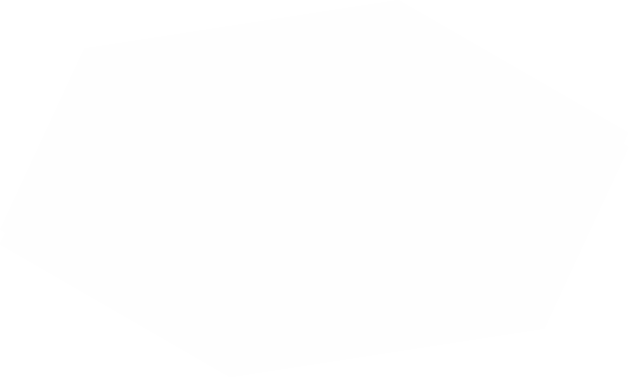 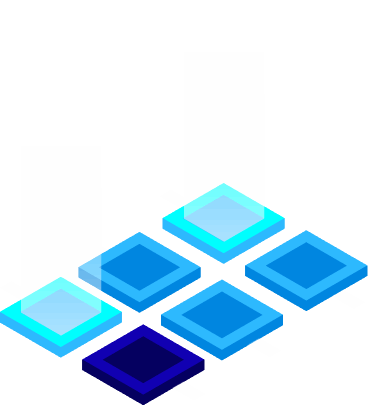 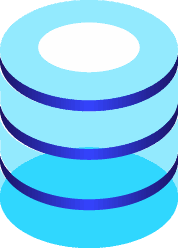 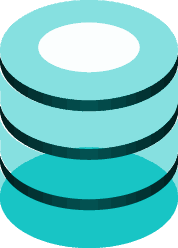 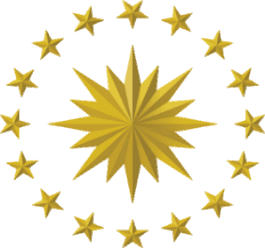 Resmî Yazışmalarda Uygulanacak Usul ve Esaslar
Madde 6: Belgenin Şekli Özellikleri
Resmî yazışmalarda belgeler, A4 boyutu dikkate alınarak hazırlanır.
A4
Resmî yazışmalarda yazı tipi ve harf büyüklüğü

Times New Roman 12 Punto
Arial 11 Punto
Belgenin ikinci sayfaya taşması gibi hallerde yazı alanı 9 puntoya, iletişim bilgileri ise 8 puntoya kadar düşürülebilir.
Belgelerin metin bölümündeki harf boyutu düşürüldüğünde, yazı alanında yer alan başlık (antet), konu, sayı vb. de aynı harf boyutuna düşürülmelidir.
Belge eklerinde farklı form, format ve ebatlarda hazırlanan rapor, analiz, afiş benzeri metinlerde farklı yazı tipi ve harf büyüklüğü kullanılabilir.
BELGENİN BÖLÜMLERİ
Yazı Alanı
Kurumsal Logo
Başlık
Sayı
Tarih
Konu 
Muhatap
İlgi
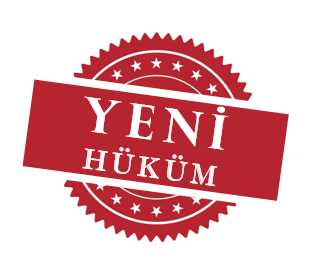 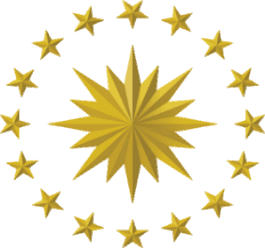 Resmî Yazışmalarda Uygulanacak Usul ve Esaslar
Madde 8: Yazı Alanı
1,5 cm
0,5 cm
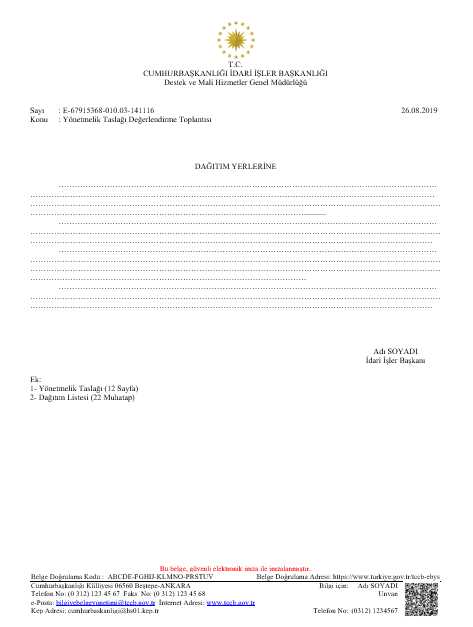 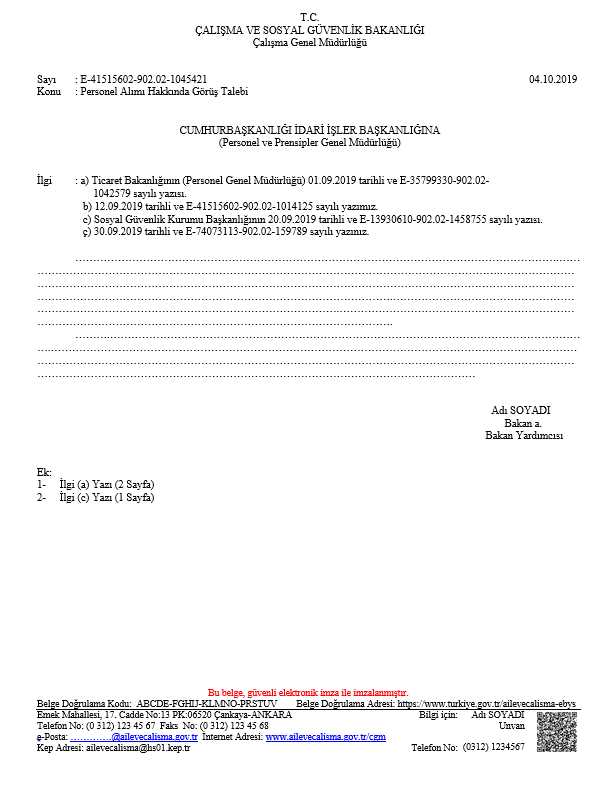 1,5 cm
1,5 cm
1,5 cm
1,5 cm
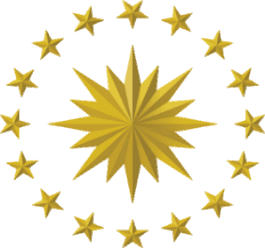 Resmî Yazışmalarda Uygulanacak Usul ve Esaslar
Madde 8: Yazı Alanı
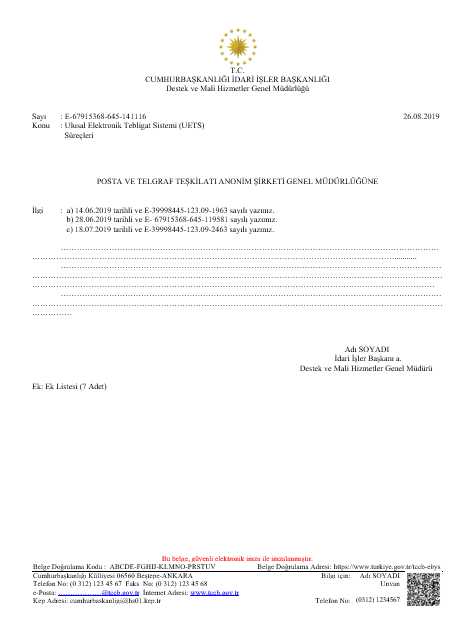 Kurumsal Logo
Başlık
Sayı
Tarih
Konu
Muhatap
İlgi
Metin
İmza
Ek
Belge Doğrulama ve İletişim Bilgileri
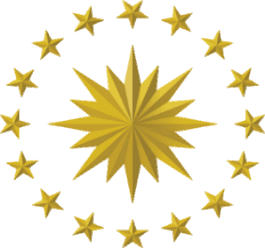 Resmî Yazışmalarda Uygulanacak Usul ve Esaslar
Madde 8: Yazı Alanı
Kurumsal Logo
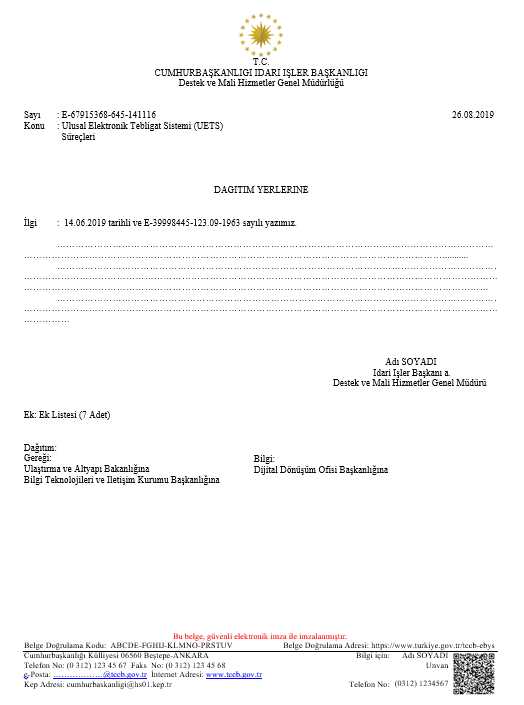 Başlık
Sayı
Tarih
Konu
Muhatap
İlgi
Metin
İmza
Ek
Dağıtım
Belge Doğrulama ve İletişim Bilgileri
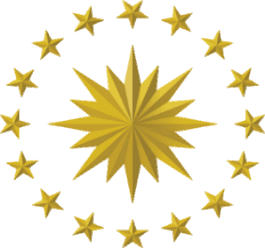 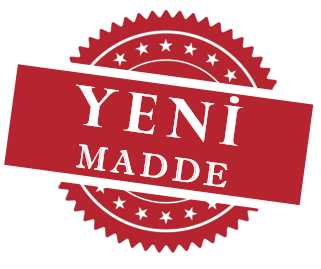 Resmî Yazışmalarda Uygulanacak Usul ve Esaslar
Madde 9: Kurumsal Logo
Resmî yazışmalarda idareler, tercihen kurumsal logo kullanabilir.


Belge üzerinde bir ya da en fazla iki logo kullanılabilir.
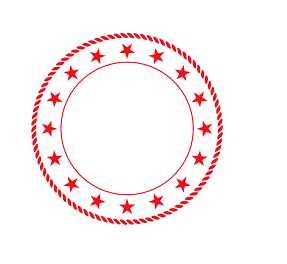 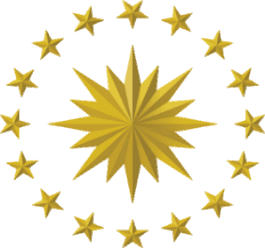 Resmî Yazışmalarda Uygulanacak Usul ve Esaslar
Madde 9: Kurumsal Logo
Tek Logo Kullanımı
0,5 cm
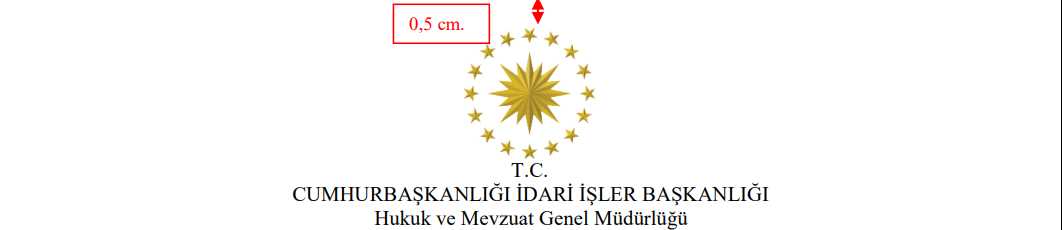 Belgenin en üst orta kısmında logo kullanılması halinde sayfanın üst kenarı ile logo arasında 0,5 cm boşluk bırakılmalıdır.
1,5 cm
0,5 cm
Tek logonun solda kullanıldığı durumlarda sayfanın üst kenarı ile başlık arasında 1,5 cm boşluk; sayfanın üst kenarı ile logo arasında 0,5 cm boşluk ve sol kısım ile logo arasında 1,5 cm boşluk bırakılmalıdır.
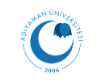 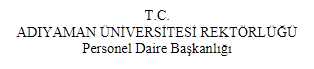 1,5 cm
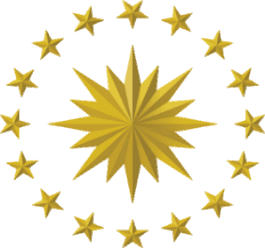 Resmî Yazışmalarda Uygulanacak Usul ve Esaslar
Madde 9: Kurumsal Logo
İki Logo Kullanımı
1,5 cm
En az 0,5 cm
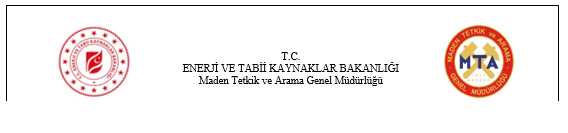 İki logo kullanılması durumunda hiyerarşi yönünden üst idareye ait olan logonun solda, diğer idareye ait logonun sağda yer almalıdır.
1,5 cm
1,5 cm
En az 0,5 cm
İdareye ait logo ile herhangi bir kavram veya etkinliğe ait bir logo kullanılmak istendiğinde idare logosu solda diğer logo ise sağda kullanılmalıdır.
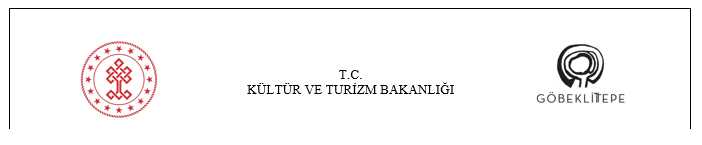 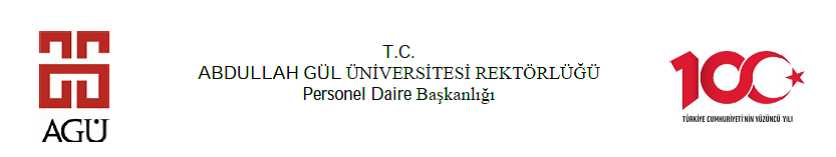 1,5 cm
1,5 cm
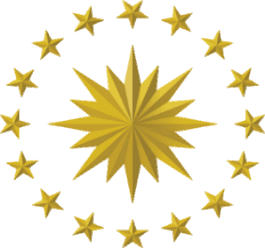 Resmî Yazışmalarda Uygulanacak Usul ve Esaslar
Madde 9: Kurumsal Logo
En az 0,5 cm
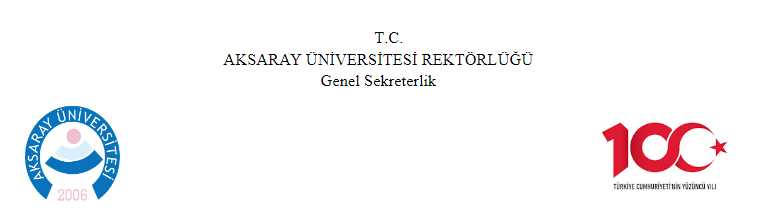 1,5 cm
1,5 cm
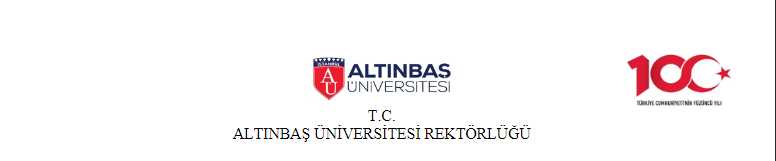 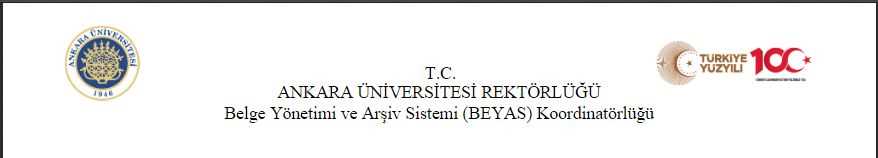 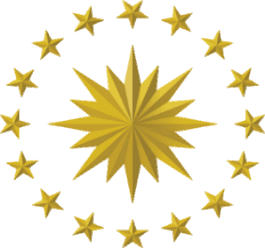 Resmî Yazışmalarda Uygulanacak Usul ve Esaslar
Madde 9: Kurumsal Logo
Belgede Logonun Yanlış Kullanımı   !
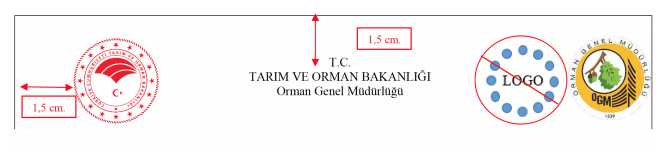 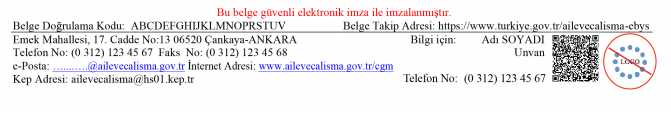 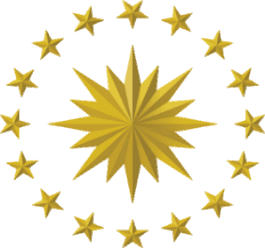 Resmî Yazışmalarda Uygulanacak Usul ve Esaslar
Madde 10: Başlık
Başlık (antet), belgeyi gönderen idarenin adının belirtildiği bölümdür.
Başlık en fazla 4 satırdan oluşmalı ve idare/birim isimleri kuruluş kanunu ve/veya Cumhurbaşkanlığı Kararnamesi’nde belirtilen şekliyle yazılmalıdır.
Başlık, belgenin yazı alanının üst kısmına ortalanarak yazılır:
T.C.
CUMHURBAŞKANLIĞI
Strateji ve Bütçe Başkanlığı
Yönetim Hizmetleri Genel Müdürlüğü
İlk satıra “T.C.” kısaltması yazılır.
İkinci satıra idarenin/bağlı veya ilgili idarenin adı büyük harflerle yazılır.
Üçüncü satıra birimin adı ilk harfleri büyük diğerleri küçük yazılır.
İhtiyaç duyulursa dördüncü satırda alt birim bilgisi yazılır.
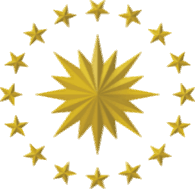 Resmî Yazışmalarda Uygulanacak Usul ve Esaslar
Madde 10: Başlık
Merkezi Teşkilat 
Bağlı İdare
İlgili İdare
İlişkili İdare
Yerinden Yönetim İdaresi 
İl Taşra Teşkilatı
İlçe Taşra Teşkilatı
Bölge Teşkilatı
Doğrudan Merkezî Teşkilata Bağlı Taşra Teşkilatı
Dış Temsilcilik
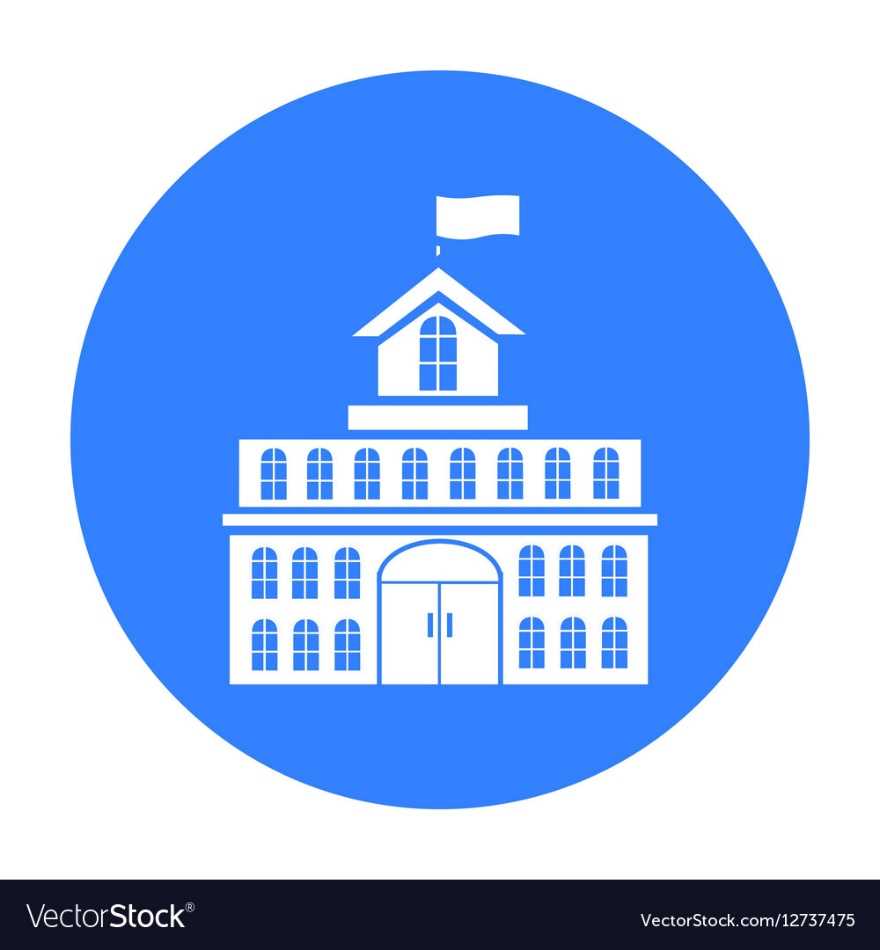 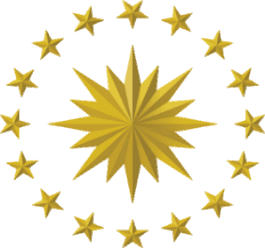 Resmî Yazışmalarda Uygulanacak Usul ve Esaslar
Madde 10: Başlık
Yerinden Yönetim İdaresi (Üniversiteler)
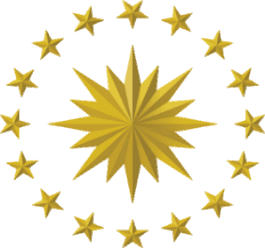 Resmî Yazışmalarda Uygulanacak Usul ve Esaslar
Madde 10: Başlık
Yerinden Yönetim İdaresi (İlçe Belediyeleri)
Merkezî Teşkilat
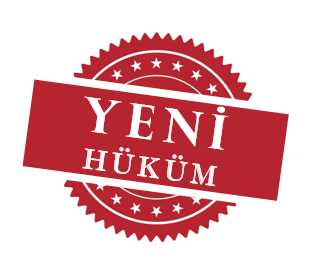 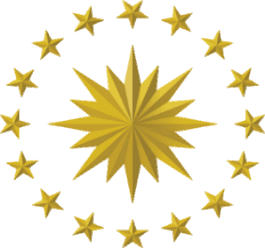 Resmî Yazışmalarda Uygulanacak Usul ve Esaslar
Madde 10: Başlık
Bağlı ve İlgili İdare
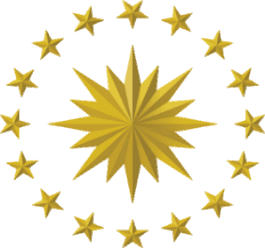 Resmî Yazışmalarda Uygulanacak Usul ve Esaslar
Madde 10: Başlık
İlişkili İdare
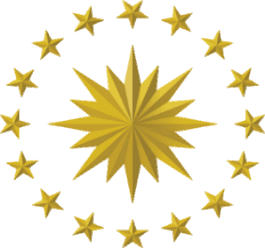 Resmî Yazışmalarda Uygulanacak Usul ve Esaslar
Madde 10: Başlık
İl Taşra Teşkilatı
İlçe Taşra Teşkilatı
Yerinden Yönetim İdaresi
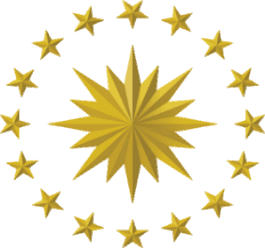 Resmî Yazışmalarda Uygulanacak Usul ve Esaslar
Madde 10: Başlık
Bölge Teşkilatı
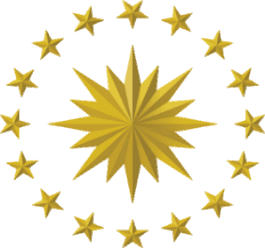 Resmî Yazışmalarda Uygulanacak Usul ve Esaslar
Madde 10: Başlık
Doğrudan Merkezî Teşkilata Bağlı Taşra Teşkilatı
Dış Temsilcilik
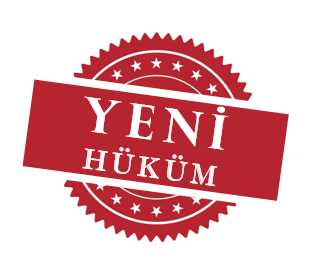 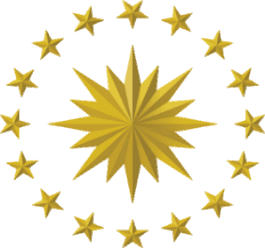 Resmî Yazışmalarda Uygulanacak Usul ve Esaslar
Madde 11: Sayı
Sayı; belgenin hazırlanma ortamını belirten ayırt edici ibarenin, belgeyi hazırlayan idare veya birimin numarasının, dosya kodunun ve kayıt numarasının yer aldığı bir bütündür.
Resmî yazışmalarda her belge eşsiz bir sayıya sahip olmalıdır.
Kayıt numarası, belge hazırlanırken EBYS üzerinden alınır ve belge üzerinde gösterilir.
Kayıt numarasının birim ve kurum kayıt numarası şeklinde ayrı kullanımı tamamen ortadan kalkmıştır.
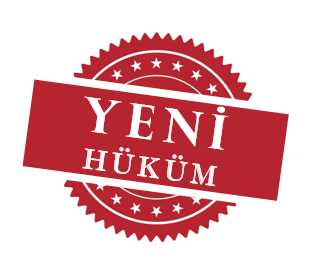 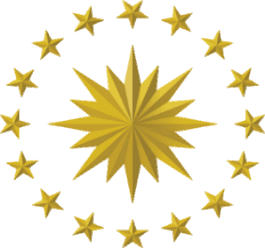 Resmî Yazışmalarda Uygulanacak Usul ve Esaslar
Madde 11: Sayı
Türkiye Cumhuriyeti 
Devlet Teşkilatı Numarası
Standart Dosya 
Planı Kodu
Belgenin Hazırlanma Süreci

E:Elektronik Ortam 
Z:Zorunlu Hâl 
O:Olağanüstü Durum
Belge Kayıt Numarası
E-68103562-823.02-138739
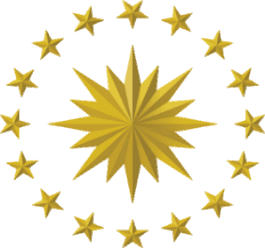 Resmî Yazışmalarda Uygulanacak Usul ve Esaslar
Madde 11: Sayı
Zorunlu hâllerde hazırlanan belgelerde kayıt numarası, belge imzalandıktan sonra EBYS veya kurumsal belge kayıt sisteminden alınarak belge üzerine yazılmalıdır.
Olağanüstü durumlarda belgelere sayı verilmek istendiğinde yetkili birim tarafından kurumsal belge kayıt sisteminden kayıt numarası verilmeli ve EBYS’ye erişim sağlandığında belge ve üstveri bilgileri EBYS’ye kaydedilmelidir.
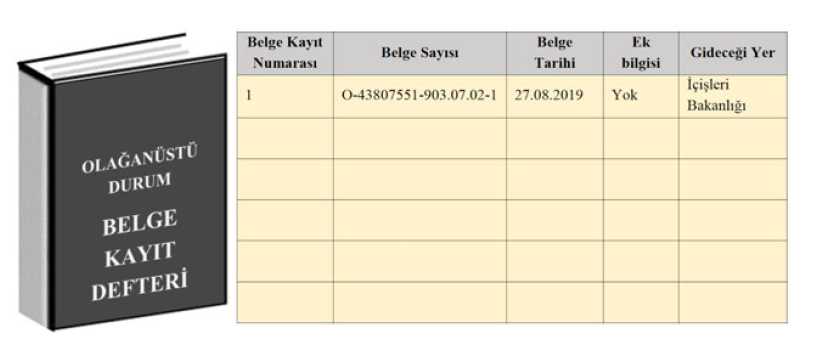 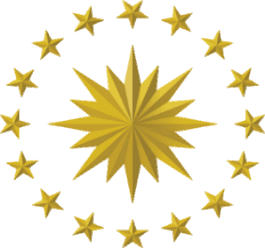 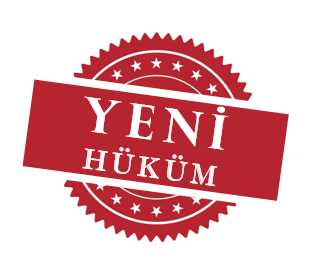 Resmî Yazışmalarda Uygulanacak Usul ve Esaslar
Madde 12: Tarih
Belge tarihi, belgenin en son yetkili tarafından güvenli elektronik imza ile imzalandığı zamanı gösteren zaman damgasındaki tarih bilgisini ifade etmektedir.
Zorunlu hâllerde veya olağanüstü durumlarda fiziksel ortamda hazırlanan belgede tarih, belgenin imzalandığı zamanı belirtmektedir. Bu durumlarda belge imzalandığı tarihte kayıt altına alınmalıdır.
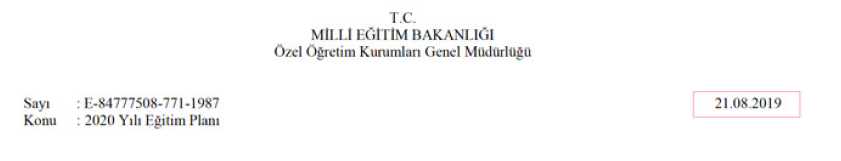 21.08.2019
21 Ağustos 2019
veya
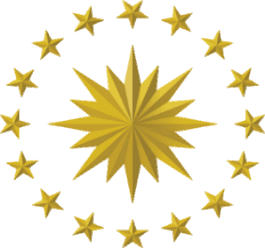 Resmî Yazışmalarda Uygulanacak Usul ve Esaslar
Madde 13: Konu
Konu, belgenin içeriği hakkında kısa ve öz bilgi vermelidir.
 
Belgenin konusunda yer alan kelimelerin baş harfleri büyük yazılmalı ve sonunda herhangi bir noktalama işareti kullanılmamalıdır.
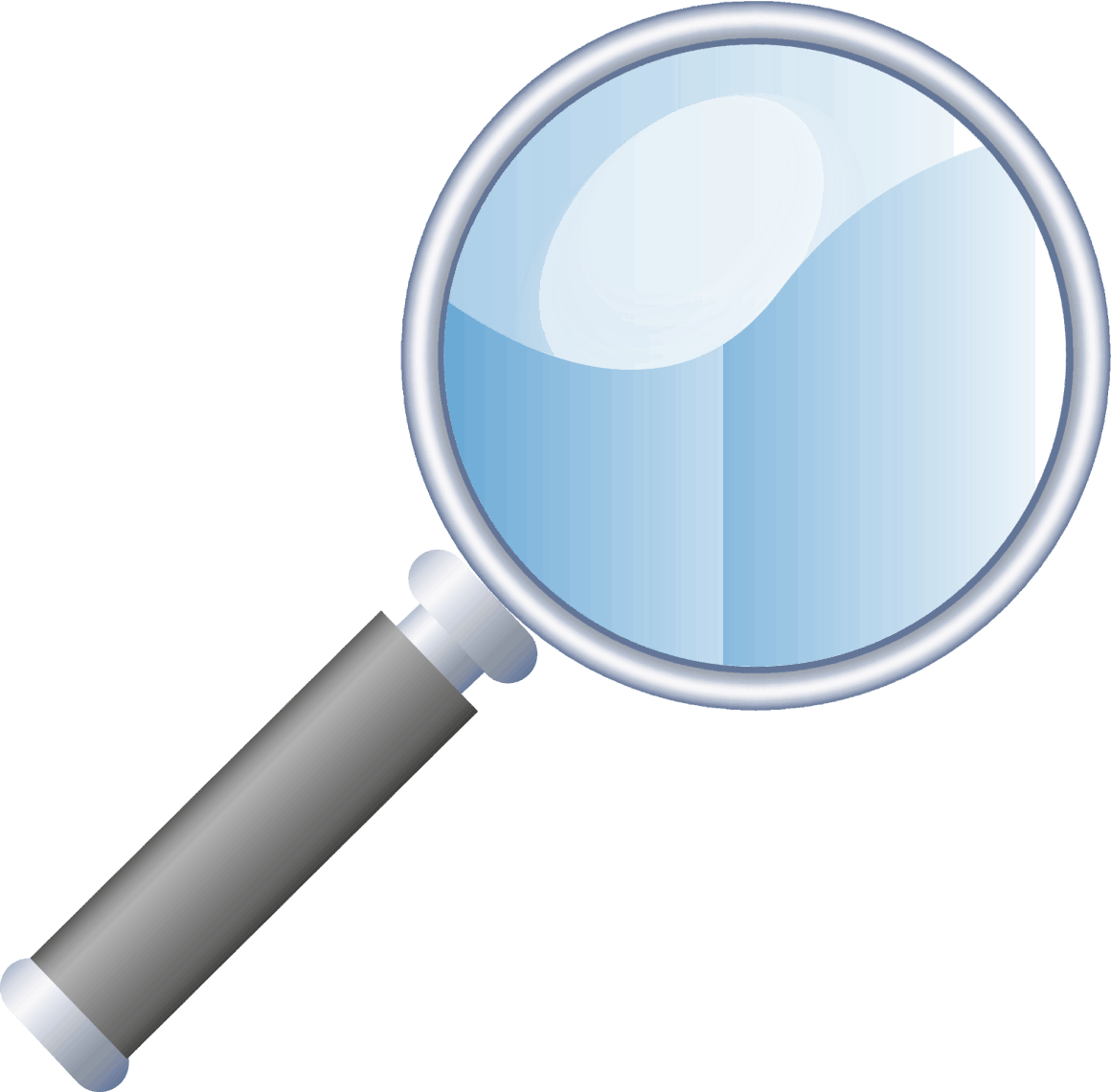 Dosyalama amacıyla belge üst verisinden seçilen SDP kodunun adı belgenin konusu için yeterli değildir.

Gerçek ya da tüzel kişiler ile ilgili yapılan yazışmalarda kişiye ait bilgiye (adı soyadı, sicil numarası, vergi numarası, firma adı vb.) konu alanında, parantez içerisinde yer verilmelidir.
645: Tebligatlar
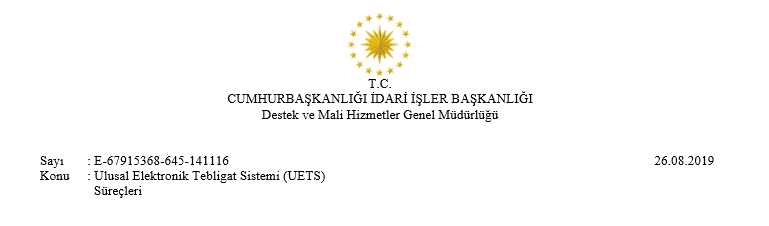 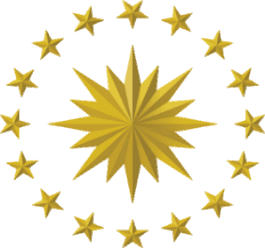 Resmî Yazışmalarda Uygulanacak Usul ve Esaslar
Madde 14: Muhatap
Muhatap, belgenin iletileceği idare veya kişiyi ifade etmektedir.
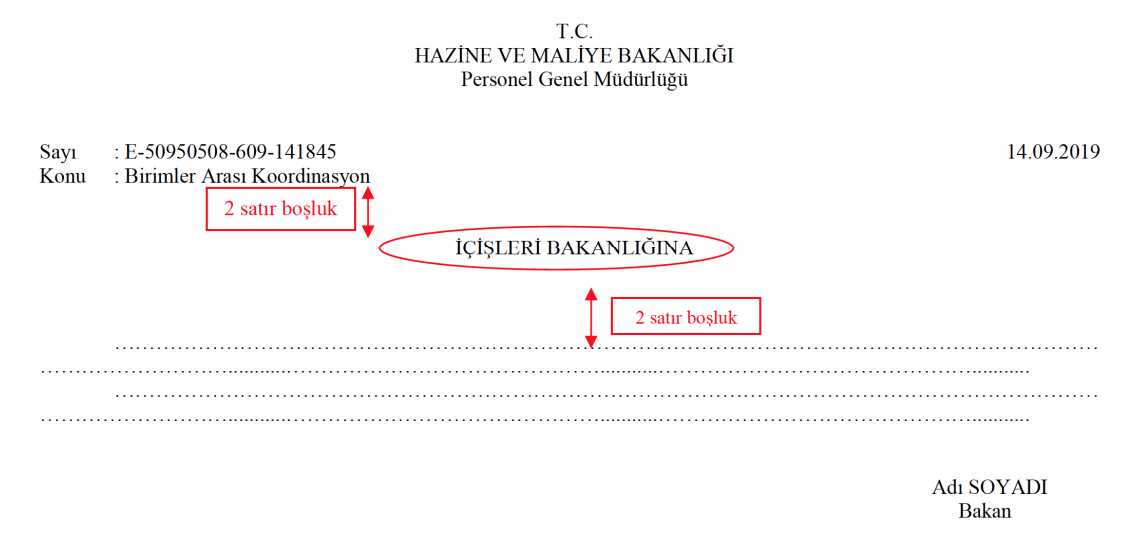 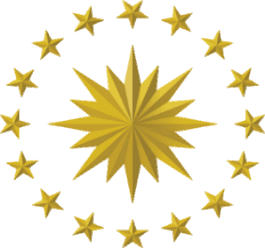 Resmî Yazışmalarda Uygulanacak Usul ve Esaslar
Madde 14: Muhatap
Muhatap Yazımında Dikkat Edilmesi Gereken Bazı Hususlar
Bağlı veya ilgili idarelere gönderilecek belgeler doğrudan o idareye gönderilebilir. Ancak idarenin bağlı veya ilgili olduğu idarenin bilgi sahibi olmasının gerekli görüldüğü durumlarda belge, söz konusu bağlı veya ilgili olunan idare aracılığıyla gönderilir.
Taşra teşkilatıyla yapılacak yazışmalarda, ilgili valilik-kaymakamlık üzerinden ilgili il-ilçe müdürlüğüyle yazışma yapılması uygun olacaktır.
İdare içi yazışmalarda, farklı yöneticilere bağlı alt birimler birbirleriyle direkt yazışma yapmamalıdır.
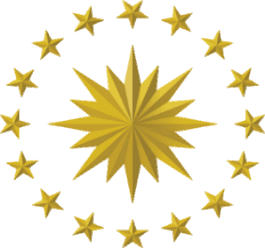 Resmî Yazışmalarda Uygulanacak Usul ve Esaslar
Madde 14: Muhatap
Merkezi Teşkilat
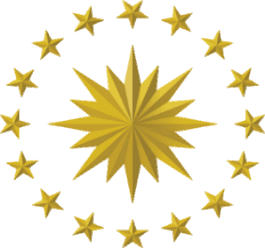 Resmî Yazışmalarda Uygulanacak Usul ve Esaslar
Madde 14: Muhatap
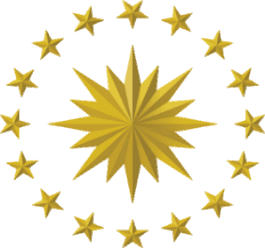 Resmî Yazışmalarda Uygulanacak Usul ve Esaslar
Madde 14: Muhatap
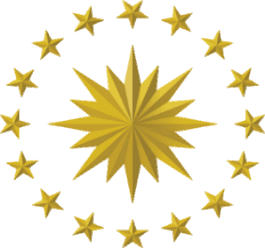 Resmî Yazışmalarda Uygulanacak Usul ve Esaslar
Madde 14: Muhatap
Muhatabın Tüzel Kişi Olması Durumu
Tüzel kişiler için Merkezi Sicil Kayıt Sistemi (MERSİS) kayıtları kullanılmalıdır. MERSİS kayıtlarında tüzel kişi adının kısaltılmış hali mevcutsa muhatap bilgilerine kısaltma yazılmalıdır.
Muhatabın Gerçek Kişi Olması Durumu
Muhatabın gerçek kişi olması durumunda, ad ve soyadı bilgilerinde kısaltma kullanılmamalıdır.
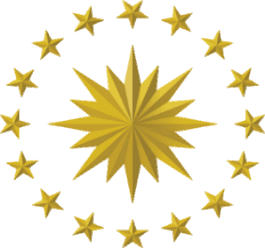 Resmî Yazışmalarda Uygulanacak Usul ve Esaslar
Madde 14: Muhatap
Muhatap Yazımında Sık Yapılan Hatalar  !
Muhatap bölümünde ilk satırda ve idare ismi dikkate alınarak yönelme hâl eki kullanılmalıdır.
Muhatabın gerçek kişi olması durumunda yönelme hâl ekine yer verilmemelidir.
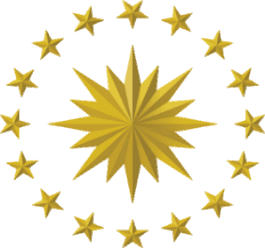 Resmî Yazışmalarda Uygulanacak Usul ve Esaslar
Madde 14: Muhatap
Muhatap Yazımında Sık Yapılan Hatalar  !
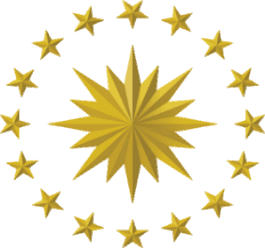 Resmî Yazışmalarda Uygulanacak Usul ve Esaslar
Madde 15: İlgi
Tarihi eski olan en başta olacak şekilde kronolojik düzene göre sıralanır.
Sıralama harf düzeninde gerçekleştirilir.
İlgi, belgenin bağlantılı olduğu diğer belge ya da belgelerin belirtildiği bölümdür.
Gönderen veya muhataba ait olmayan bir belge ilgi tutulduğunda, ilgi yazı ek olarak yazıya eklenmelidir.
İlgisi bulunan yazıların giriş bölümünde ilgiye ilişkin bilgi verilir.
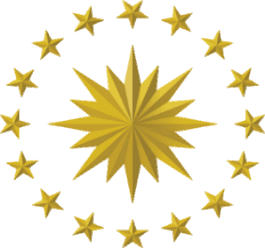 Resmî Yazışmalarda Uygulanacak Usul ve Esaslar
Madde 15: İlgi
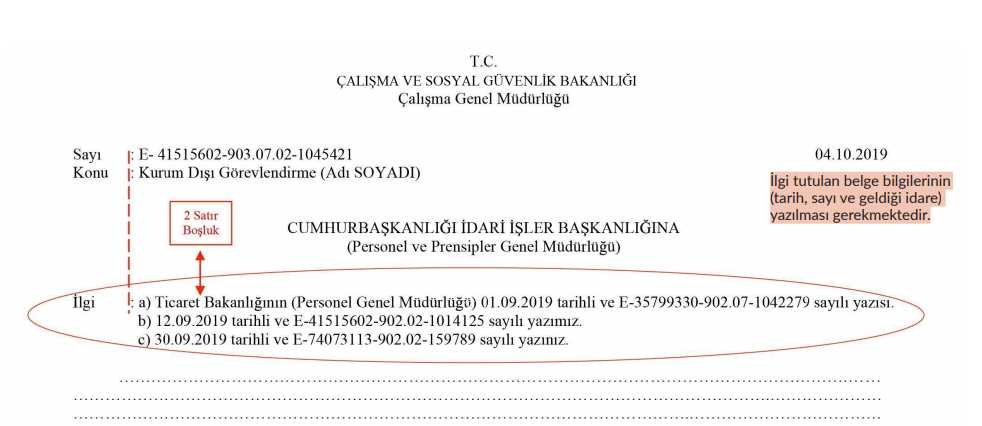 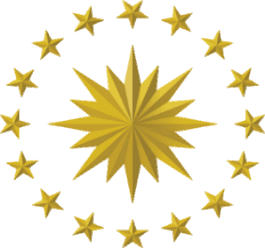 Resmî Yazışmalarda Uygulanacak Usul ve Esaslar
Madde 15: İlgi
Mustafa YENER’in 12.02.2019 tarihli dilekçesi.
Mülga Başbakanlığın 20.02.2019 tarihli ve E-24301013-903.06.01-263 sayılı yazısı.
28.02.2019 tarihli ve E-84279828-903.07.02-123456 sayılı yazımız.
ç) Sosyal Güvenlik Kurumunun (Emeklilik Hizmetleri Genel Müdürlüğü) 17.03.2020 tarihli ve E-16946376-903.06.02-473729 sayılı yazısı.
d) 28.03.2020 tarihli ve E-84275628-903.07.02-1243521 sayılı yazınız.
İlgi:
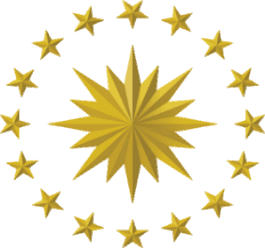 Resmî Yazışmalarda Uygulanacak Usul ve Esaslar
Madde 15: İlgi
BELGENİN BÖLÜMLERİ
Metin
İmza
Ek 
Dağıtım
Olur
Paraf 
Koordinasyon
Belge Doğrulama Bilgileri
İletişim Bilgileri
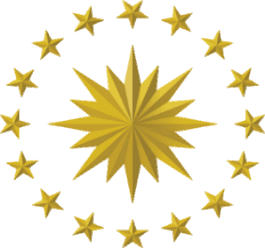 Resmî Yazışmalarda Uygulanacak Usul ve Esaslar
Madde 16: Metin
Metin alanı, “Muhatap” veya varsa “İlgi” ile “İmza” arasındaki kısımdır.
Paragrafa 1,25 cm içeriden başlanır.

Metindeki kelime aralarında ve noktalama işaretlerinden sonra bir karakter boşluk bırakılır. 

Noktalama işaretleri kendinden önce gelen harfe bitişik yazılır. 

Metin iki yana hizalanır. 

Paragraflar arasında satır boşluğu bırakılmaz.

İhtiyaç duyulması hâlinde paragraflar harf veya rakam ile sıralanabilir.
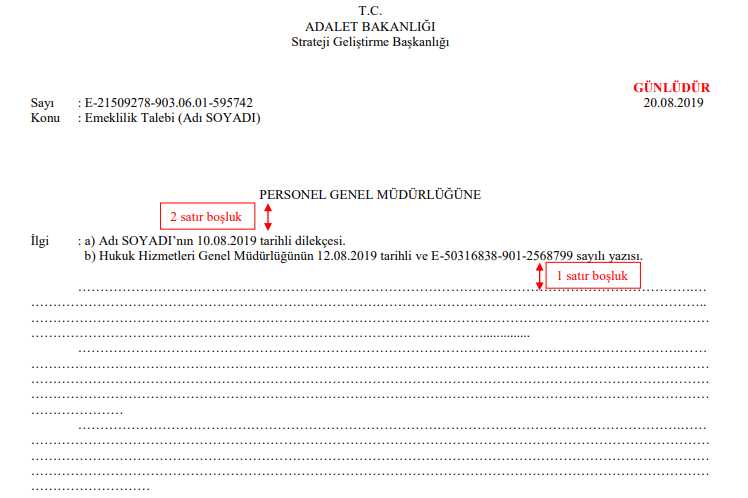 Paragraf Başı
1,25 cm. boşluk
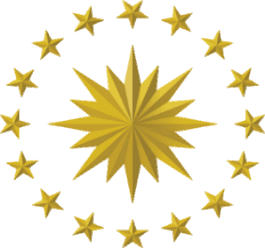 Resmî Yazışmalarda Uygulanacak Usul ve Esaslar
Madde 16: Metin
Birden fazla sayfa tutan üst yazılarda sayı, tarih, konu, muhatap ve ilgi bilgilerine sadece ilk sayfada; imza, ek ve dağıtım bilgilerine ise sadece son sayfada yer verilir. İletişim bilgisine ve belge doğrulama bilgilerine her sayfanın en alt kısmında yer verilir.
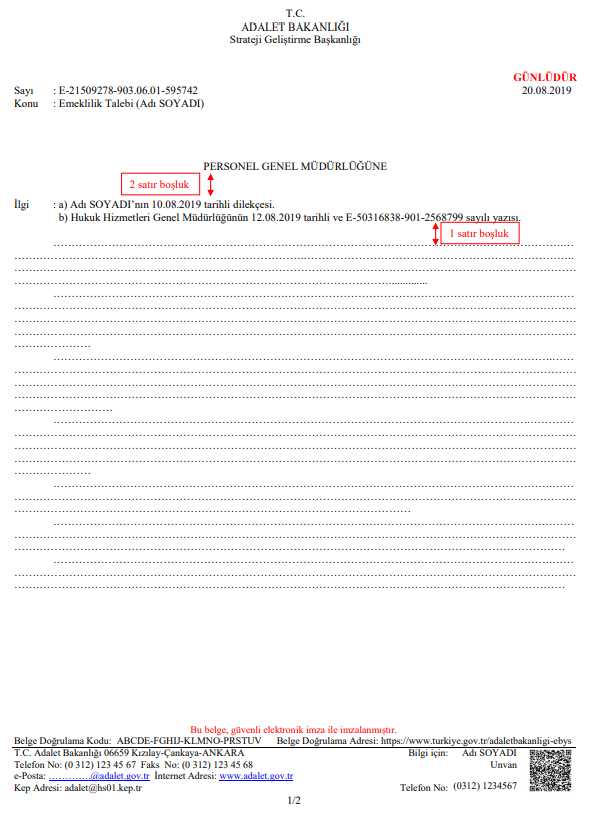 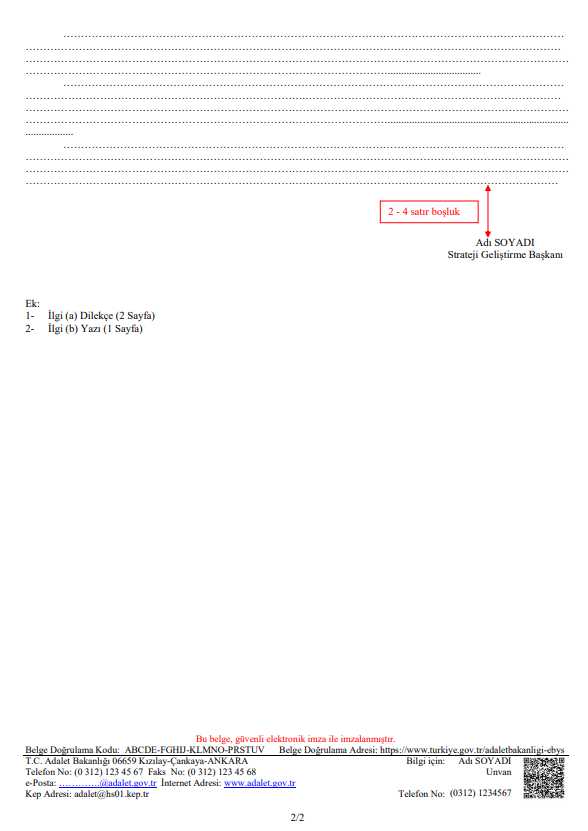 Zorunlu hâllerde veya olağanüstü durumlarda hazırlanan ve birden fazla sayfadan oluşan belgelerde ise her sayfanın en alt kısmında sadece iletişim bilgisine yer verilir.
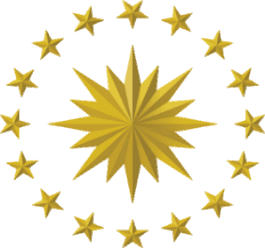 Resmî Yazışmalarda Uygulanacak Usul ve Esaslar
Madde 16: Metin
Sayılar
Alıntı ve Vurgular
Maddeleme
Kısaltma
Dört ve dörtten çok haneli sayılar sondan sayılmak üzere üçlü gruplara ayrılarak yazılır ve araya nokta (.) işareti konulur:

1.452 
25.126; 
326.197

Sayılarda kesirler virgül (,) ile ayrılır: 

10.545,72
Metin içinde kısaltma kullanılacak ise ifadenin ilk kullanıldığı yerde açık biçimi, sonra parantez içinde kısaltılmış biçimi yazılır: 

Türkiye Büyük Millet Meclisi (TBMM), 

Kayıtlı Elektronik Posta (KEP).
Metin içinde maddelemeye/ numaralandırmaya ihtiyaç duyulduğunda, Türk alfabesinde yer alan bütün küçük harfler kendilerinden sonra kapama parantez işareti “)” konularak kullanılır.
Metin içinde geçen sayılar, rakamla veya harfle yazılabilir. Gerekli görülmesi hâlinde sayılar rakamla yazıldıktan sonra parantez içinde harfle de gösterilebilir.
Metin içinde yer alan alıntılar ‘‘tırnak içinde’’ ve/veya eğik (italik) olarak yazılabilir.
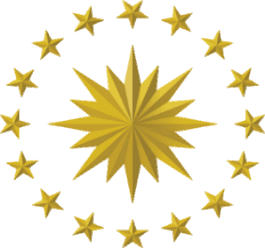 Resmî Yazışmalarda Uygulanacak Usul ve Esaslar
Madde 16: Metin
Resmî yazılarda esas unsuru teşkil eden ve muhatabın bilgilendirildiği kısım metindir. 
Metin, aşağıdaki hususlar dikkate alınarak hazırlanmalıdır:
Açık, anlaşılabilir, kısa ve olabildiğince öz anlatım benimsenmeli
Herkesçe bilinen Türkçe kelimeler tercih edilmeli
Türkçe dil bilgisi ve yazım kurallarına uygunluk sağlanmalı (Türk Dil Kurumu Sözlüğü ve Yazım Kılavuzu dikkate alınmalı)
Sebep-sonuç ilişkisi oluşturulmalı (belgeyi imzalayacak yetkili makam veya makamlar ikna edilebilmeli)
Cümle sonları sürerlik, kesinlik, güçlü olasılık anlamı veren -dır/-dir/-dur/-dür/-tır/-tir/-tur/-tür (koşaç)  eklerinden uygun olanı ile bitirilmelidir. Böylelikle kurumsal bir ifade sağlanmış olacaktır.
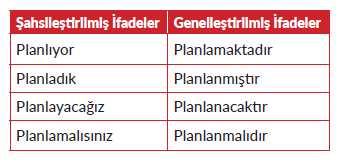 Metnin son kısmında yer alacak arz veya rica ibaresinden dolayı metnin son ifadesi “Arz ederim.” veya “Rica ederim.” şeklinde olmalıdır.
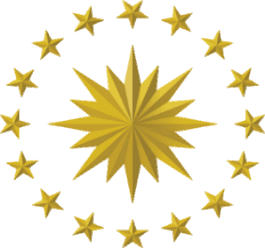 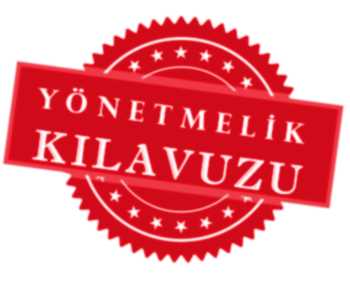 Resmî Yazışmalarda Uygulanacak Usul ve Esaslar
Madde 16: Metin
Metin İçerisinde Ek Gösterimi
Metin İçerisinde İlgi Gösterimi
İlgi tek ise: 

İlgi’de kayıtlı yazı
İlgi yazı
Ek tek ise: 

Ekli liste 
Ek’te yer alan
İlgi birden fazla ise: 

İlgi (a)’da kayıtlı yazı 
İlgi (a) ve (b)’de kayıtlı yazı 
İlgi (b-ç-e)’de kayıtlı yazı
Ek birden fazla ise: 

Ek-1’de belirtilen 
Ek-1, 2 ve 3’te yer alan listelerde
Örnek:
Örnek:
Kurumumuza İlgi (a)’da kayıtlı yazıyla iletilen söz konusu Yönetmelik Taslağı hakkında görüş ve önerilerimiz Ek’te yer almaktadır.
İlgi (b)’de kayıtlı yazıyla kurumumuza iletilen söz konusu Yönetmelik Taslağı hakkında görüş ve önerilerimiz Ek’te yer almaktadır.
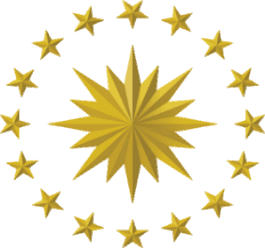 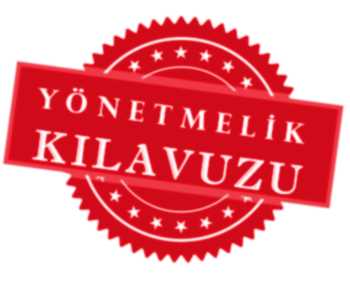 Resmî Yazışmalarda Uygulanacak Usul ve Esaslar
Madde 16: Metin
Gereği ve Bilgi İfadelerinin Kullanımı
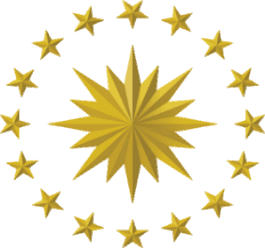 Resmî Yazışmalarda Uygulanacak Usul ve Esaslar
Madde 16: Metin
Metin Sonu Arz/ Rica Kullanımı
Hiyerarşi yönünden alt makamlarla yapılan yazışmalar “rica ederim.” ibaresiyle bitirilir.
HİYERARŞİ YÖNÜNDEN ALT MAKAMA
………………………………………………………………………………………………………………………………………………………………………………………………………………………………………………………………………………………………………………………………………………………………………………………………………………………………………………………………………………………………………………………………………………………………………………………………………………………………………………………rica ederim.
Adı SOYADI
Ünvan
HİYERARŞİ YÖNÜNDEN 
ÜST MAKAM
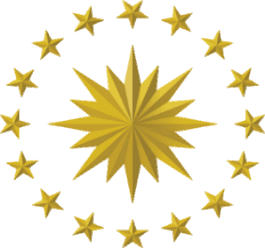 Resmî Yazışmalarda Uygulanacak Usul ve Esaslar
Madde 16: Metin
Metin Sonu Arz/ Rica Kullanımı
Hiyerarşi yönünden üst ve aynı düzeydeki makamlarla yapılan yazışmalar “arz ederim.” ibaresiyle bitirilir.
HİYERARŞİ YÖNÜNDEN ÜST VEYA AYNI DÜZEY MAKAMA
………………………………………………………………………………………………………………………………………………………………………………………………………………………………………………………………………………………………………………………………………………………………………………………………………………………………………………………………………………………………………………………………………………………………………………………………………………………………………………………arz ederim.
Adı SOYADI
Ünvan
HİYERARŞİ YÖNÜNDEN 
ALT VEYA AYNI DÜZEY MAKAM
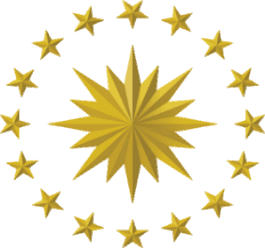 Resmî Yazışmalarda Uygulanacak Usul ve Esaslar
Madde 16: Metin
Metin Sonu Arz/ Rica Kullanımı
Hiyerarşi yönünden üst ve aynı düzey makamlara dağıtımlı yapılan yazışmalar “arz ve rica ederim.” veya “arz/rica ederim.” ibaresiyle bitirilir.
HİYERARŞİ YÖNÜNDEN ALT, AYNI DÜZEY VE ÜST MAKAMLARA
……………………………………………………………………………………………………………………………………………………………………………………………………………………………………………………………………………………………………………………………………………………………………………………………………………………………………………………………………………………………………………………………………………………………………………………………………………………………………………………… arz ve rica ederim.
veya

arz/rica ederim.
Adı SOYADI
Ünvan
HİYERARŞİ YÖNÜNDEN 
ALT VEYA AYNI DÜZEY MAKAM
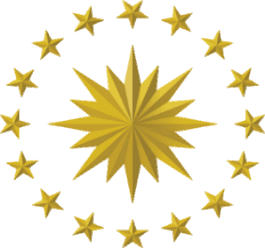 Resmî Yazışmalarda Uygulanacak Usul ve Esaslar
Madde 16: Metin
Metin Sonu Arz/ Rica Kullanımı
İdarelerin kamu niteliği olmayan tüzel kişiliklerle yaptıkları yazışmalar “rica ederim.” ibaresiyle bitirilir.
KAMU NİTELİĞİ OLMAYAN TÜZEL KİŞİLİĞE
……………………………………………………………………………………………………………………………………………………………………………………………………………………………………………………………………………………………………………………………………………………………………………………………………………………………………………………………………………………………………………………………………………………………………………………………………………………………………………………… rica ederim.
Adı SOYADI
Ünvan
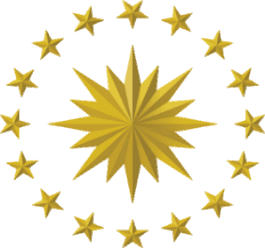 Resmî Yazışmalarda Uygulanacak Usul ve Esaslar
Madde 16: Metin
Metin Sonu Arz/ Rica Kullanımı
Muhatabı gerçek kişi olan yazışmalar “Saygılarımla.”, “İyi dileklerimle.” veya “Bilgilerinize sunulur.” ibareleriyle bitirilebilir.
Sayın Ahmet YILMAZ
Açelya Sokak, No:5/25, Beşiktaş/İstanbul
…………………………………………………………………………………………………………………………………………………………………………………………………………………………………………………………………………………………………………………………………………………………………………………………………
……………………………………………………………………………………………………………………………………………………………………………………………………………………………………………….............................................…… Bilgilerinize sunulur.
                                                       İyi dileklerimle.
                                                       Saygılarımla.
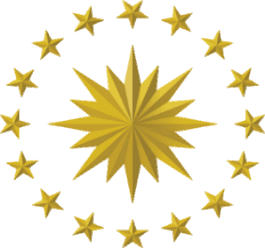 Resmî Yazışmalarda Uygulanacak Usul ve Esaslar
Madde 16: Metin
Metin Sonu Arz/ Rica Kullanımı
Belge, imza yetkisini devreden makam adına «a.» imzalandığında, yetkiyi devreden makamın hiyerarşik durumuna göre arz ve/veya rica ibarelerinden uygun olanıyla bitirilir.
KARAYOLLARI GENEL MÜDÜRLÜĞÜNE
…………………………………………………………………………………………………………………………………………………………………………………………………………………………………………………………………………………………………………………………………………………………………………………………………
……………………………………………………………………………………………………………………………………………………………………………………………………………………………………………….............................................…… rica ederim.
Adı SOYADI
Bakan a.
Personel Genel Müdürü
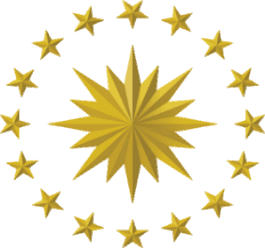 Resmî Yazışmalarda Uygulanacak Usul ve Esaslar
Madde 16: Metin
Metin Sonu Arz/ Rica Kullanımı
Muhatap kısmında ikinci satırda parantez içerisinde birim veya idare ismi belirtilen yazışmalar, birinci satırda yer alan muhatap idare dikkate alınarak arz veya rica ibarelerinden uygun olanı ile bitirilir.
HAZİNE VE MALİYE BAKANLIĞINA
(Muhasebat Genel Müdürlüğü)
…………………………………………………………………………………………………………………………………………………………………………………………………………………………………………………………………………………………………………………………………………………………………………………………………
……………………………………………………………………………………………………………………………………………………………………………………………………………………………………………….............................................…… arz ederim.
Adı SOYADI
Bakan
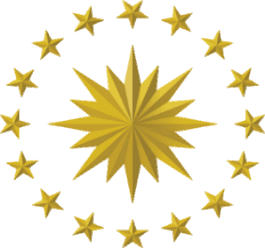 Resmî Yazışmalarda Uygulanacak Usul ve Esaslar
Madde 16: Metin
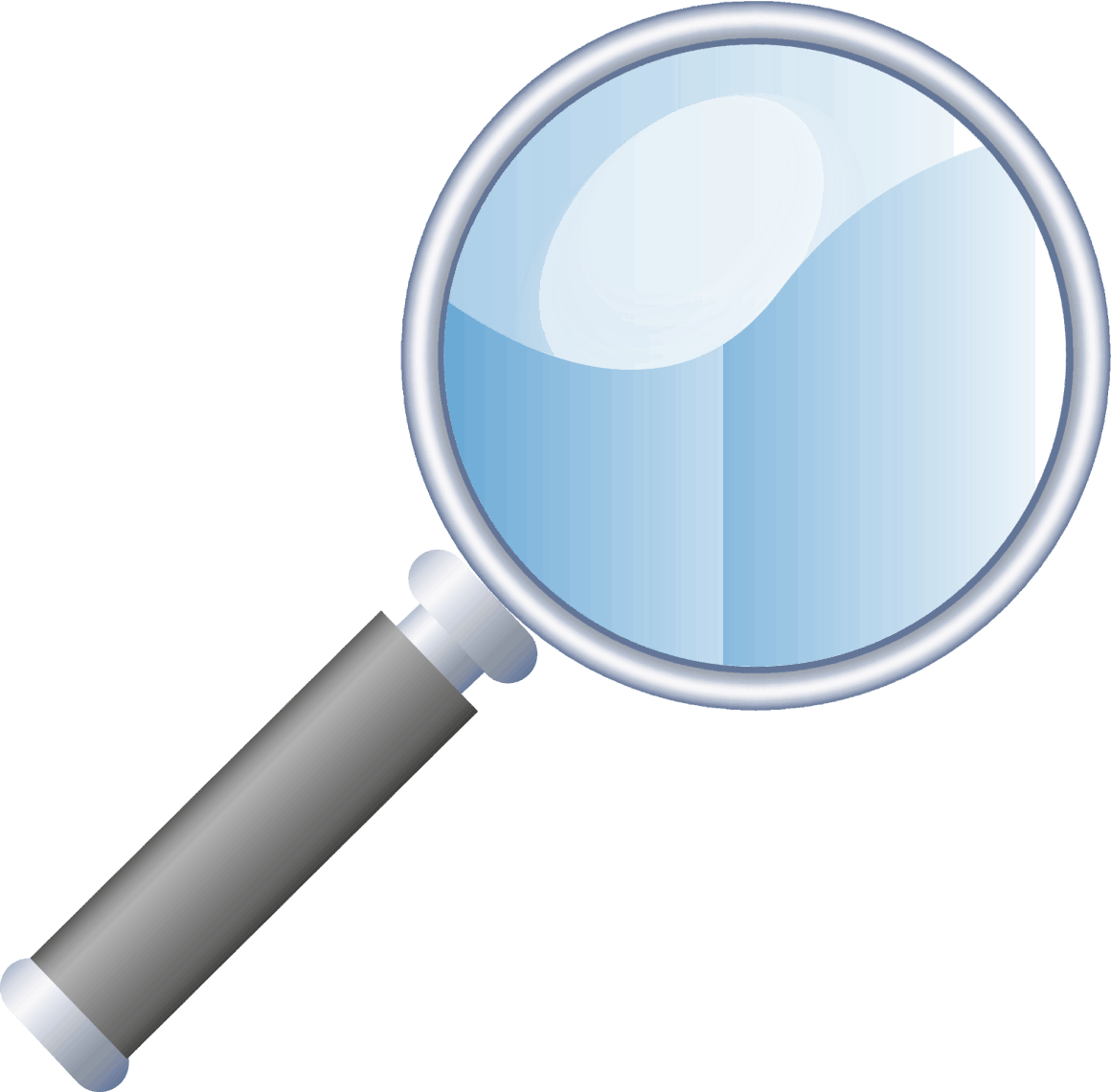 “Arz” ve “rica” ibarelerin tercih edilmesinde mevzuatla veya farklı hususlarca net olarak hiyerarşi yönünden ast-üst ilişkisinin tanımlanmadığı durumlarda metin sonunun “arz ederim.” ifadesi ile bitirilmelidir.
“Rica” ibaresinin kullanımında hassasiyet gösterilmeli ve aşağıda yer alan hususlar örnek alınmalıdır:
Cumhurbaşkanlığı tarafından (Üst Yargı Kuruluşları, Mahkemeler ve TBMM hariç) gönderilen belgelerde metin sonu ‘‘... rica ederim.’’ ifadesi ile bitirilir.
Bakanlıklar tarafından merkez ve taşra teşkilatı ile bağlı, ilgili kurum ve kuruluşlara gönderilen belgelerde metin sonu ‘‘... rica ederim.’’ ifadesi ile bitirilir.
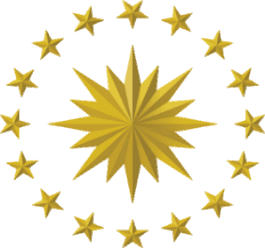 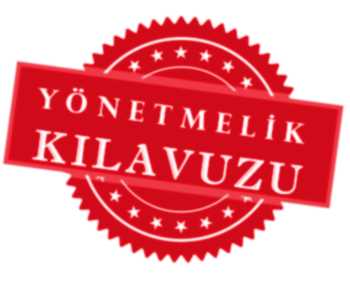 Resmî Yazışmalarda Uygulanacak Usul ve Esaslar
Madde 16: Metin
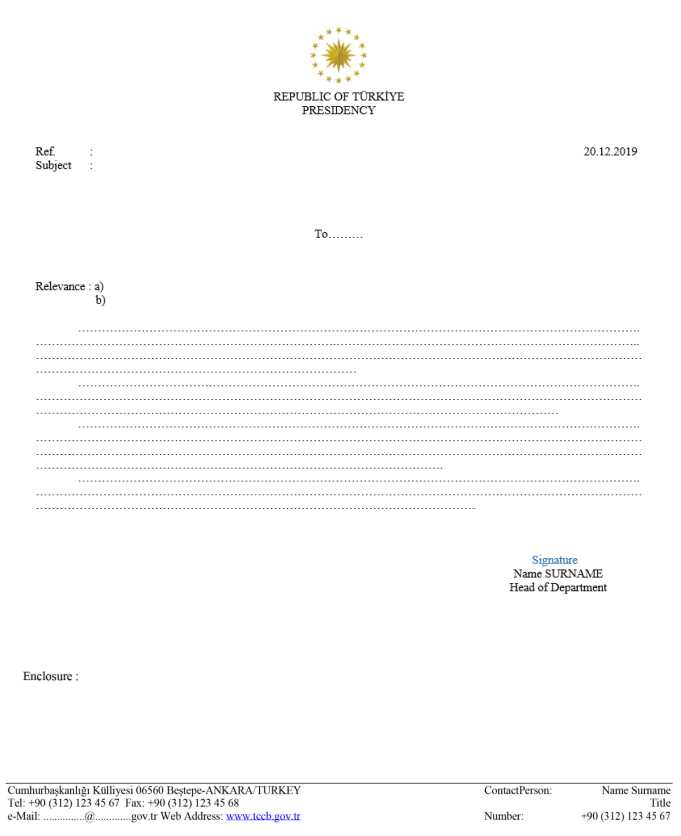 Yabancı Dilde Hazırlanan Belge
Muhatabı yabancı ülke veya uluslararası kuruluş olan resmî yazışmalarda yabancı dil kullanılabilmektedir. Bu durumda belge varsa uluslararası yazışma usullerine göre oluşturulmalıdır. Yabancı dilde hazırlanan belgenin Türkçe tercümesi de hazırlanan belgeyle birlikte saklanmalıdır.
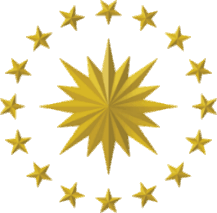 Resmî Yazışmalarda Uygulanacak Usul ve Esaslar
Madde 16: Metin
www.tccb.gov.tr/resmiyazisma
Eğitim Videoları
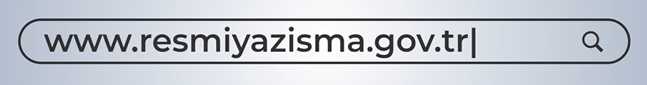 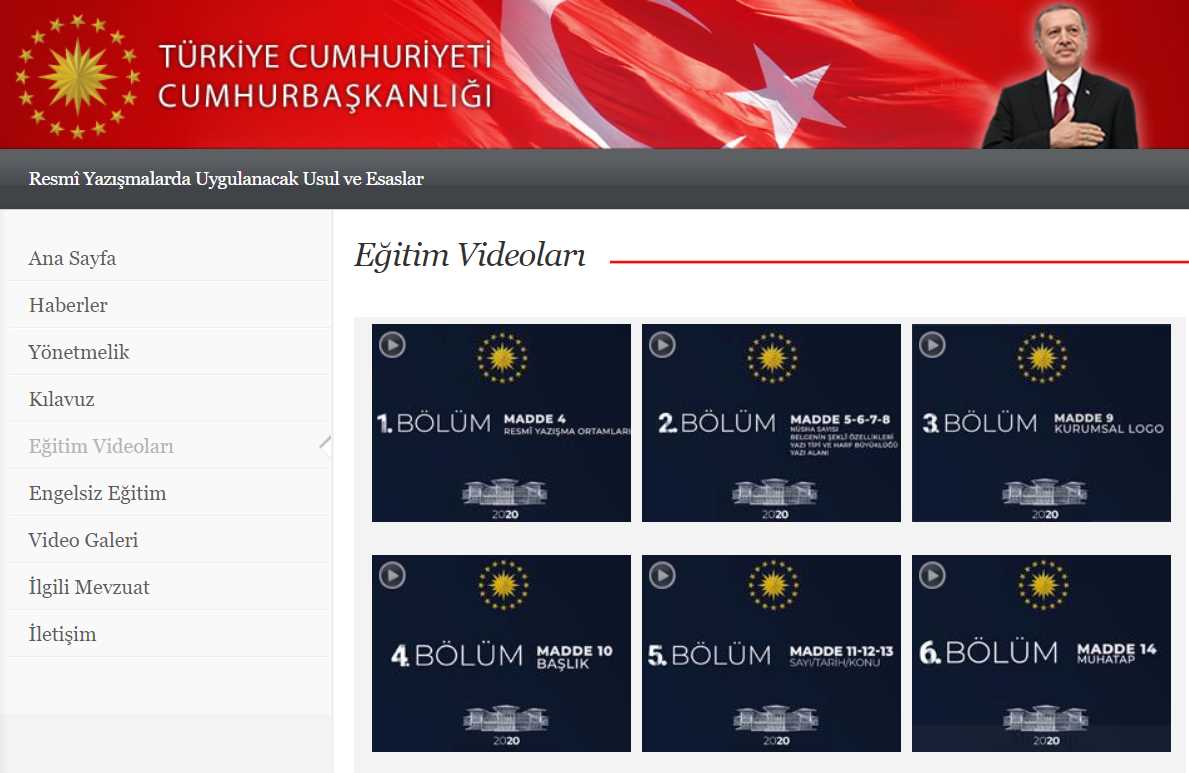 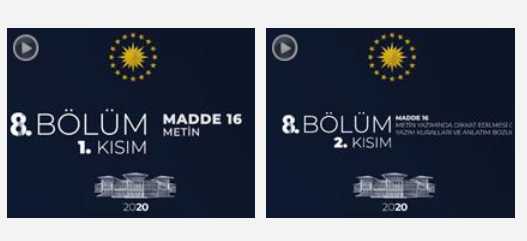 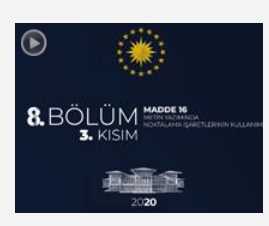 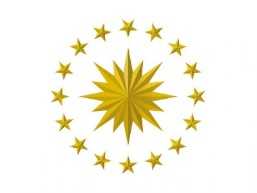 resmiyazisma.gov.tr
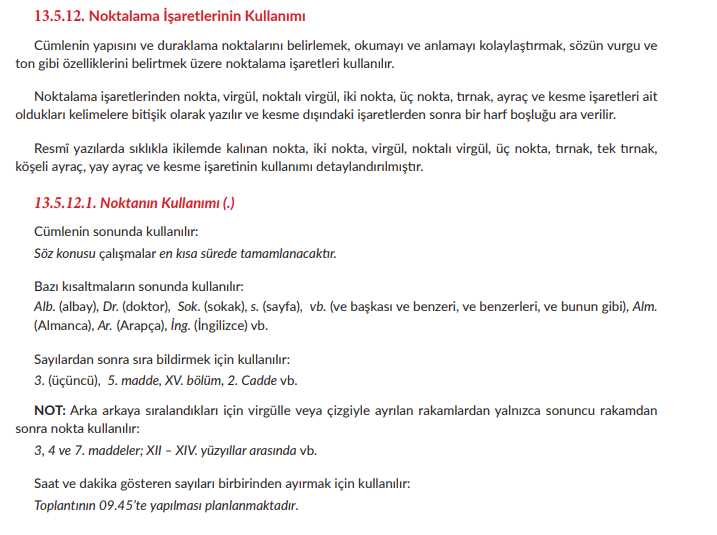 Kılavuz
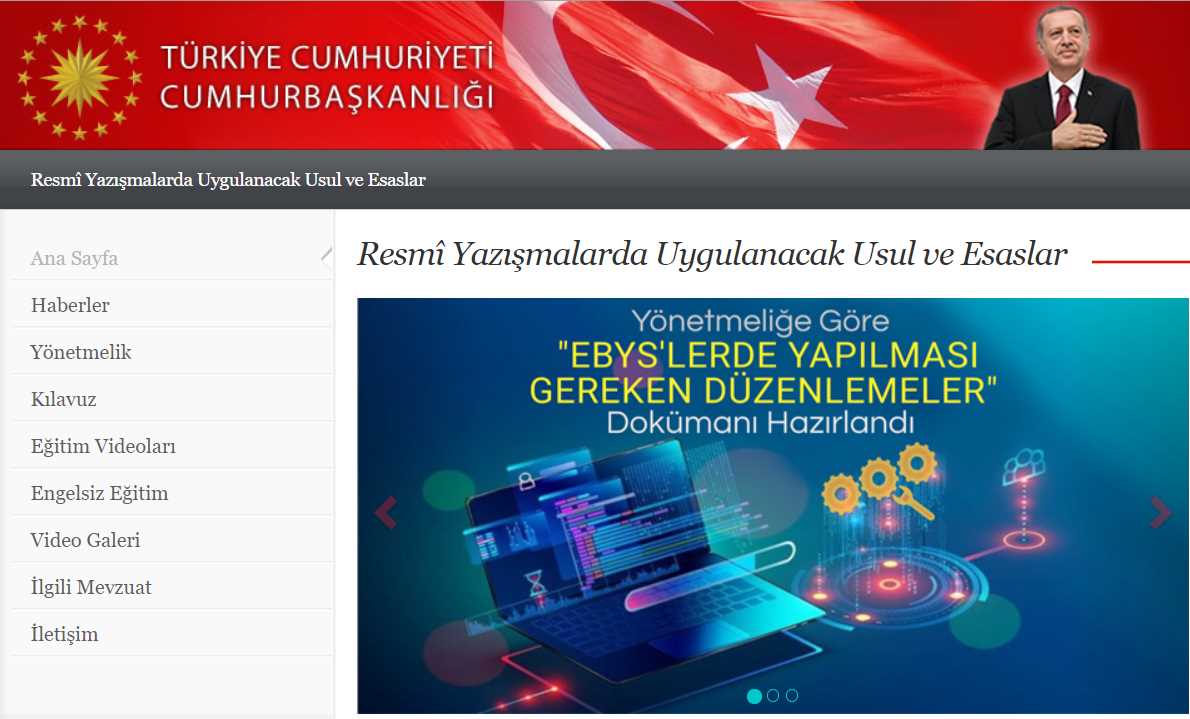 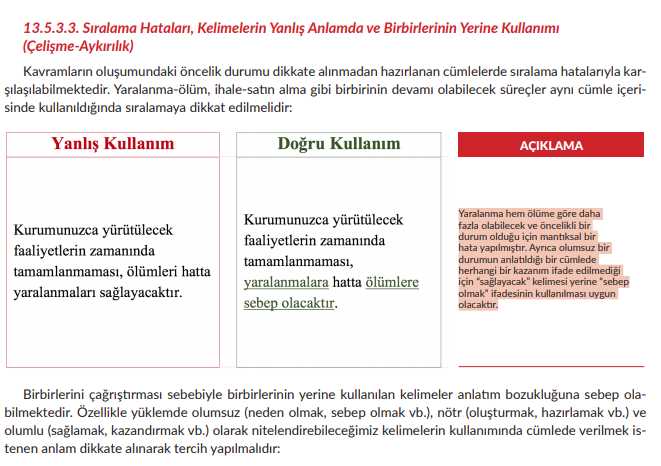 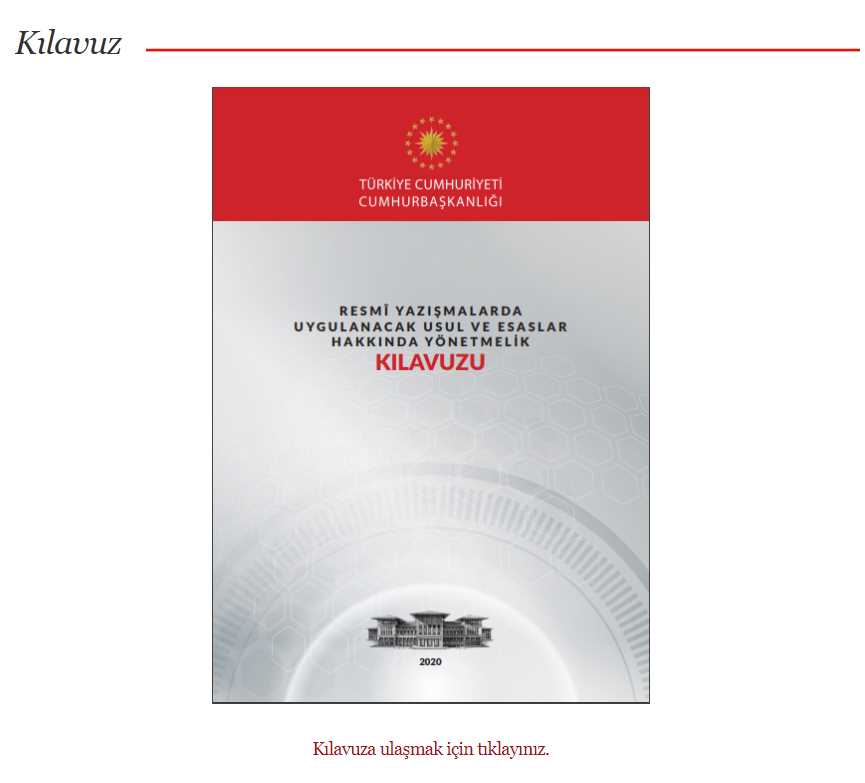 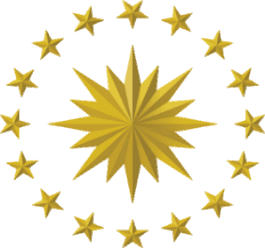 Resmî Yazışmalarda Uygulanacak Usul ve Esaslar
Madde 17: İmza
İmza, hazırlanan dokümanın belge olmasını sağlamak amacıyla 
yetkili makam tarafından gerçekleştirilen onaylama işlemidir.
Elektronik ortamda üretilen belgeler ‘‘güvenli elektronik imza’’ ile imzalanır.
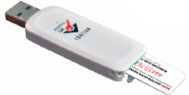 Zorunlu hâllerde veya olağanüstü durumlarda hazırlanan belgeler ise imzanın dağılmayacak ve kâğıda işlemesini sağlayacak mavi mürekkepli kalemle imzalanır.
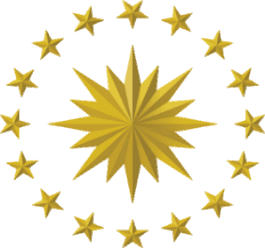 Resmî Yazışmalarda Uygulanacak Usul ve Esaslar
Madde 17: İmza
İmzacı Seçiminde;
İmza Yetki Yönergesi ve Yetki devri esas alınır.
Kurumsal kültür ve uygulamalar belirleyici etkendir.
Belgenin konusu ve muhatap dikkate alınır.
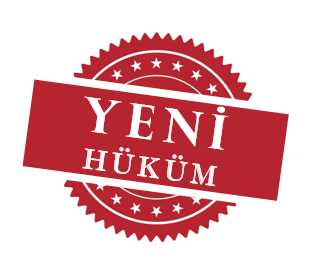 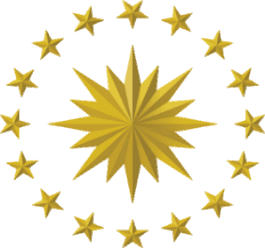 Resmî Yazışmalarda Uygulanacak Usul ve Esaslar
Madde 17: İmza
İmza yetkisi bulunan görevlilere güvenli elektronik imza idare tarafından temin edilmelidir.
İmza yetkisi olmayan personel yıllık izin gibi özlük işlemlerine ait taleplerini idarenin uygun göreceği yöntem (elektronik onay vb.) ile gerçekleştirebilir.
Elektronik ortamda hazırlanarak üst yazıya eklenen rapor veya benzeri eklerin, üst yazıdan bağımsız olarak ilgili kişilerce güvenli elektronik imza ile imzalanması gerekmektedir.
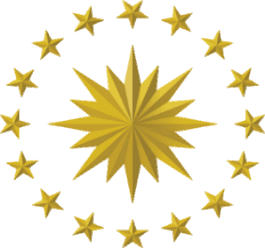 Resmî Yazışmalarda Uygulanacak Usul ve Esaslar
Madde 17: İmza
Güvenli Elektronik İmza Oluşturma Araçları
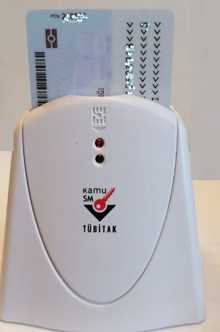 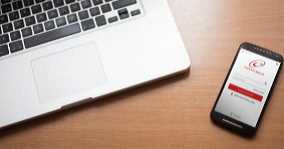 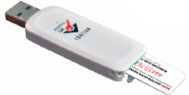 Mobil 	

Nitelikli Elektronik Sertifika SIM kartlara GSM operatörleri aracılığıyla yüklenmektedir.
Kimlik Kartı
 
Nitelikli Elektronik Sertifika Türkiye Cumhuriyeti kimlik kartına İçişleri Bakanlığınca yetkilendirilmiş Elektronik Sertifika Hizmet Sağlayıcısı tarafından yüklenmektedir.
Kart Okuyucusu (Token)

Nitelikli Elektronik Sertifika bilgisini içeren kart, Token’a takılarak işlem yapılmaktadır.
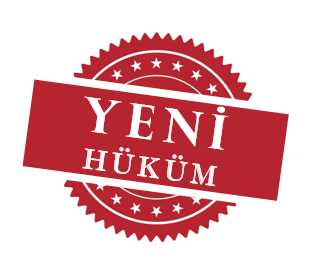 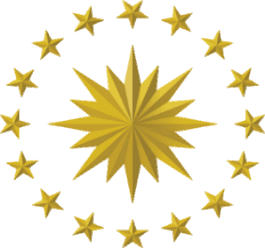 Resmî Yazışmalarda Uygulanacak Usul ve Esaslar
Madde 17: İmza
Güvenli Elektronik İmza İşlemi
EBYS’ler, belgede yer alan imzanın dayanağı olan teknik standartta belirtilen arşivleme metodunu destekler, imzanın ilgili teknik standarda göre “arşiv imzası” tipine dönüştürülebilmesini ve uzun dönemli doğrulanabilmesini sağlar nitelikte olmalıdır.
Arşiv İmza, Kriptografik metodların zaman içerisinde koruyucu özelliğini yitirmesine karşı, periyodik olarak alınan zaman damgası ile korunan elektronik imzadır.
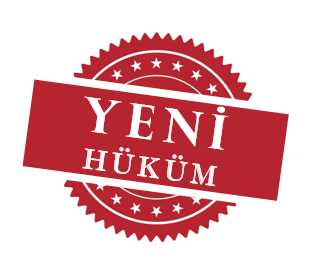 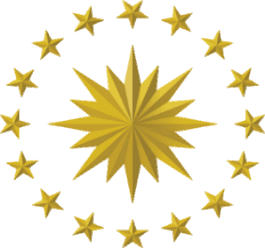 Resmî Yazışmalarda Uygulanacak Usul ve Esaslar
Madde 17: İmza
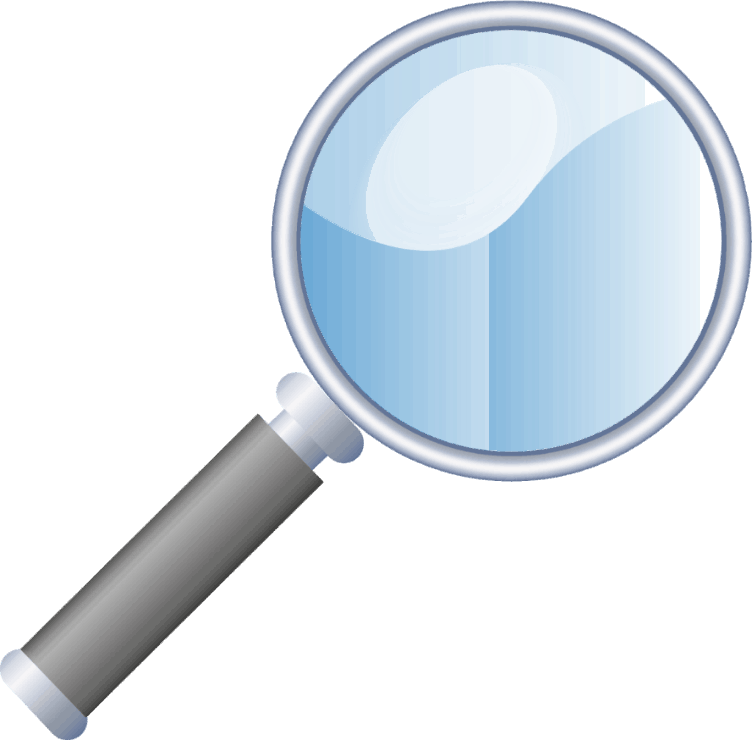 Belgenin güvenli elektronik imza ile imzalandığına dair herhangi bir ibareye, şekle veya ifadeye yer verilmez.
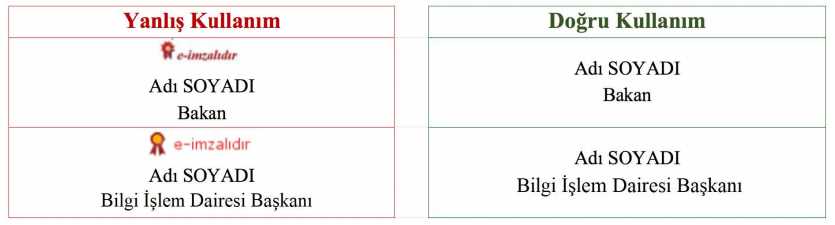 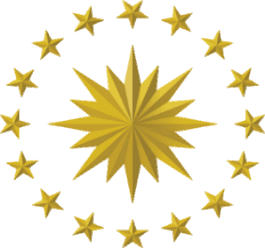 Resmî Yazışmalarda Uygulanacak Usul ve Esaslar
Madde 17: İmza
İmza Bölümünde Ünvan Kullanımı
Ünvan yazımında, atama kararında yer alan görev ünvan bilgisi esas alınmalıdır.
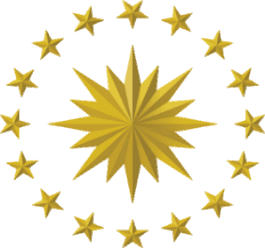 Resmî Yazışmalarda Uygulanacak Usul ve Esaslar
Madde 17: İmza
İmza alanında yer alacak yetkili makamın Adı ve SOYADI açık yazılmalı, kısaltma kullanılmamalıdır.
Ünvan bilgisi, tek satıra sığmadığında bir alt satır kullanılmalıdır.
Sadece akademik ünvanlar ile askeri rütbelerde kısaltma kullanılmalıdır.
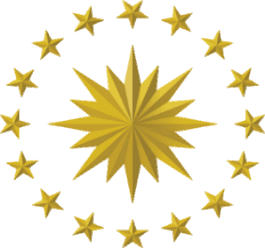 Resmî Yazışmalarda Uygulanacak Usul ve Esaslar
Madde 17: İmza
Adı SOYADI 
Personel ve Prensipler Genel Müdür V.
Vekâlet "V."
Belge vekâleten imzalandığında, imzalayanın adı ve soyadı birinci satıra, vekâlet olunan makam sonuna V. konularak ikinci satıra yazılır.
Adı SOYADI 
Ulaştırma Daire Başkan V.
Adına "a."
Belgeyi imza yetkisi devredilen makam imzaladığında, imzalayanın adı ve soyadı birinci satıra, yetki devreden makamı gösteren “Bakan a." biçimindeki ibare ikinci satıra, imzalayan makamın ünvanı ise üçüncü satıra yazılır.
Adı SOYADI
Bakan a.
Bakan Yardımcısı
İdarenin iç yazışmalarında imza yetkisi devredilen ünvan bilgisinin yazılmasına gerek yoktur. 

Ancak dağıtımlı belgelerde muhataplar arasında hem iç birim hem de idare olması durumunda, “... a.” ibaresine ve imza yetkisini devredenin ünvanına yer verilmelidir.
Adı SOYADI
Destek ve Mali Hizmetler Genel Müdürü a.
Bilgi ve Belge Yönetimi Daire Başkanı
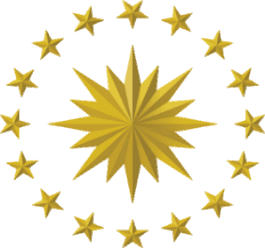 Resmî Yazışmalarda Uygulanacak Usul ve Esaslar
Madde 17: İmza
Cumhurbaşkanlığı ile Yapılacak Yazışmalarda İmzacıların Seçimi

• Bakanlıklarca veya bakanlıklara bağlı/ilgili idarelerce Cumhurbaşkanlığına gönderilecek ve hukukî etki ve
sonuç doğuracak tüm teklif yazıları:
Bakan
Bakanın yurt dışında bulunması halinde vekâlet eden bakan

• Herhangi bir teklif içermeyen bilgi niteliğindeki yazılar:
Bakan veya bakan yardımcısı

• Kanunlarla veya Cumhurbaşkanlığı Kararnameleriyle kurulan ilişkili idarelerce Cumhurbaşkanlığına gönderilecek teklif yazıları:
-    İlişkili bakan
İlgili mevzuatın öngördüğü hallerle sınırlı olmak üzere teklif yazıları, ilişkili bakanlığa da bilgi vermek kaydıyla idarenin en üst yöneticisi

• Cumhurbaşkanlığına bağlı idarelerce Cumhurbaşkanlığına gönderilecek yazılar idarenin en üst yöneticisi
• Valiliklerce veya mülkî idare amirine bağlı birimlerce hazırlanan yazılar vali
• Belediyelerce hazırlanan yazılar belediye başkanı
• Üniversitelerce hazırlanan yazılar rektör
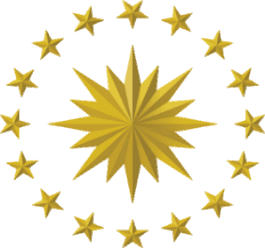 Resmî Yazışmalarda Uygulanacak Usul ve Esaslar
Madde 17: İmza
Belge iki veya daha fazla yetkili tarafından imzalandığı durumlarda;
İkili İmza
İki yöneticinin birlikte imzaladıkları belgelerde hiyerarşik olarak üst olan yöneticinin imzası sağda, diğer yöneticiye ait imza solda yer alır.
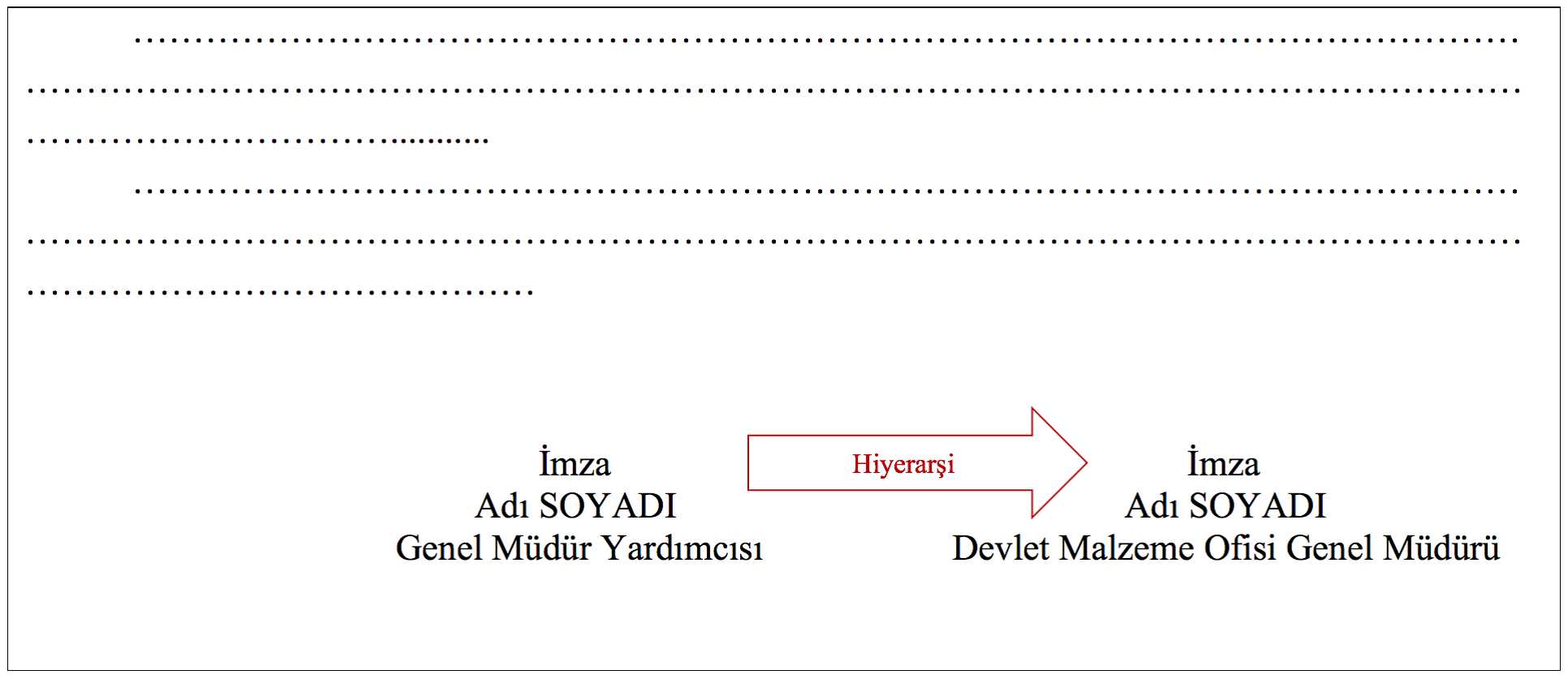 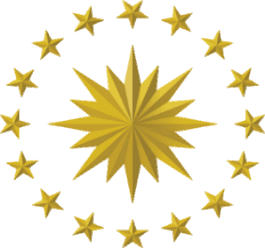 Resmî Yazışmalarda Uygulanacak Usul ve Esaslar
Madde 17: İmza
Belgenin iki veya daha fazla yetkili tarafından imzalandığı durumlarda;
Çoklu İmza
İkiden fazla imza atılması durumunda hiyerarşik olarak en alt olan imzacı en sağda ve ilk sırada, bunun dışında kalan imzacılar ise ilk imzacının soluna gelecek şekilde sıralanır.
İmzacı bilgilerinin aynı satıra sığmadığı durumlarda alt satıra yazılacak imzacı bilgileri sağdan sola doğru veya ortalanarak yazılır.
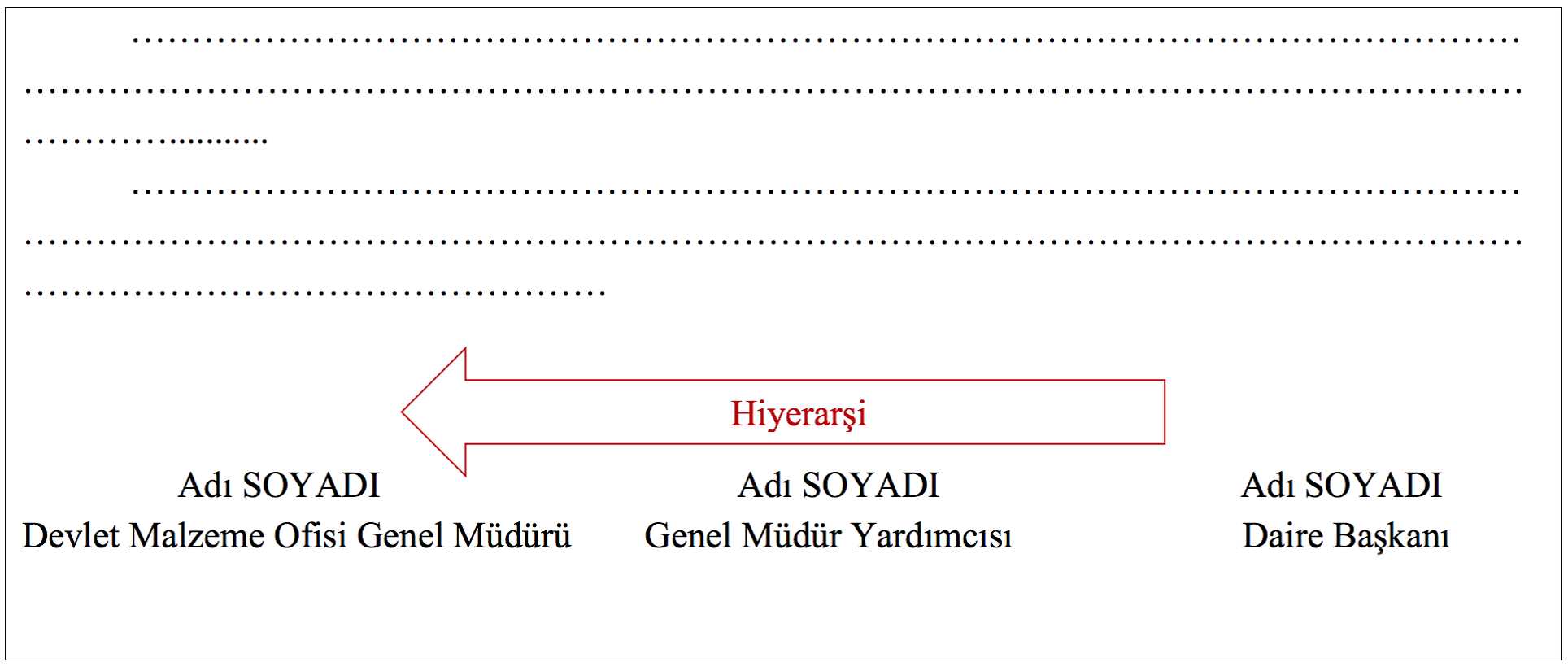 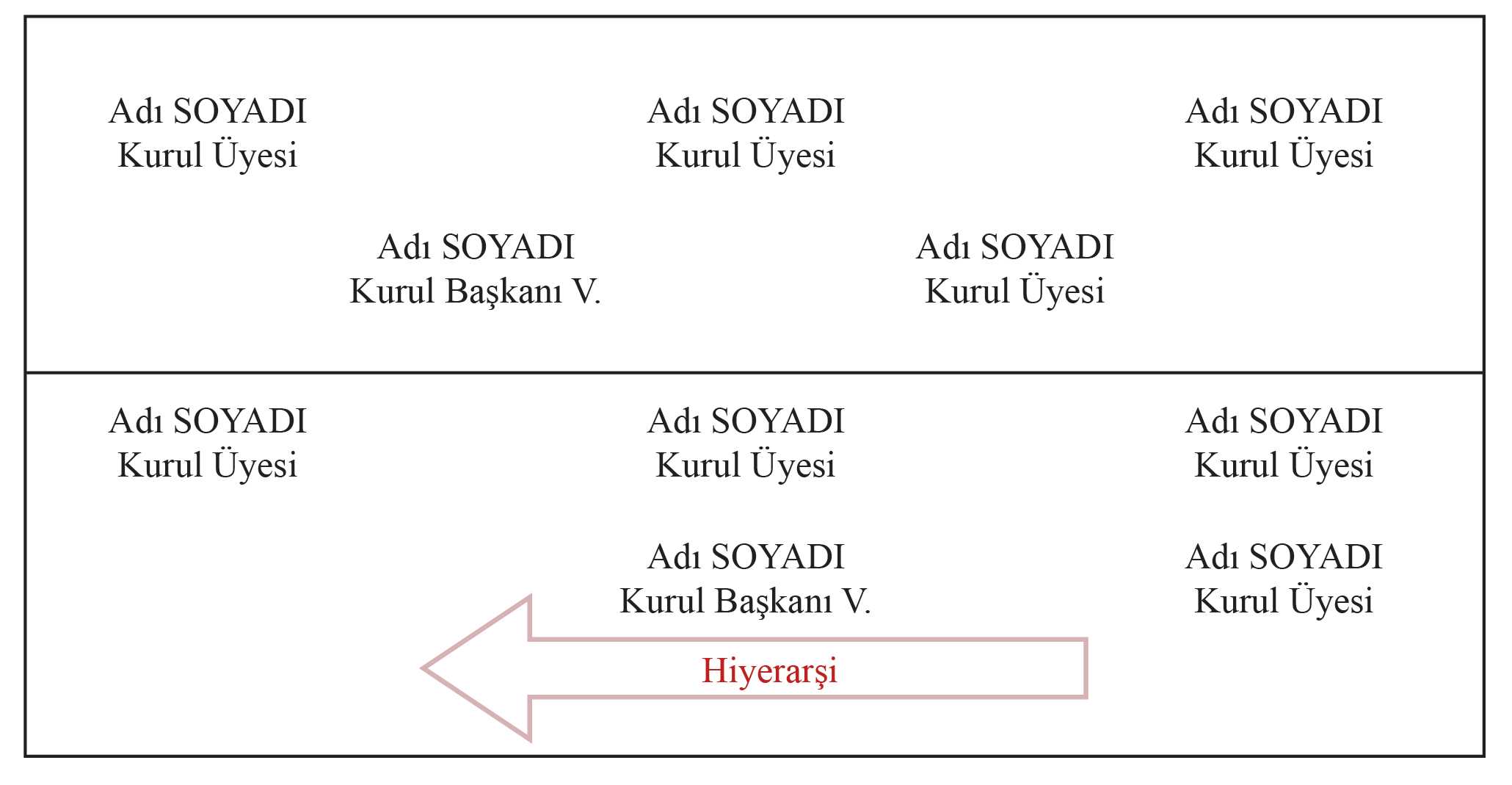 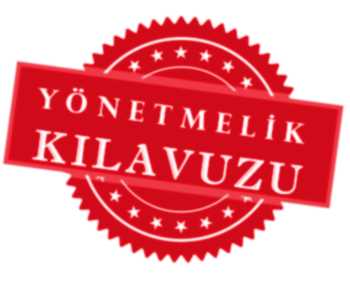 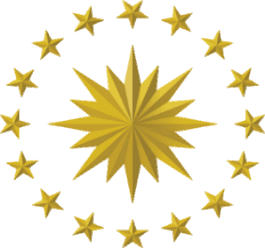 Resmî Yazışmalarda Uygulanacak Usul ve Esaslar
Madde 17: İmza
İmza Alanında Yazı ve Tablo Bulunmaması
İmzadan sonra belge içeriğine ait metnin devamı niteliğinde yazı veya tablo olmamalıdır.
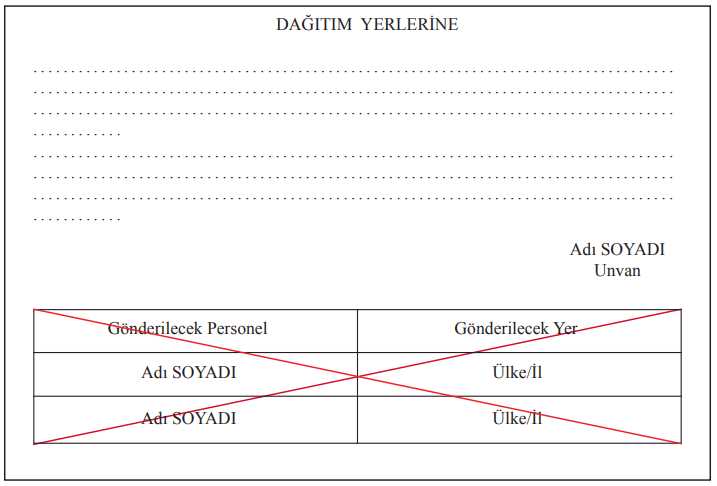 İmzadan sonraki alanın kullanılmak istenmesi durumunda;

Metin alanında alfabenin tüm harfleri kullanılarak      maddeleme veya söz konusu bilgi dokümana  dönüştürülerek ek yapılmalıdır.
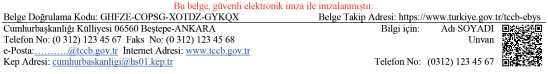 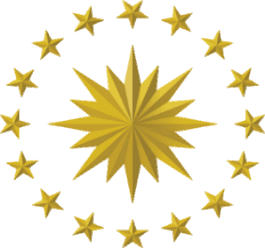 Resmî Yazışmalarda Uygulanacak Usul ve Esaslar
Madde 18: Ek
Ek: Kişi Listesi (4 Personel)
Ek: İlgi Yazı (6 Sayfa)
Ek olarak gönderilecek olan dosya, rapor, form, CD, USB, taslak vb. materyaller niteliğine uygun ifadelerle ‘‘Ek Başlığı’’ altında belirtilir.

Belgeye eklenecek eklerin, özellikle fiziksel materyallerin sayısı belirtilmelidir.
Ek:
1- Kişi Listesi (30 Kişi)
2- Yönetmelik Taslağı (2 Sayfa)
3- USB (1 Adet)
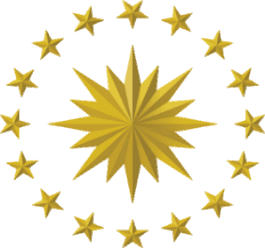 Resmî Yazışmalarda Uygulanacak Usul ve Esaslar
Madde 18: Ek
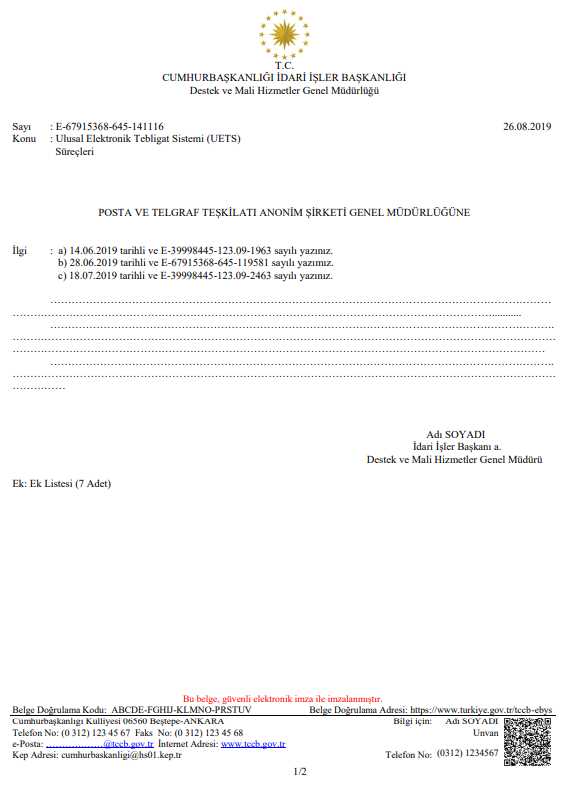 Ek Listesi
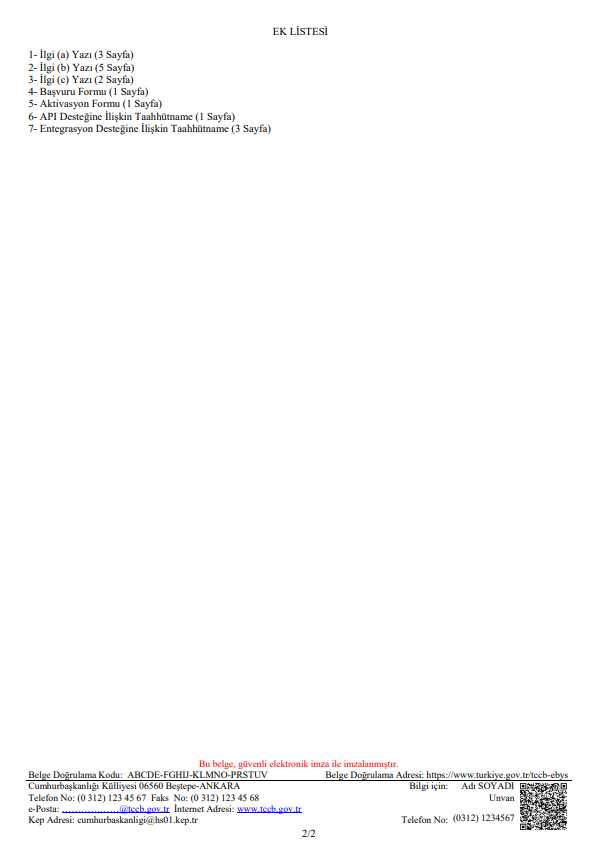 Ekler yazı alanına sığmayacak kadar uzunsa
ayrı bir sayfada «Ek Listesi» başlığı altında gösterilir ve üst yazıya eklenir.
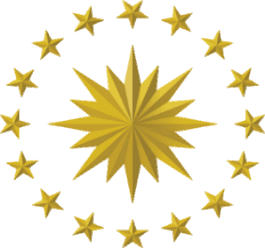 Resmî Yazışmalarda Uygulanacak Usul ve Esaslar
Madde 18: Ek
Dağıtımlı yazılarda belge eklerinin bazı muhataplara gönderilmediği durumlarda

“Ek konulmadı” ya da 
“Ek-... konulmadı” ifadesi yazılır.
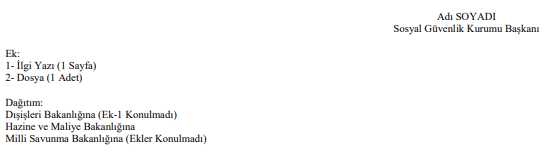 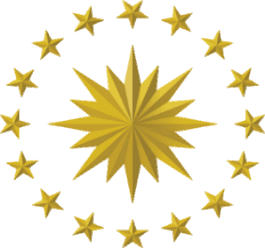 Resmî Yazışmalarda Uygulanacak Usul ve Esaslar
Madde 19: Dağıtım
Aynı içerikli belgenin birden fazla kuruma iletilmesi gerektiği durumlarda,
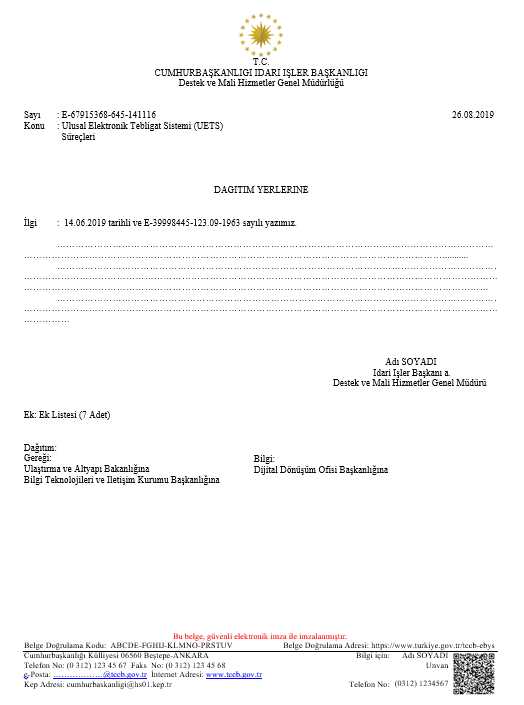 Muhatap başlığına büyük harflerle “DAĞITIM YERLERİNE”  yazılır.
Muhatap kurumlar “Dağıtım:” başlığında ayrıca belirtilir.
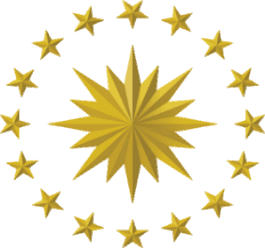 Resmî Yazışmalarda Uygulanacak Usul ve Esaslar
Madde 19: Dağıtım
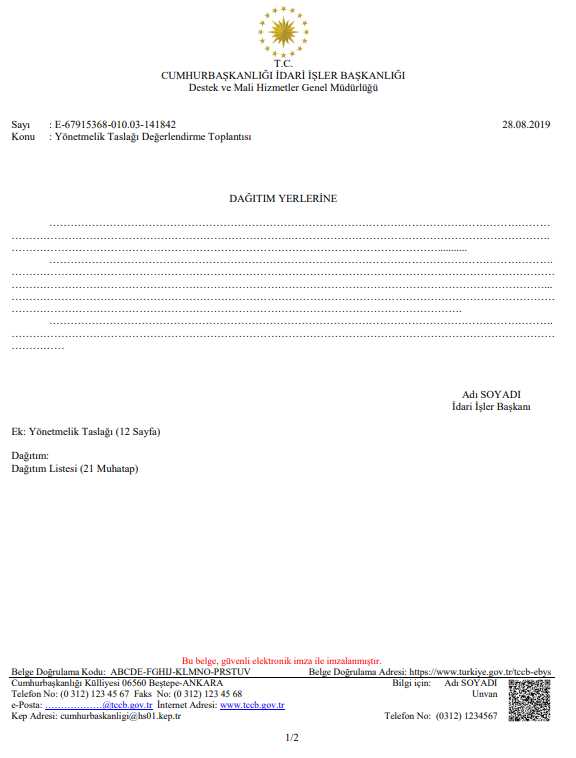 Dağıtım Listesi
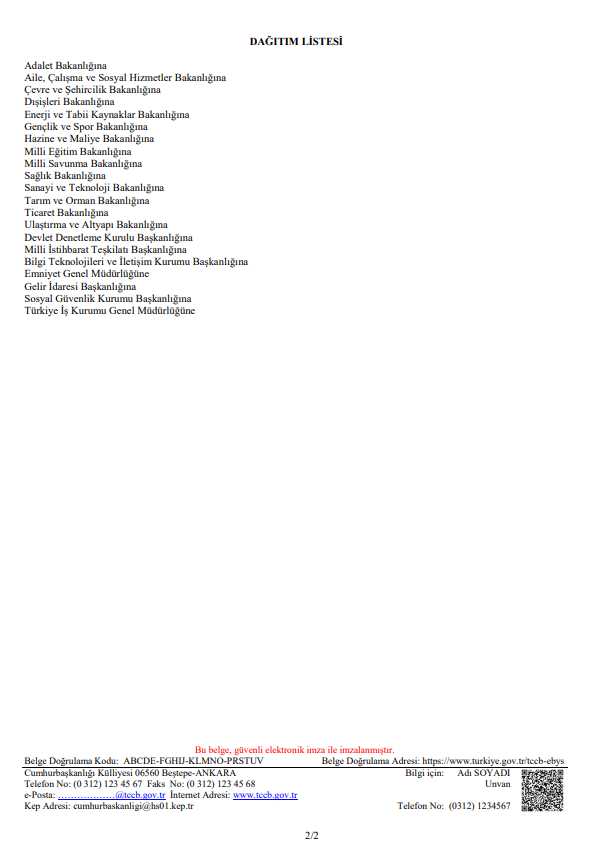 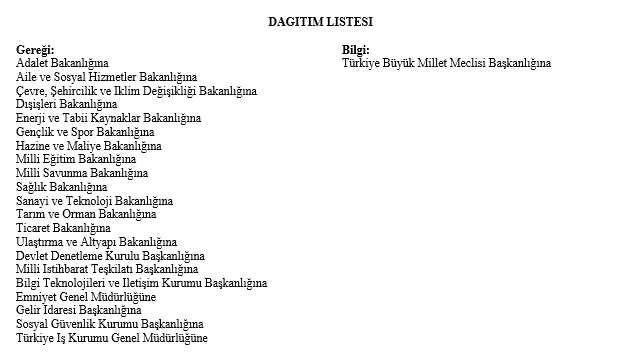 Dağıtım bölümü yazı alanına sığmayacak kadar uzunsa “DAĞITIM LİSTESİ”  yapılır ve üst yazının devamında ayrı bir sayfada gösterilir.
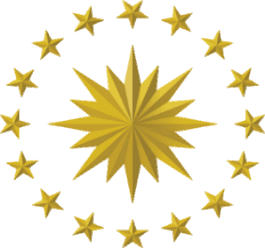 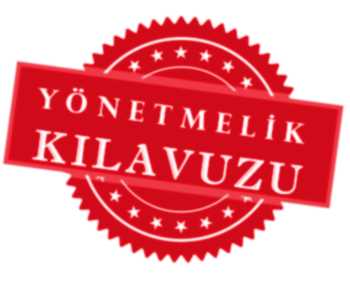 Resmî Yazışmalarda Uygulanacak Usul ve Esaslar
Madde 19: Dağıtım
Cumhurbaşkanlığı
Türkiye Büyük Millet Meclisi Başkanlığı
Anayasa Mahkemesi Başkanlığı
Yargıtay Başkanlığı
Danıştay Başkanlığı
Sayıştay Başkanlığı
Uyuşmazlık Mahkemesi Başkanlığı
Bakanlıklar
Yüksek Seçim Kurulu Başkanlığı
Hâkimler ve Savcılar Kurulu Başkanlığı
Cumhurbaşkanlığına Bağlı Kurum, Kuruluş ve Ofisler
Bakanlıklara Bağlı, İlgili ve İlişkili Kurum ve Kuruluşlar
Valilikler
Büyükşehir/İl Belediyeleri
Üniversiteler
Kaymakamlıklar
İlçe Belediyeleri
Kamu Kurumu Niteliğindeki Meslek Kuruluşları
Kamu Kurumu Dışındaki Tüzel Kişilikler
Gerçek Kişiler
Dağıtımlı belgelerde “Dağıtım Listesi” oluşturulurken gönderilmek istenilen muhatapların sıralaması belirtilen liste dikkate alınarak belirlenmeli ve aynı düzeydeki idareler kendi içerisinde alfabetik olarak sıralanmalıdır.
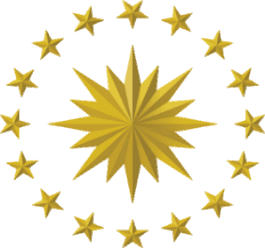 Resmî Yazışmalarda Uygulanacak Usul ve Esaslar
Madde 19: Dağıtım
Dağıtım Planı Kullanım Örnekleri
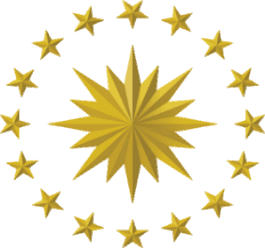 Resmî Yazışmalarda Uygulanacak Usul ve Esaslar
Madde 19: Dağıtım
Dağıtımlı belgenin muhatap idarelerce bağlı, ilgili ve ilişkili idarelere iletilmesi istendiğinde “Dağıtım Listesi “ sayfasının sonunda;
“Kurum ve kuruluşlar, bağlı/ilgili/ilişkili kurum ve kuruluşlarına bildirmekle yükümlüdür.’’ 
ibaresi kullanılabilir.
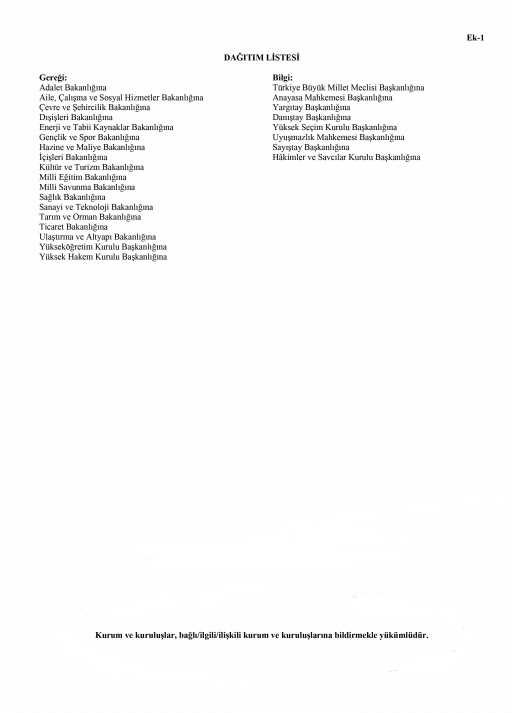 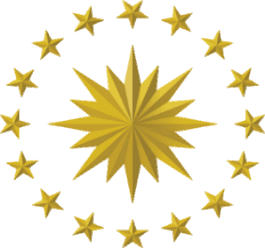 Resmî Yazışmalarda Uygulanacak Usul ve Esaslar
Madde 20: Olur
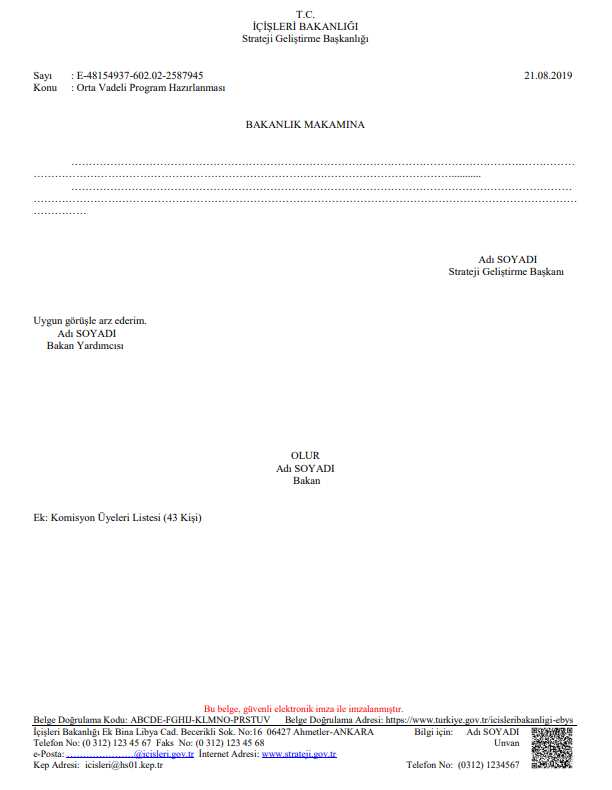 Bu tarih
olur veren makamın belgeyi
imzaladığı tarih bilgisidir.
Olur belgelerinde hitap, oluru alınan makama göre belirlenmektedir.
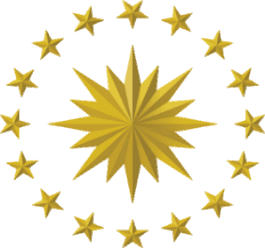 Resmî Yazışmalarda Uygulanacak Usul ve Esaslar
Madde 20: Olur
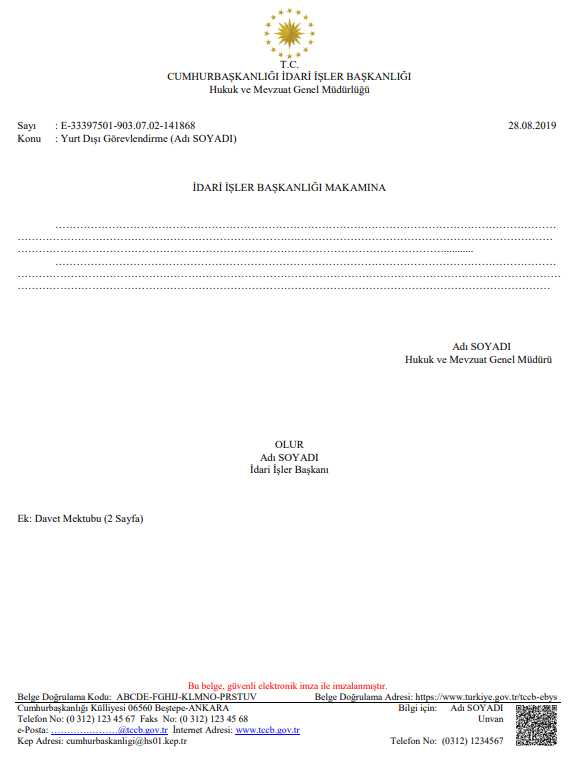 Ara kademe yönetici bulunmaması durumunda olur 2 imzalı; teklif eden ve onaylayan makam olarak düzenlenir.
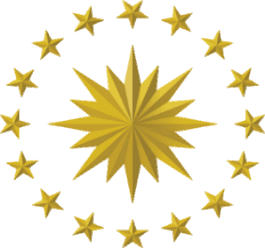 Resmî Yazışmalarda Uygulanacak Usul ve Esaslar
Madde 20: Olur
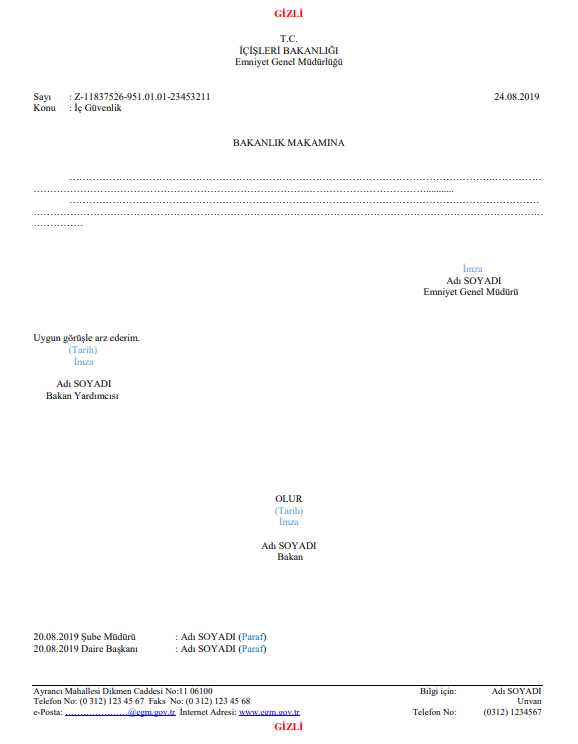 Belge tarihi, oluru alınan makamın belgeyi imzaladığı ana ait olan  tarih bilgisidir.
Fiziksel ortamda hazırlanan olur belgelerinde 2. ve 3. imzayı atan makamlar imzaladıkları tarihi de belirtirler.
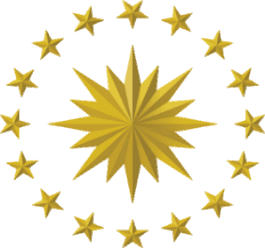 Resmî Yazışmalarda Uygulanacak Usul ve Esaslar
Madde 20: Olur
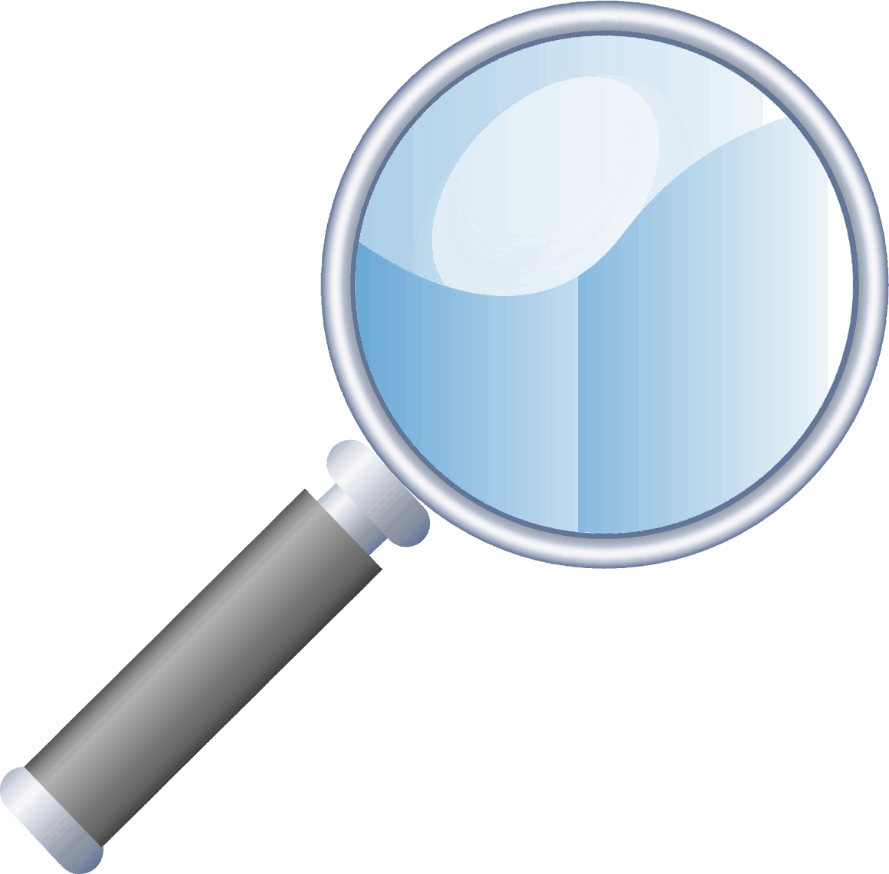 Olur belgesi, oluru alınacak makama hitaben oluşturulduğu için kurum dışına gönderilmek istendiğinde, bir üst yazıya ek yapılarak muhataba iletilmelidir.
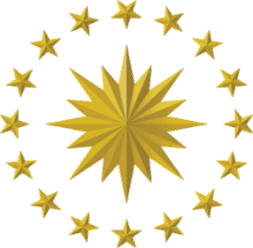 Resmî Yazışmalarda Uygulanacak Usul ve Esaslar
Madde 21 ve 22: Paraf ve Koordinasyon
Belge onaya sunulurken hiyerarşik olarak belgede paraf (elektronik onay/e-imza) veya imzası bulunması gereken yetkililerin eklenmesi gerekmektedir. (Yetkili atlayarak yazı yazılmamalıdır.)

Koordine parafta, aynı seviyede bulunan amirler için öncelikli olarak yazının oluşturulduğu birimin amirine sunulması akabinde aynı seviyede bulunan diğer amire koordineye sunulması gerekmektedir.
18.10.2022   Uzman                                                       : Mutlu UYSAL
19.10.2022	Şube Müdürü                                             : Selman SOLHAN
22.10.2022	Daire Başkanı                                            : Serkan MENTEŞ
24.10.2022   Genel Müdür                                             : Mehmet TUNCER
18.10.2022   Uzman           :    Mutlu UYSAL
19.10.2022	Şube Müdürü :    Selman SOLHAN
22.10.2022	Daire Başkanı:    Serkan MENTEŞ
24.10.2022   Koordinasyon
                     Daire Başkanı:    Necati KÜÇÜKAYDIN
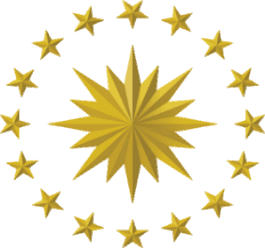 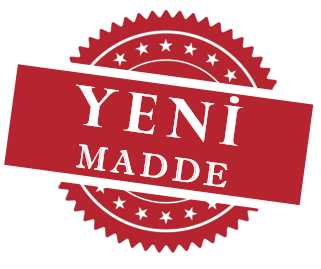 Resmî Yazışmalarda Uygulanacak Usul ve Esaslar
Madde 23: Belge Doğrulama Bilgileri
Elektronik ortamda güvenli elektronik imza ile imzalanan belgelerde;
“Bu belge, güvenli elektronik imza ile imzalanmıştır.” ibaresi bulunmalıdır.
İç veya dış ayrımı yapılmaksızın resmî yazışmaların tamamında belge doğrulama kodu ve belge doğrulama bilgilerini içeren karekod olmalıdır.
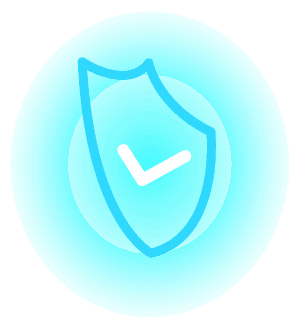 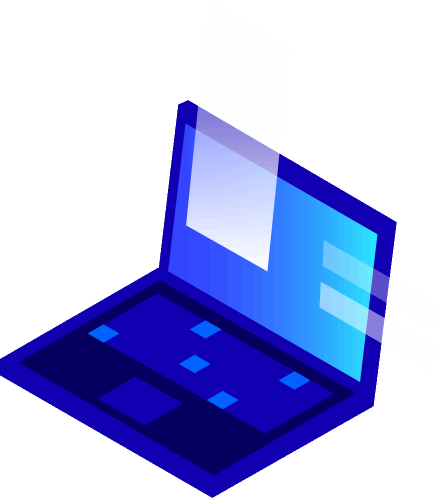 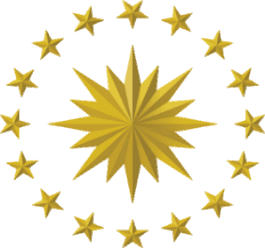 Resmî Yazışmalarda Uygulanacak Usul ve Esaslar
Madde 23: Belge Doğrulama Bilgileri
Belgenin güvenli elektronik imza ile imzalandığını gösterir ibare.
Belge Doğrulama Kodu
Karekod
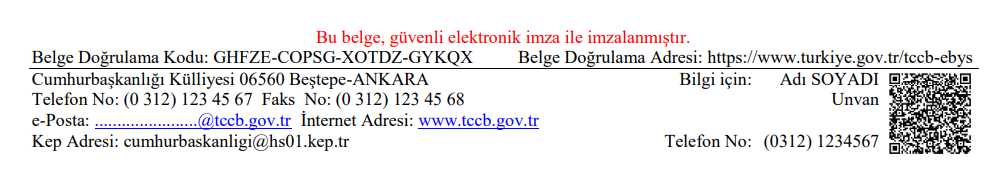 Belge Doğrulama İşlemi,  
Dijital Türkiye (e-Devlet) üzerinden Doğrulama Kodu veya Karekod kullanılarak yapılır.
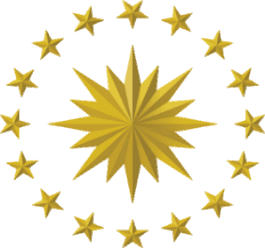 Resmî Yazışmalarda Uygulanacak Usul ve Esaslar
Madde 24: İletişim Bilgileri
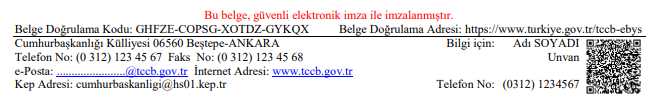 Bilgi alınacak kişinin
 
Adı Soyadı
Ünvanı
Telefon numarası
Belgeyi gönderen idarenin 

Adresi
Posta kodu
Telefon ve faks numarası,
e-posta adresi, internet adresi 
Kayıtlı elektronik posta (KEP) adresi
İhtiyaç halinde birden fazla kişi bilgisine yer verilebilir.
BELGENİN BÖLÜMLERİ
Gizlilik Dereceli Belgeler
Süreli ve Kişiye Özel Yazışmalar
Sayfa Numarası
Üstveri Elemanları
"Gizlilik" 
nedir?
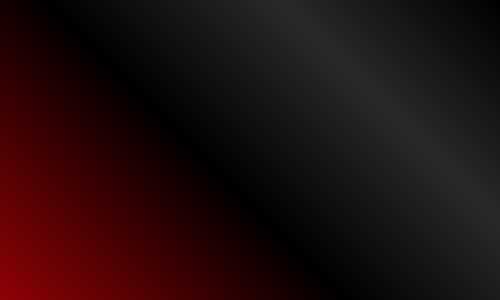 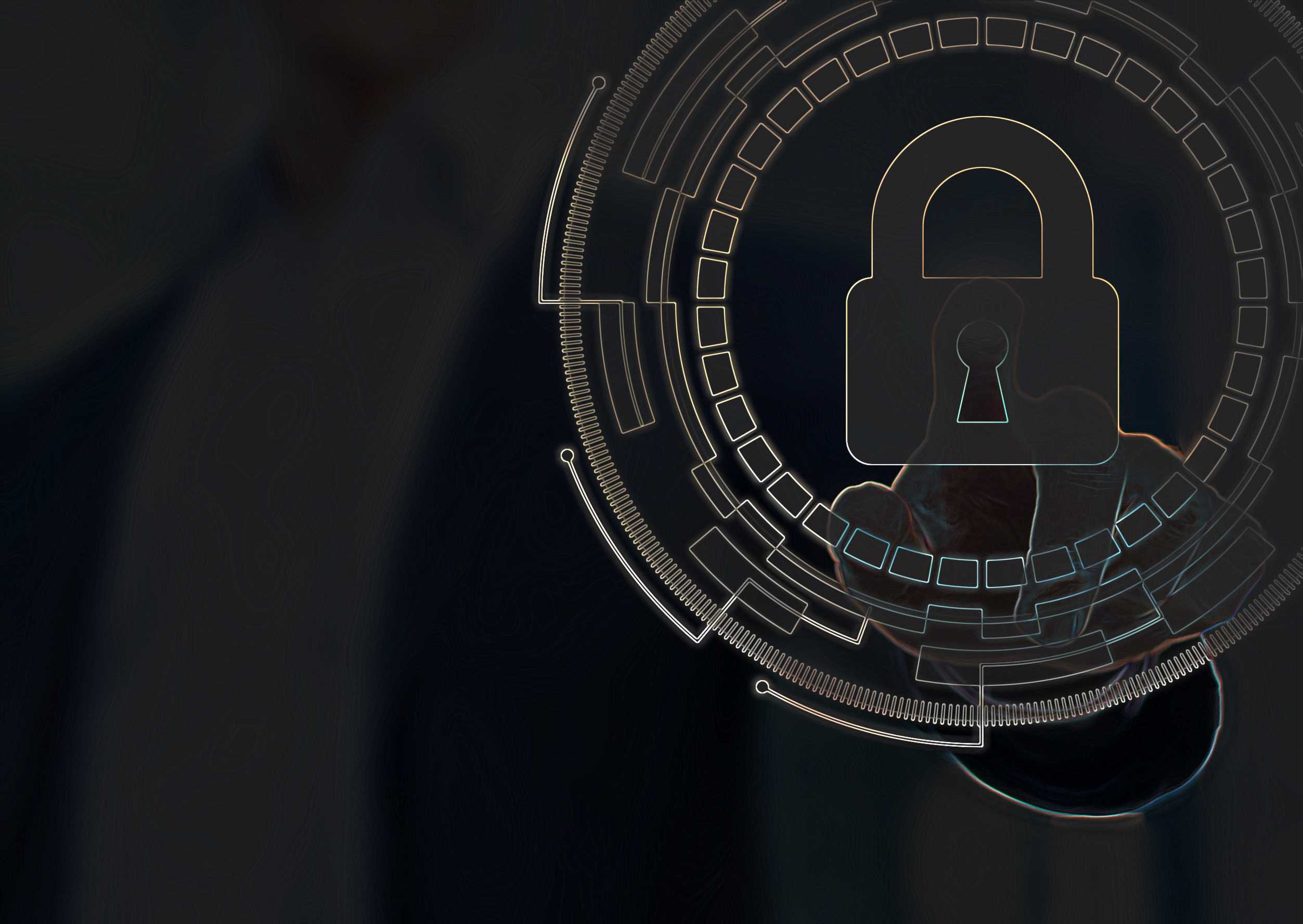 Gizlilik, bir bilginin bilmesi gereken prensibinin dışında kalan kişiler tarafından öğrenilmesi sonucunda oluşabilecek veya öngörülebilecek zararın boyutuna ve etki alanına göre alınan önlemlerdir.
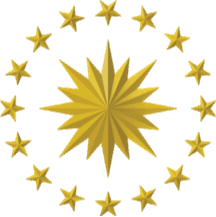 Gizliliğin Dünü ve Bugünü
13.05.1964 tarihli ve 6/3048 sayılı Bakanlar Kurulu Kararıyla yürürlüğe konulan 
"Gizlilik Dereceli Evrak ve Gerecin Güvenliği Hakkında Esaslar"
2
3
1
25.04.2022 tarihli ve 5529 sayılı Cumhurbaşkanı Kararı'yla yürürlüğe konulan 
"Gizlilik Dereceli Belgelerde Uygulanacak Usul ve Esaslar Hakkında Yönetmelik"
Osmanlı Devleti’nin Son Dönemleri ve Cumhuriyet’in İlk Yılları
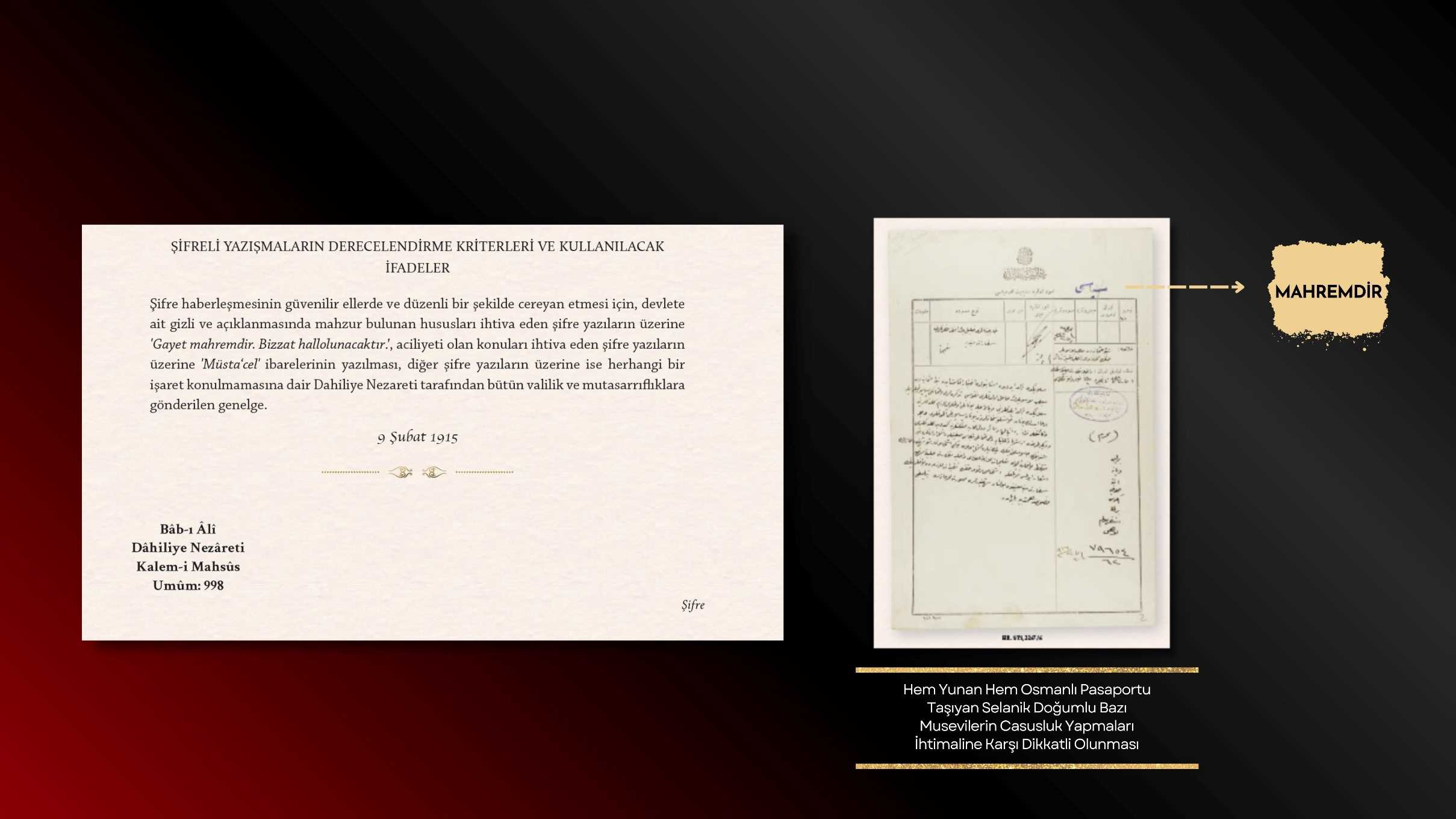 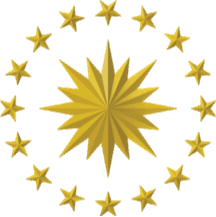 Gizliliğin Dünü ve Bugünü
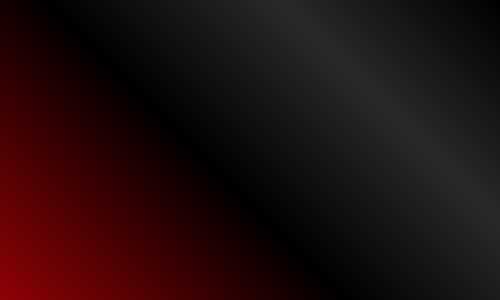 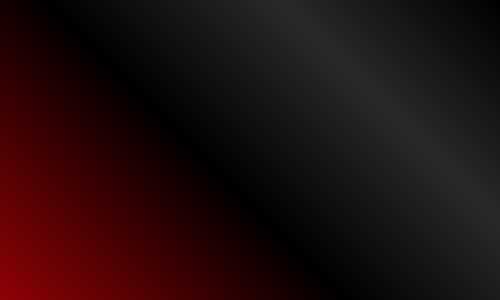 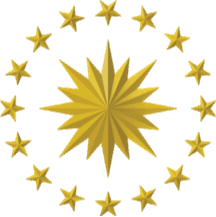 Gizliliğin Dünü ve Bugünü
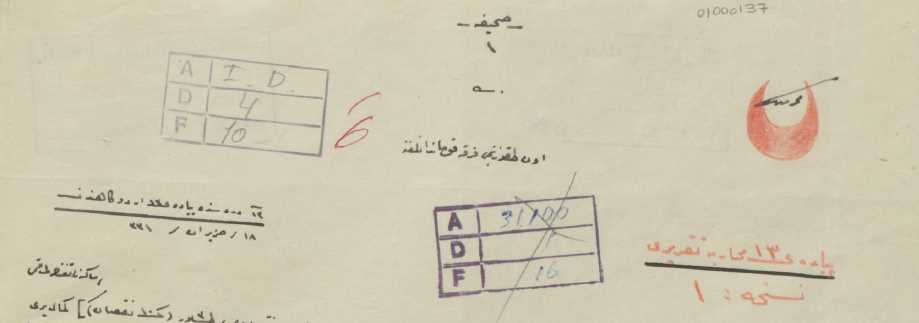 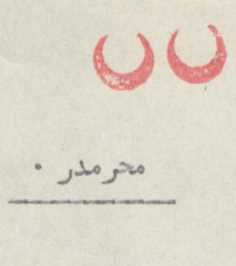 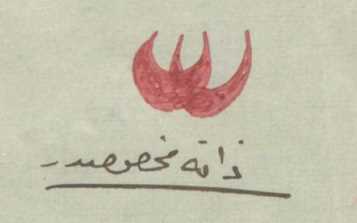 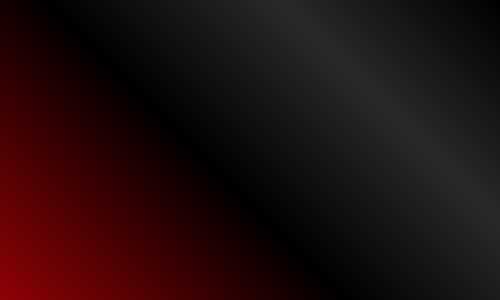 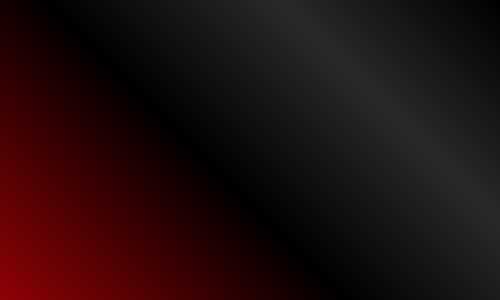 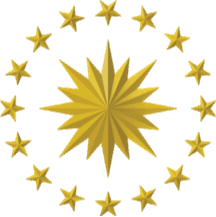 Gizliliğin Dünü ve Bugünü
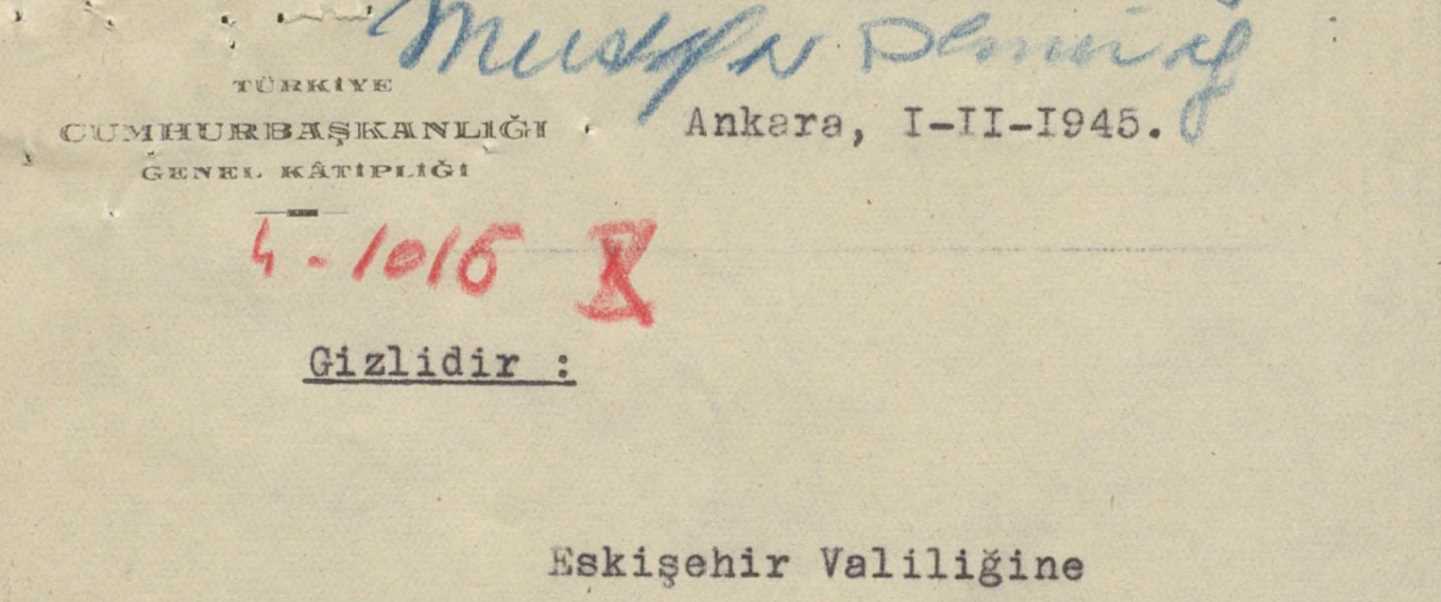 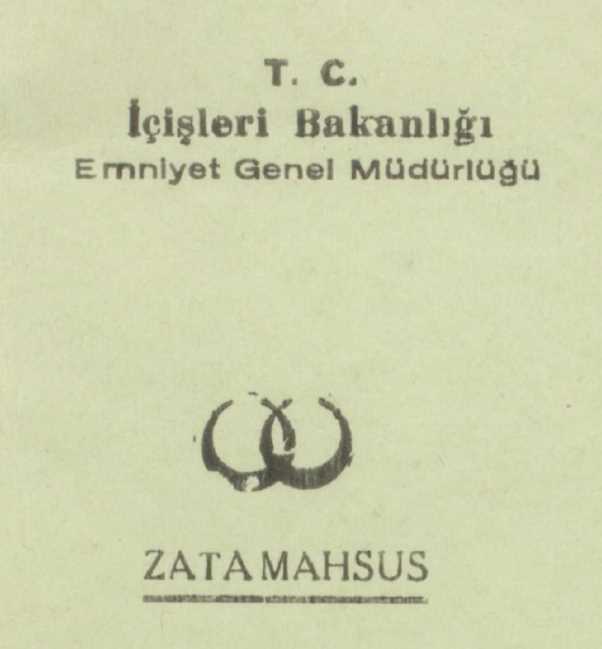 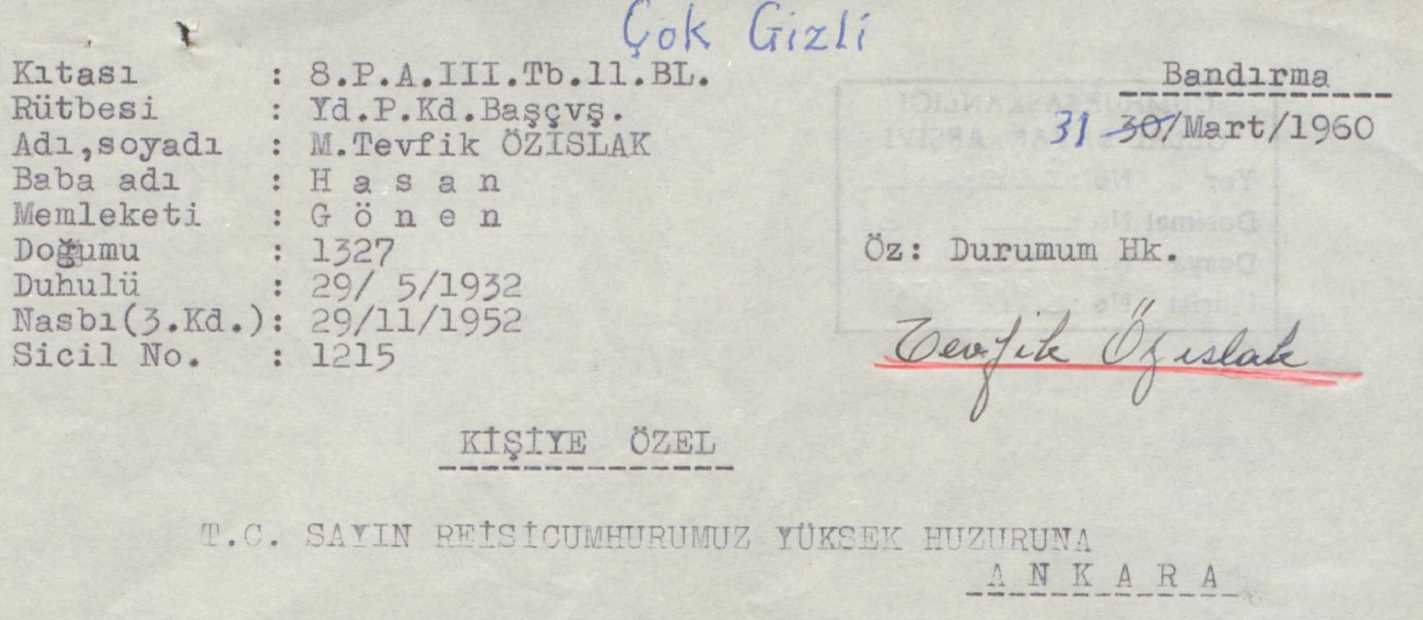 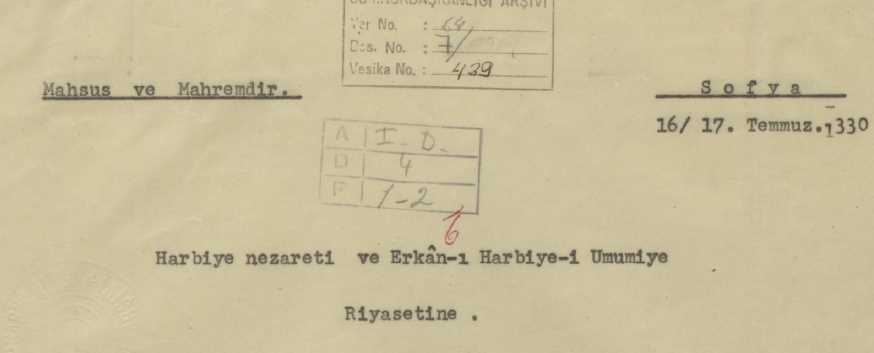 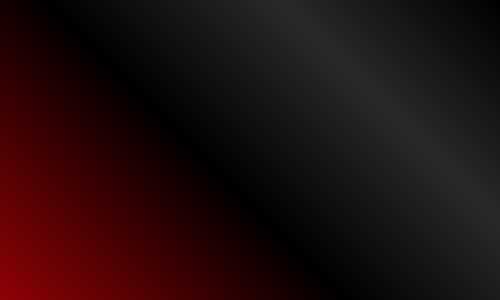 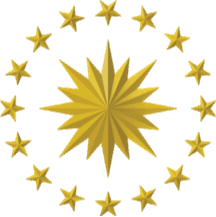 Gizliliğin Dünü ve Bugünü
Kamu kurum ve kuruluşlarında muhteviyatına veya güncelliğine göre gizlilik dereceli belgeler için uygulanacak usul ve esasların belirlenmesi ile birlikte uygulama birliğinin sağlanması, 


58 yıl önce hazırlanmış olan Esasların günümüz ihtiyaçlarına ve teknolojisine uygun hale getirilmesi, 


Sadece savunma, güvenlik ve istihbarat görevlerini icra eden kamu kurum ve kuruluşlarımıza yönelik hazırlanan Esaslar yerine; tüm idarelerce anlaşılabilir ve uygulanabilir bir düzenlemenin hayata geçirilmesi amaçlanmıştır.
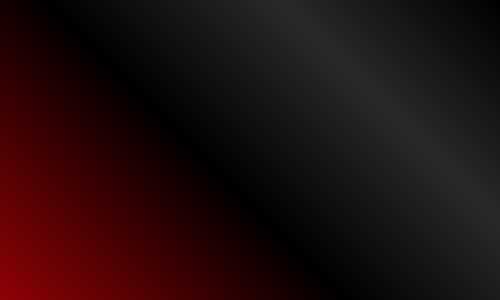 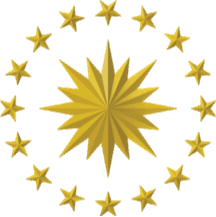 Gizliliğin Dünü ve Bugünü
Bilinmesi Gereken Hususlar
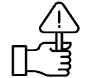 Teknolojiye Uygun Güvenlik Tedbirleri
3 Millî Gizlilik Derecesi
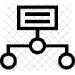 Hizmete Özel Belgelerde Kurumsal 
Şifreleme Sertifikalarının Kullanımı
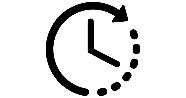 Süreli Gizlilik ve Değerlendirme Komisyonları
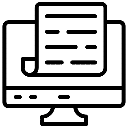 Çok Gizli Belge Bürosu
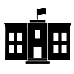 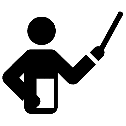 Kılavuz ve Eğitimler
Gizlilik Derecesi Bulunmayan Belgenin Mahremiyeti
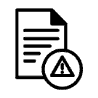 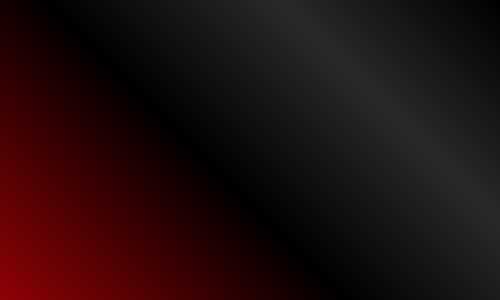 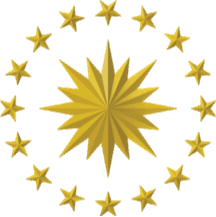 Millî Gizlilik Dereceleri
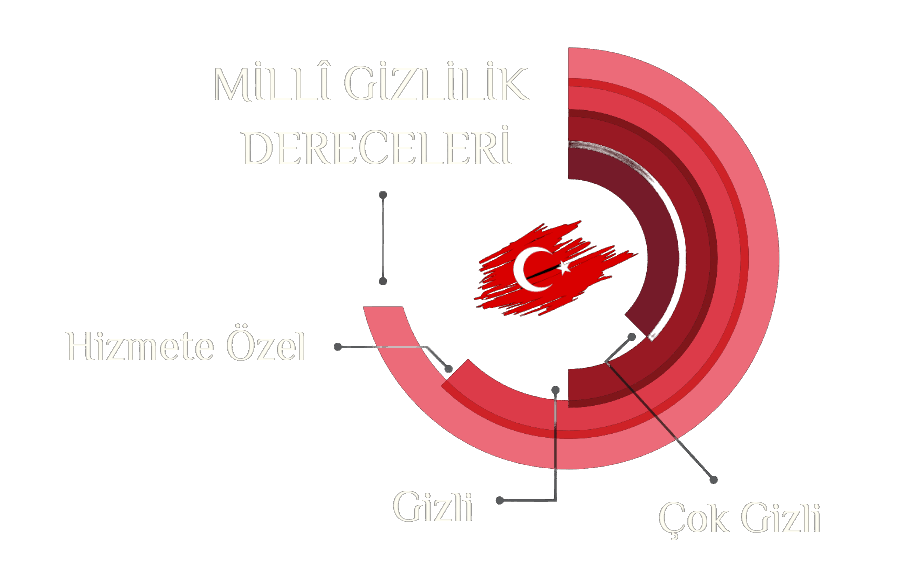 ‘‘Elektronik Ortam’’
İzinsiz açıklanması veya yetkisiz kişilerce öğrenilmesi hâlinde herhangi bir idari faaliyete, gerçek veya tüzel kişiye, idari soruşturmaya, adli soruşturmaya ve kovuşturmaya zarar verebilecek belgeler için kullanılır.
Açıklanması veya yetkisiz kişilerce öğrenilmesi hâlinde Devletin dış ilişkilerine, millî savunmasına, millî güvenliğine ve müttefiklerle olan faaliyetlerine önemli derecede zarar verebilecek belgeler için kullanılır.
İzinsiz açıklanması veya yetkisiz kişilerce öğrenilmesi hâlinde Devletin menfaatlerine, güvenlik, istihbarat ve teknoloji faaliyetlerine zarar verebilecek belgeler için kullanılır.
‘‘Fiziksel Ortam’’
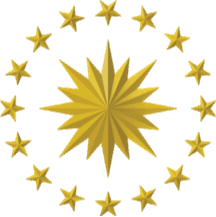 Gizlilik Derecesinin İşaretlenmesi
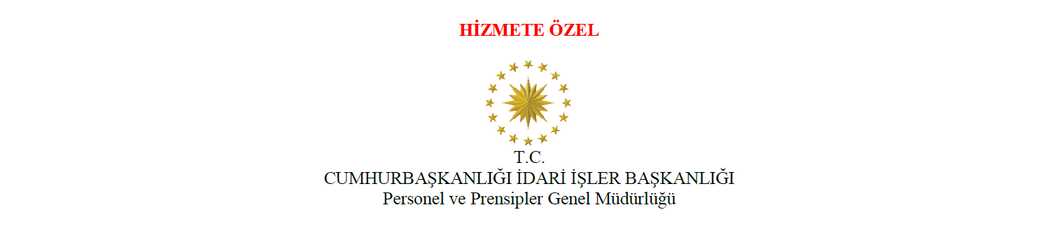 Gizlilik dereceli belgelerin üzerinde üst ve alt orta kenarda, kırmızı renkli olacak şekilde gizlilik derecesi gösterilmelidir.
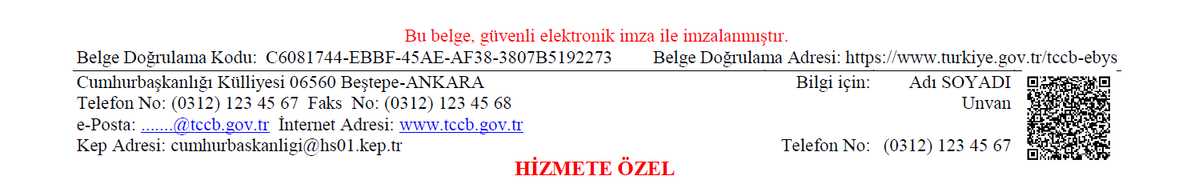 Muhtelif gizlilik derecelerine sahip eki veya ilgisi olan belgeye, en yüksek gizlilik derecesini taşıyan ekin veya ilginin gizlilik derecesi verilmeli
Gizlilik dereceli bir belgenin veya ekinin bulunduğu elektronik malzemenin dışı içerdiği belgenin gizlilik derecesi yazılarak veya yapıştırılarak işaretlenmeli
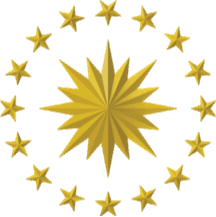 Çok Gizli ve Gizli Belgenin Oluşturulacağı Cihaz Özellikleri
Cihazların donanım güvenliğinin sağlanması 
Cihazların donanım bağlantı noktalarının kontrolü 
Cihazlara yazılımsal olarak erişim güvenliği sağlanması
Güvenli derin silme yazılımlarının  ve fiziksel olarak imhanın kullanılması
Yazılım uygulamalarının kapalı ağda çalıştırılması ve güncellenmesi
Cihazlarda kullanılan ve atıl duruma gelen sarf malzemeleri yetkili kişi gözetiminde imha edilmesi
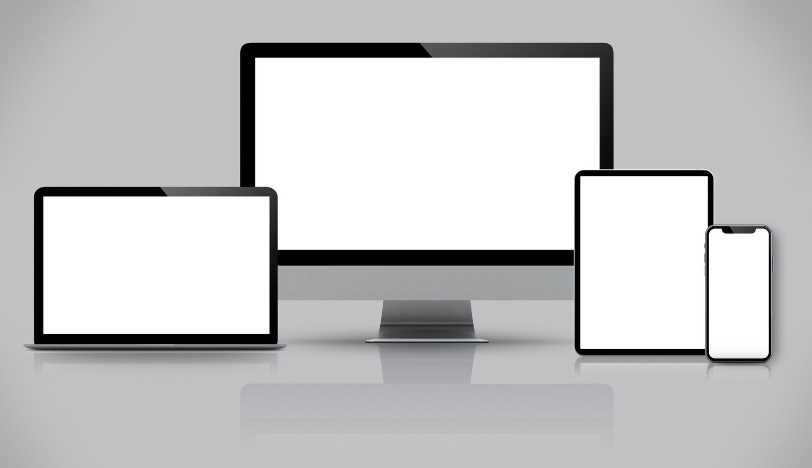 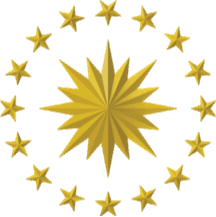 Çok Gizli Belge
Çok Gizli Belge Bürosunun İşleyişi
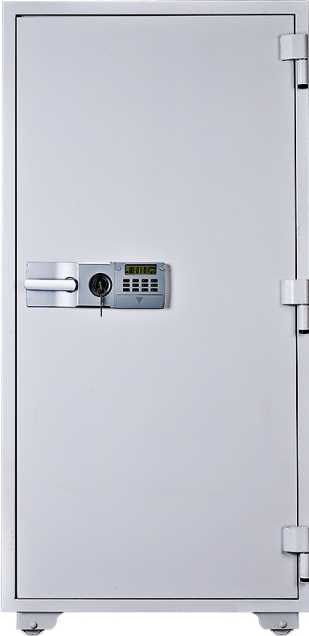 Çok Gizli Belge Yoğunluğu Olmayan İdare: İdareye gelebilecek veya idarece üretilebilecek Çok Gizli belgelerin işlemleri büro personeli marifetiyle gerçekleştirilmelidir. İlgisiz kişilerin erişemeyeceği ve kontrollü bir şekilde girilebilen bir odada kasa içerisinde, Çok Gizli belge veya belgeler muhafaza edilmelidir.
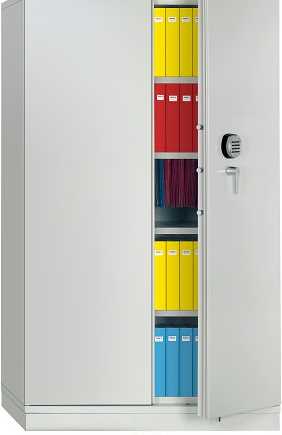 Çok Gizli Belge Yoğunluğu Olan İdare: Savunma, güvenlik ve istihbarat görevlerini icra eden idarelerde ve bu idarelerle müşterek faaliyet yürüten idarelerde büro personeli sadece söz konusu büroyla ilgili faaliyetleri gerçekleştirmek üzere görevlendirilebilmektedir.
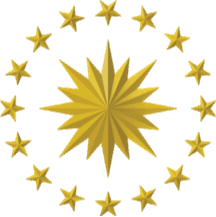 Çok Gizli Belge
Nasıl Hazırlanır?
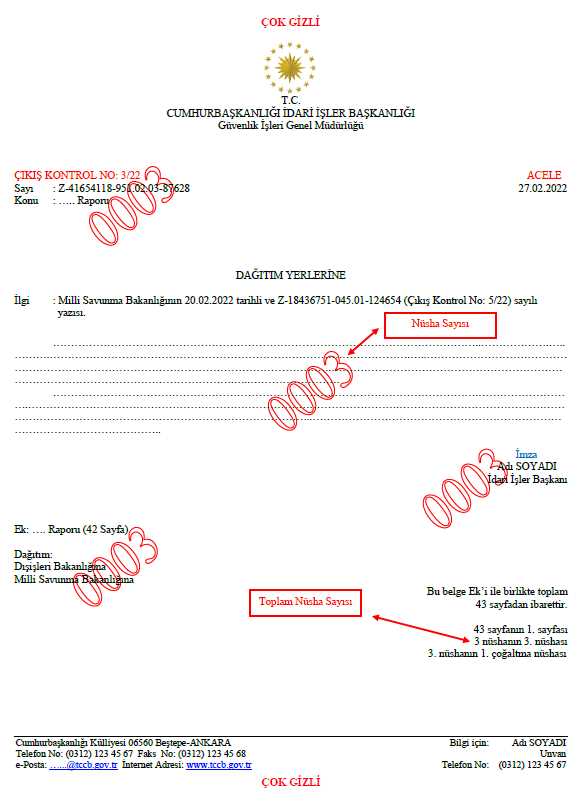 Çıkış kontrol numarası, sıra numarası ile içinde bulunulan yılın son iki hanesinin arasında eğik çizgi olacak şekilde yazılmalı
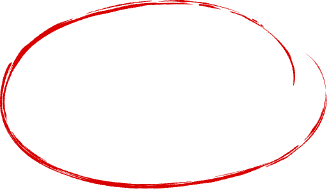 Çok Gizli belgenin paraf nüshası 001 kabul edilmeli, muhataba iletilen dağıtım nüshası ise 0002 olarak belirlenmeli
 
Birden fazla muhatabı olan Çok Gizli belgelerde, dağıtımda sıralanan muhataplara iletilecek her bir nüshaya dağıtımdaki sıra esas alınarak nüsha sayısı verilmeli
GÖREV
Büro Yetkilisi
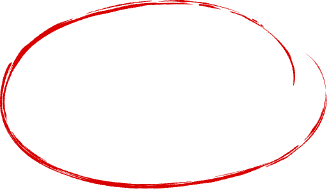 TANIMLAR
Üst yazının ve varsa eklerin sağ alt köşesinde toplam sayfa sayısının kaçıncı sayfasında olunduğu belirtilmeli
Çok Gizli belge işlemleriyle ilgili tüm yetkilere sahiptir.
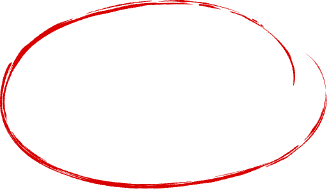 YETKİLER
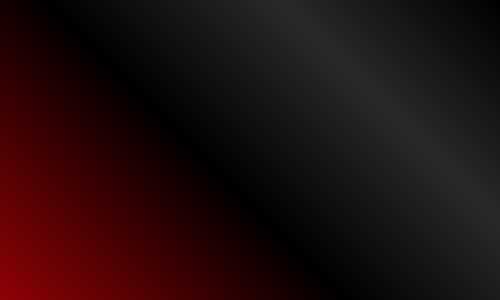 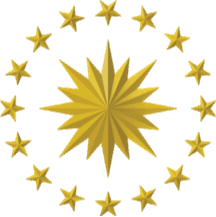 Çok Gizli Belge
İç ve Dış Zarf
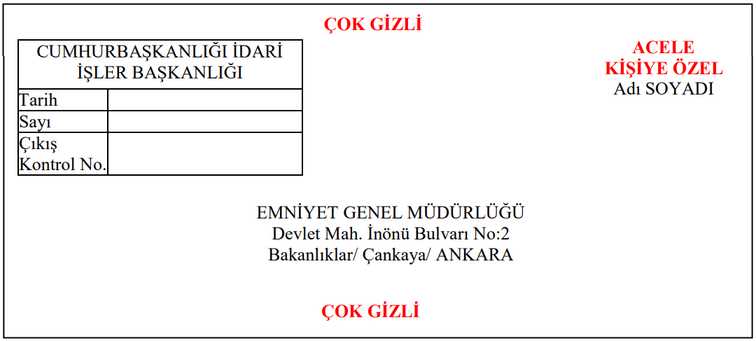 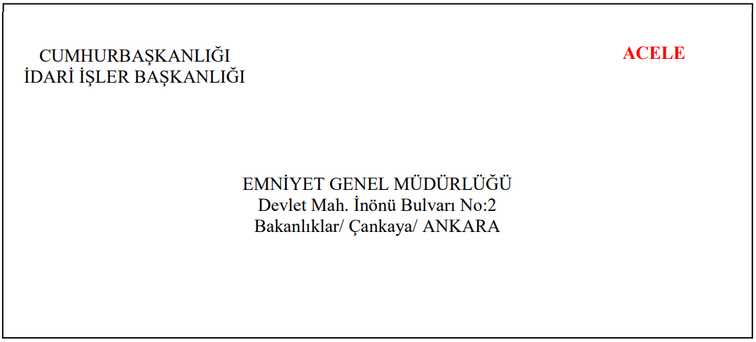 Çok Gizli Belge İç Zarf Örneği
Çok Gizli Belge Dış Zarf Örneği
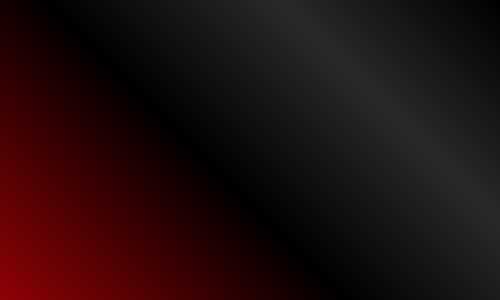 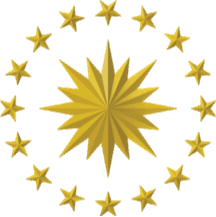 Çok Gizli Belge
Nasıl Teslim Alınır ve Havale Edilir?
Büro veya kurye personeli, Çok Gizli belgeyi muhatap idarenin büro personeline teslim etmelidir.
1
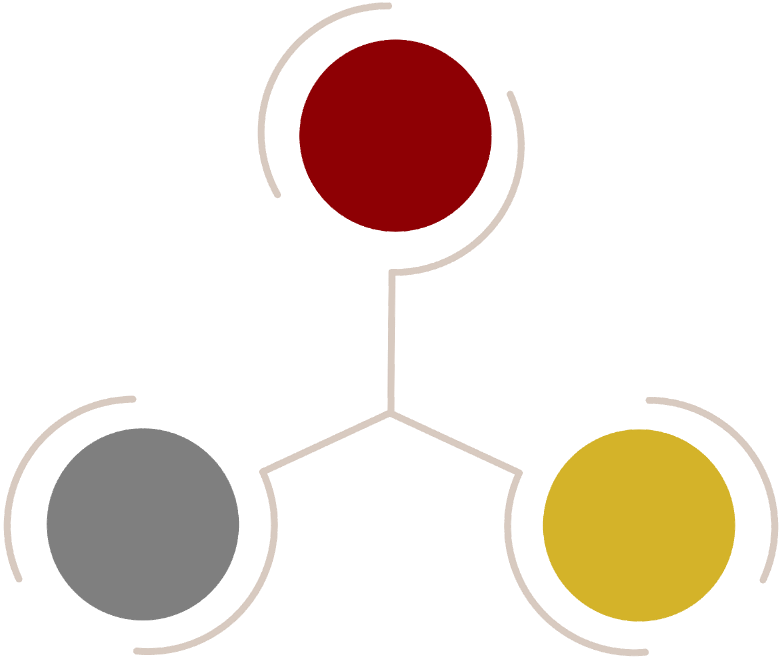 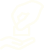 2
3
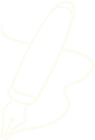 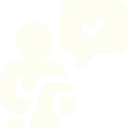 Çok Gizli Belgenin sayfa sayısının, çıkış kontrol numarasının, eklerinin ve Çok  Gizli Belge Senedi’nin kontrolleri tamamlanmalı

Kontroller sonucu eksik ya da hata olduğu anlaşılması halinde tutanak tutulmalı
Kontrollerin ardından büro personeli Çok  Gizli Belge Senedi’nin ikisini de imzalayıp birini büro veya kurye personeline geri vermeli

Bir diğeri muhatap idare tarafından saklanmalı
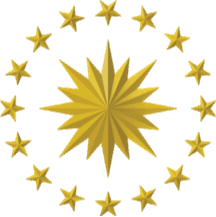 Çok Gizli Belge
Nasıl Teslim Alınır ve Havale Edilir?
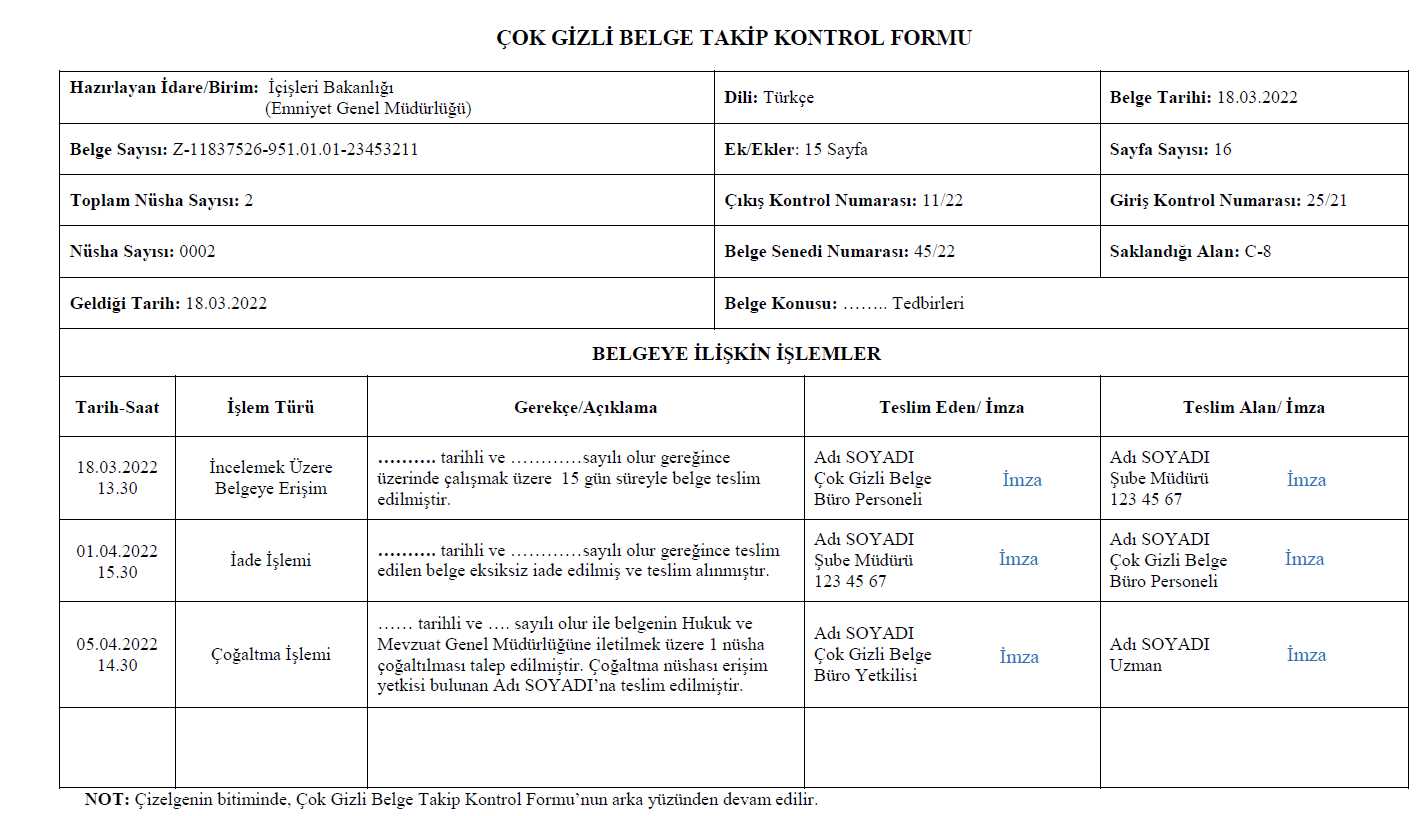 Büro personeli kontrollerin ardından giriş kontrol numarası vererek Gelen Çok Gizli Belge Kayıt Defteri’ne kayıt yapmalı ve Çok Gizli Belge Takip Kontrol Forumu'nu hazırlamalı
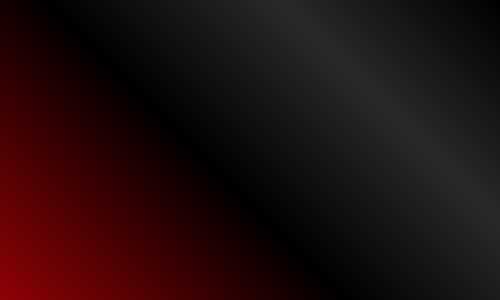 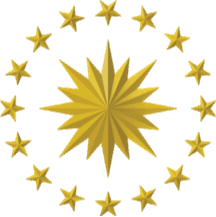 Gizli Belge
Nasıl Hazırlanır?
Birim Yöneticisinin oluru ile yetkilendirilmiş, güvenlik soruşturması ve arşiv araştırması yapılmış personel tarafından
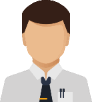 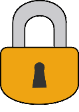 Yetkisi bulunmayan personelin girişinin ve çıkışının engellendiği, kimlerin erişim sağladığının bilinebileceği çalışma alanlarında
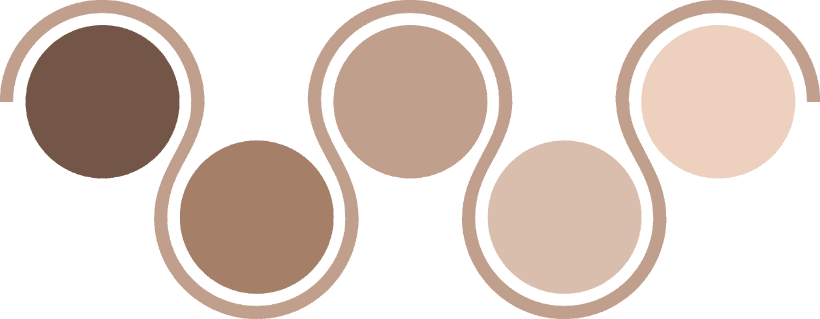 Yönetmelik'in 9'uncu maddesinin altıncı fıkrasında belirtilen güvenlik tedbirleri alınmış bilgisayar ve yazıcı aracılığıyla
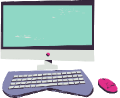 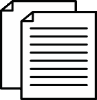 Fiziksel ortamda paraf ve dağıtım nüshası olmak üzere en az iki nüsha halinde hazırlanarak
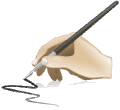 İlgisiz kişilerce görülmesi, öğrenilmesi ve bilgi edinilmesi engellenecek şekilde paraf ve imza aşamaları tamamlanmalıdır.
İstisnai İdareler
Dışişleri Bakanlığı, Türk Silahlı Kuvvetleri, Milli İstihbarat Teşkilatı Başkanlığı, Emniyet Genel Müdürlüğü, Jandarma Genel Komutanlığı ve Sahil Güvenlik Komutanlığı ile bu kurumlara ait kodlu veya kriptolu haberleşme sistemlerini kullanan kamu idareleri
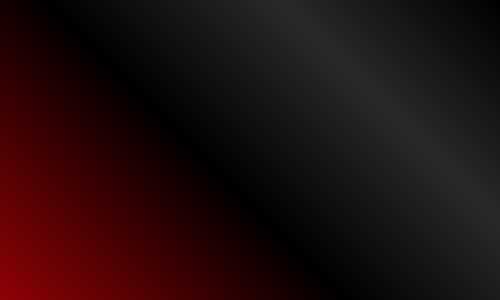 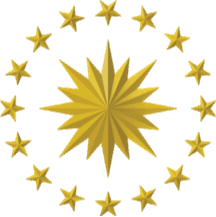 Gizli Belge
Nasıl Gönderilir?
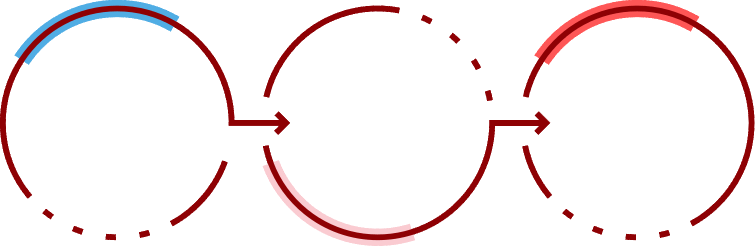 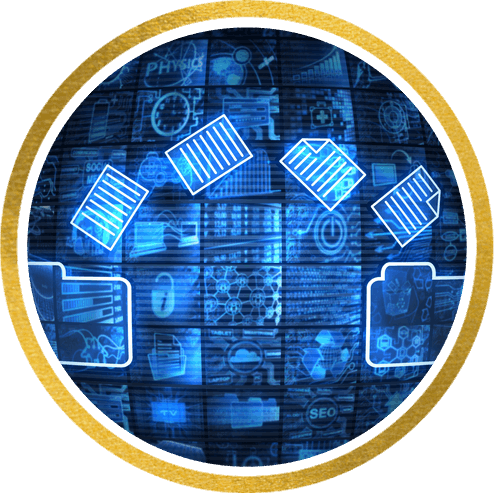 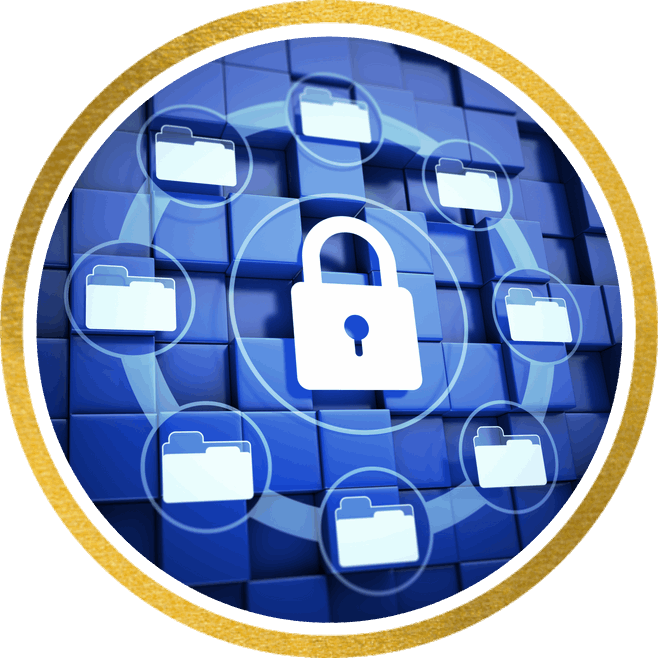 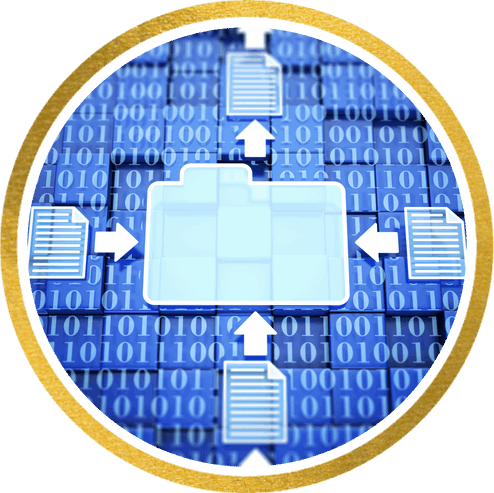 İmza aşaması tamamlanan belgeye EBYS üzerinden sayı alınmalı
İç içe çift zarf yapılan belge, belge yönetiminden sorumlu birime teslim edilmeli
Paraf nüshası belgeyi üreten birimde saklanmak üzere muhafaza edilmeli
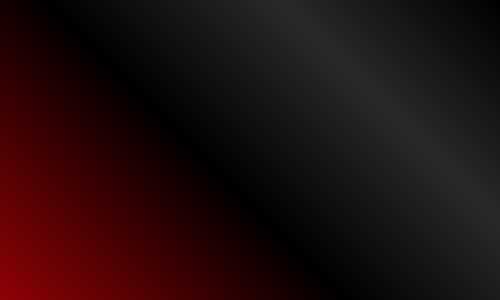 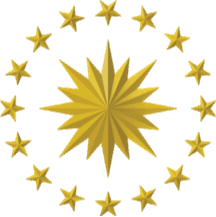 Gizli Belge
Nasıl Gönderilir?
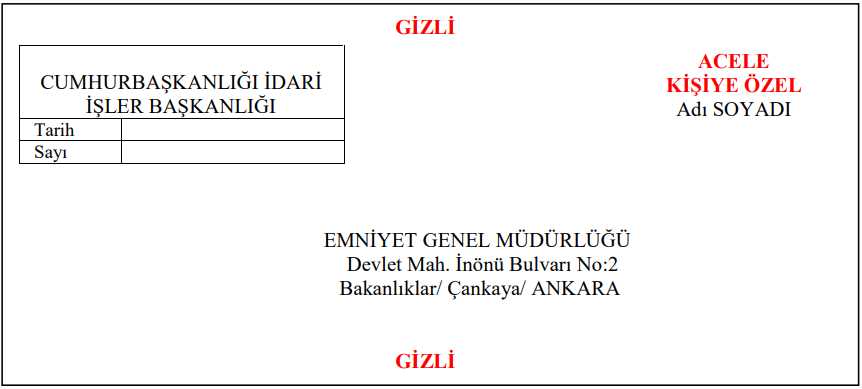 Gizli Belge İç Zarf Örneği
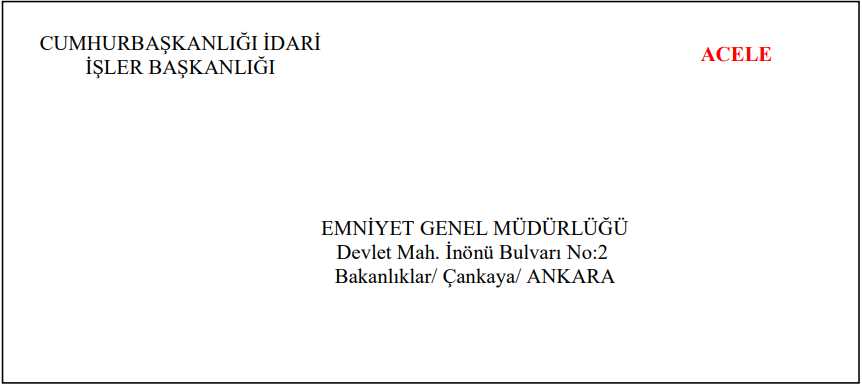 Gizli Belge Dış Zarf Örneği
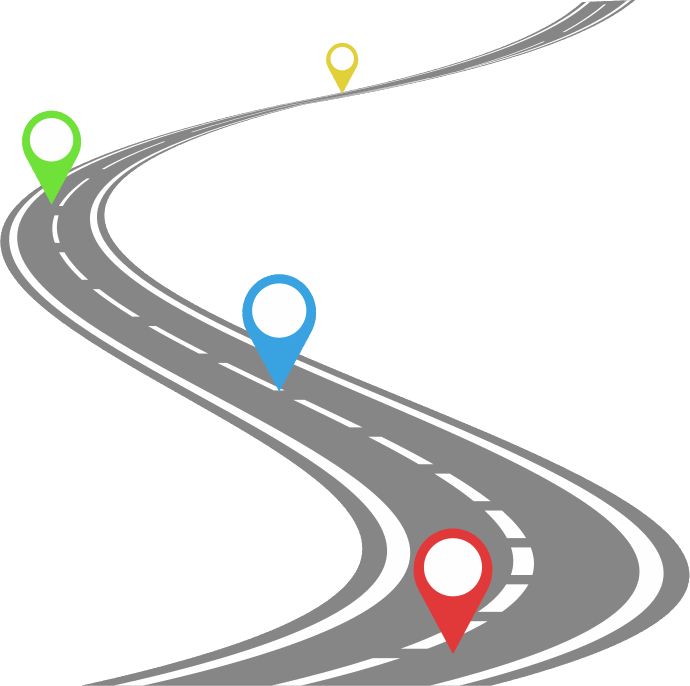 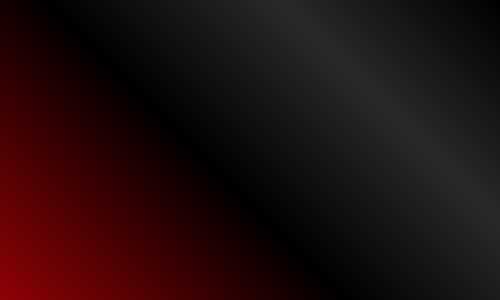 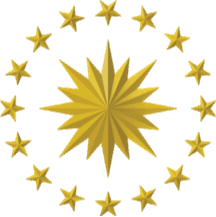 Gizli Belge
Zarflanmış  ve kapatılmış Gizli belge, mümkün olduğunca belgeyi hazırlayan idarenin kurye görevlisi tarafından bizzat teslim edilmeli
Nasıl Gönderilir?
Ancak zorunlu hallerde PTT aracılığı ile gönderim sağlanmalı
Her iki gönderim şekli için de mutlaka zimmet formu düzenlenmeli
Ülke dışına gönderilmesi gereken belgelerin ise diplomatik kurye ile gönderimi sağlanmalı
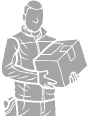 Diplomatik Kurye
1961 tarihli "Diplomatik İlişkiler Hakkında Viyana Sözleşmesi" kapsamında izin verilen, diplomatik çanta ve kapları teşkil eden paketleri ve sayısını belirten bir resmî belge ile taşımak üzere Dışişleri Bakanlığı tarafından görevlendirilen diplomatik pasaport hamili kişilerdir.
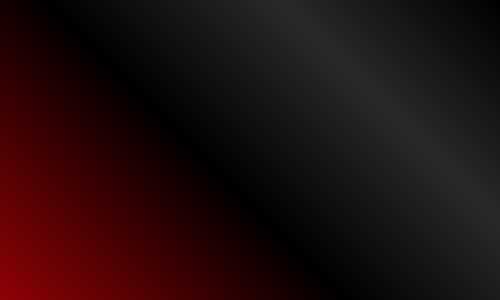 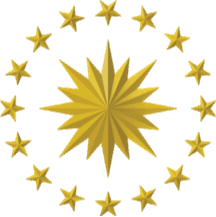 Gizli Belge
Nasıl Teslim Alınır?
İdareye gelen Gizli belge sadece yetkisi bulunan personelce teslim alınabilmektedir.
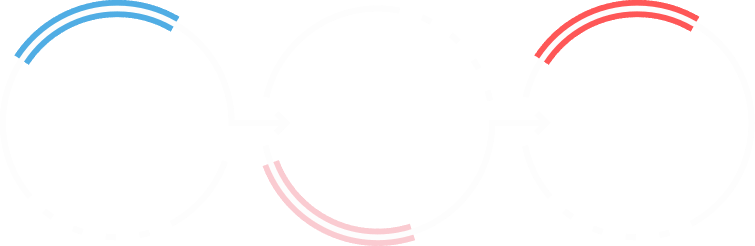 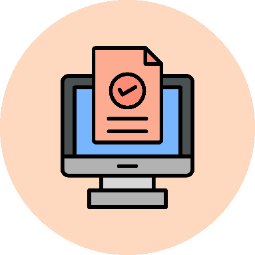 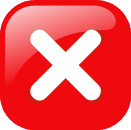 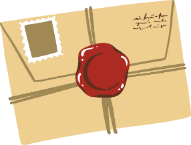 Dış zarfı açabilir ancak
iç zarfı açamaz.
Zarf üzerindeki
bilgilere göre kayıt yapar.
Zarfı teslim alır.
EBYS’ ye veya kurumsal belge kayıt sistemine kayıt yapılmalı
Zarfı açılmamış belge, muhatap kısmında yer alan birimin yöneticisine zimmet formuyla birlikte teslim edilmeli
Zarf açıldıktan sonra Gizli belgenin ilgisiz kişilerce görülmesi engellenmeli
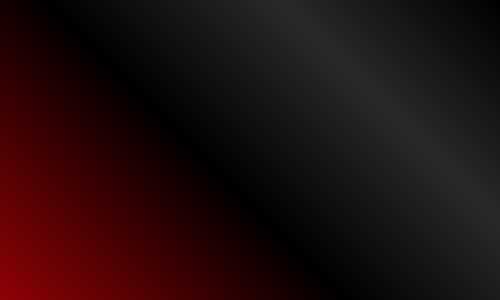 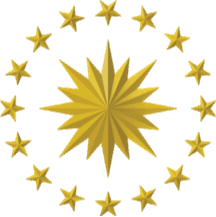 Gizli Belge
Nasıl Saklanır?
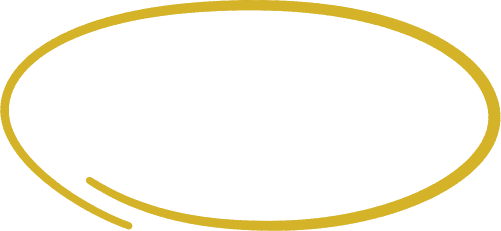 Gizli belge yoğunluğu olduğunda
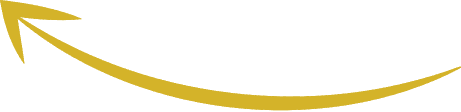 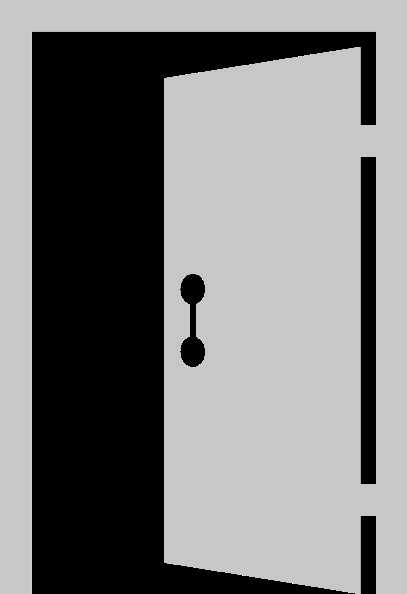 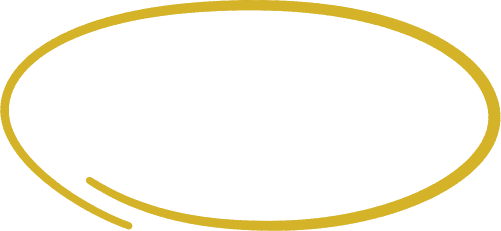 Gizli belge yoğunluğu olmadığında
Yetkisiz kişilerin erişemeyeceği, giriş ve çıkışın kontrollü bir şekilde sağlandığı odalarda
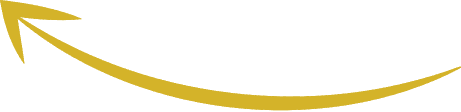 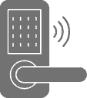 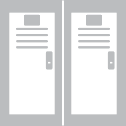 Yetkili kişilerin odasında yer alan ve anahtar, manyetik kart veya şifre ile açılabilen dolaplarda
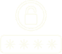 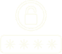 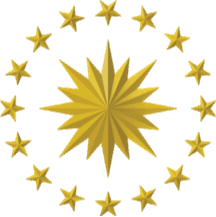 Hizmete Özel Belge
Hizmete Özel Derecesinin Kullanıldığı Belgeler
a) İdarece yürütülen faaliyeti engelleyici veya faaliyete zarar verici ya da gerçek veya tüzel kişiye çıkar sağlayıcı sonuçlara sebebiyet verecek belgeler
b) Gerçek veya tüzel kişiye ticari, maddi veya manevi olarak zarar verici sonuçlara yol açabilecek belgeler 
c) İlgili mevzuat kapsamında korunması gereken bilgileri içeren belgeler. 
ç) Özlük ve disiplin işlemlerine ilişkin bilgi içeren belgeler
d) İdari soruşturmaya, adli soruşturmaya ve kovuşturmaya zarar verebilecek nitelikteki belgeler
e) Bir araya getirildiğinde Hizmete Özel olarak derecelendirmeyi gerektiren belgeler
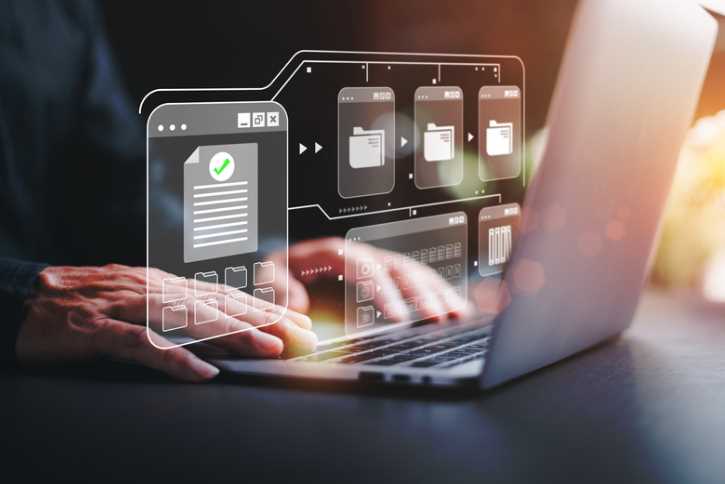 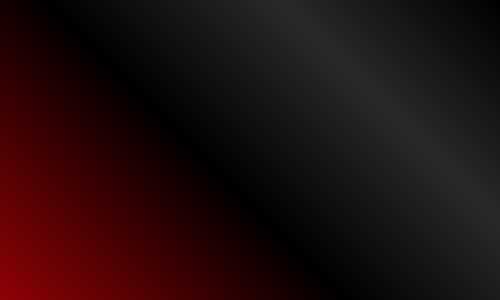 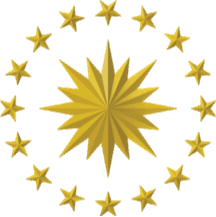 Hizmete Özel Belge
Nasıl Hazırlanır?
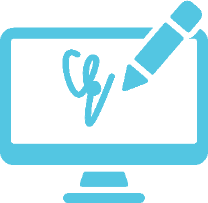 EBYS'de hazırlanmalı ve güvenli elektronik imza ile imzalanmalı
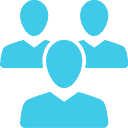 EBYS'de yetki verilmesine gerek duyulmaksızın Hizmete Özel belge tüm personel tarafından hazırlanabilmeli
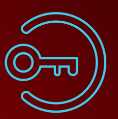 Ancak başka personel tarafından hazırlanmış ya da idare dışından gelmiş olan Hizmete Özel belgelere erişim izne tabi olmalı
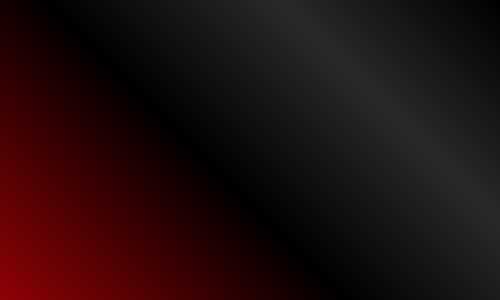 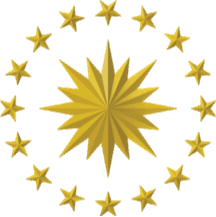 Hizmete Özel Belge
Şifreleme Sertifikasının Kullanımı
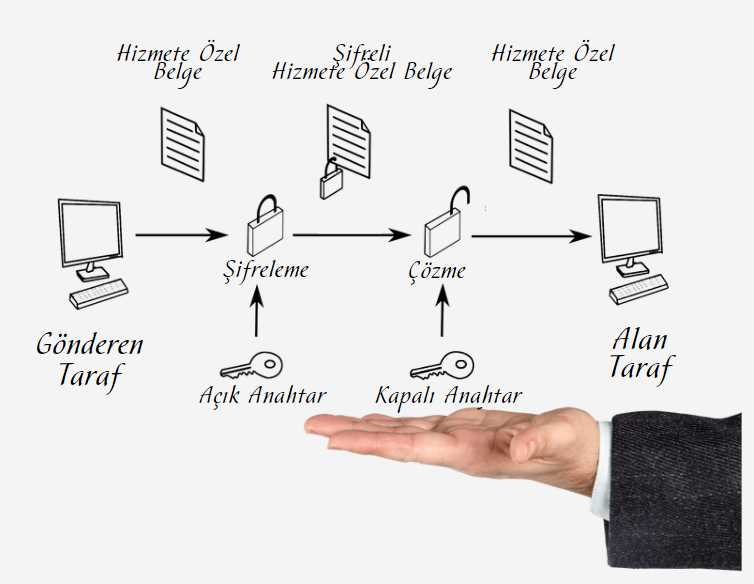 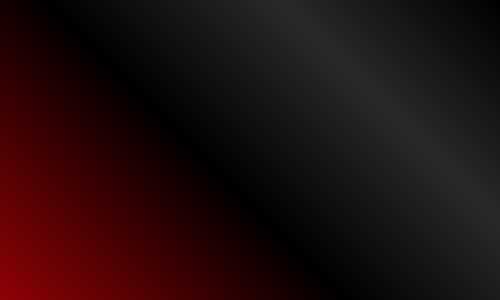 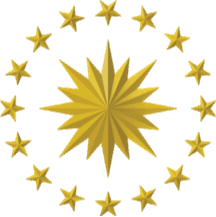 Hizmete Özel Belge
Doğru Muhatap Seçimi
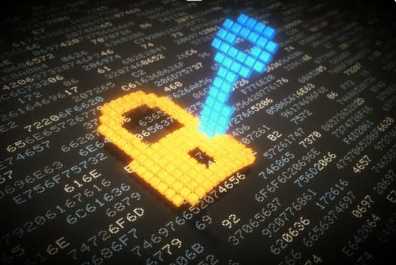 Şifreleme sürecinin sağlıklı yürütülmesi için belge muhatabının Devlet Teşkilatı Merkezi Kayıt Sistemi'nde (DETSİS) yer alan birimler esas alınarak seçilmeli





Personelin EBYS’de muhataba ait gönderim şeklinin ve gönderim adreslerinin kullanıcılara gösterimi sağlanmalı
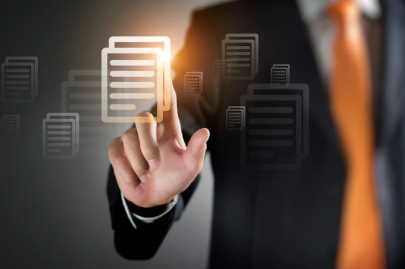 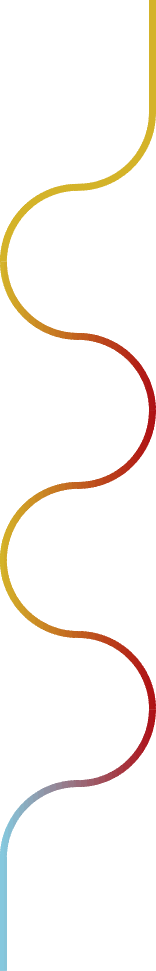 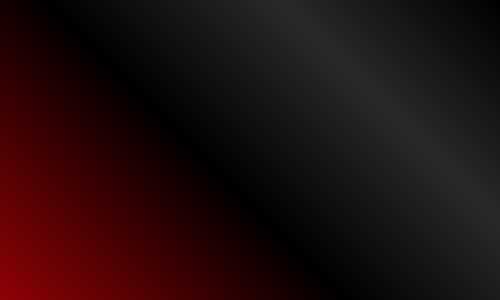 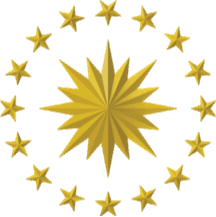 Hizmete Özel Belge
Nasıl Gönderilir?
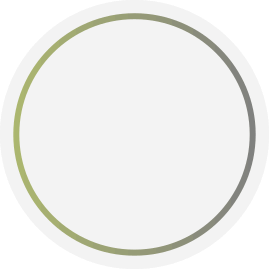 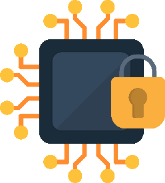 e-Yazışma Teknik Rehberi'nde belirtilen kurumsal şifreleme sertifikasıyla şifrelenmeli
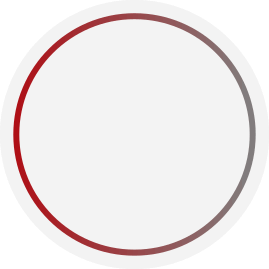 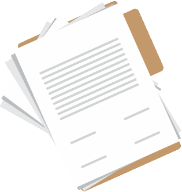 Fiziksel olarak üretilen Hizmete Özel belge elden veya posta yoluyla muhataba iletilmeli
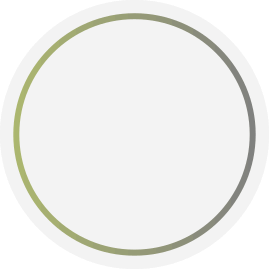 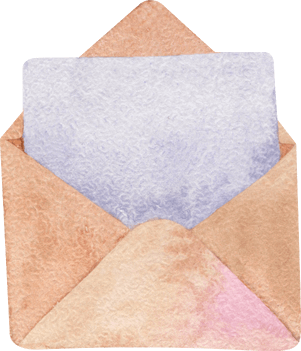 Fiziksel olarak iletilecek olan belge tek zarf yapılarak gönderilmeli
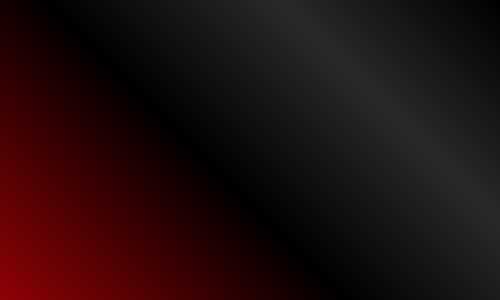 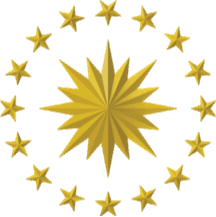 Hizmete Özel Belge
Nasıl Gönderilir?
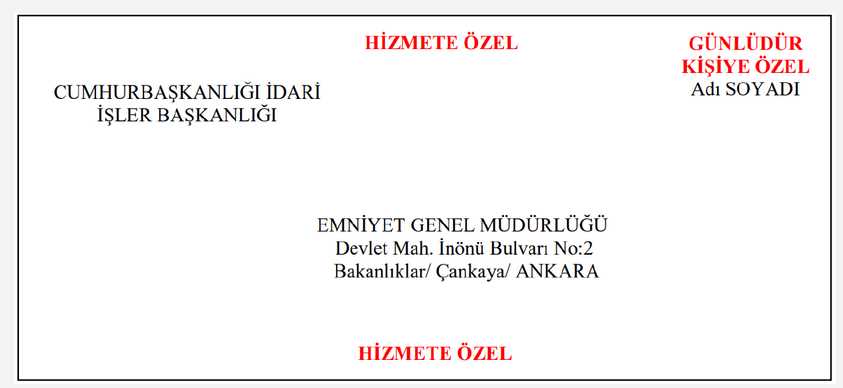 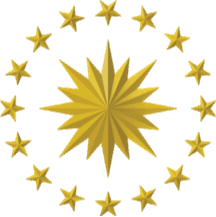 Hizmete Özel Belge
Nasıl Teslim Alınır?
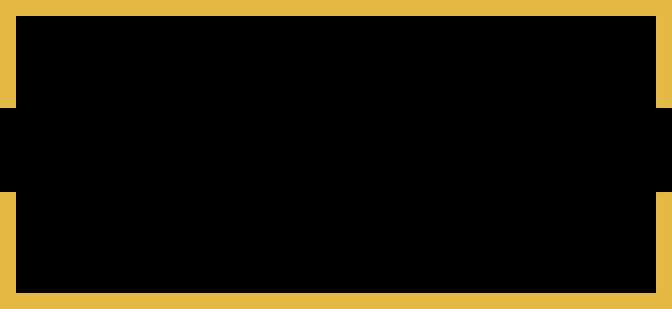 Fiziksel olarak iletilen belgenin aslına
Dijital Türkiye üzerinden
erişilerek EBYS’ye dâhil edilmeli ve kurumsal şifreleme
sertifikası kullanılarak açılmalıdır.
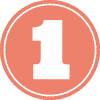 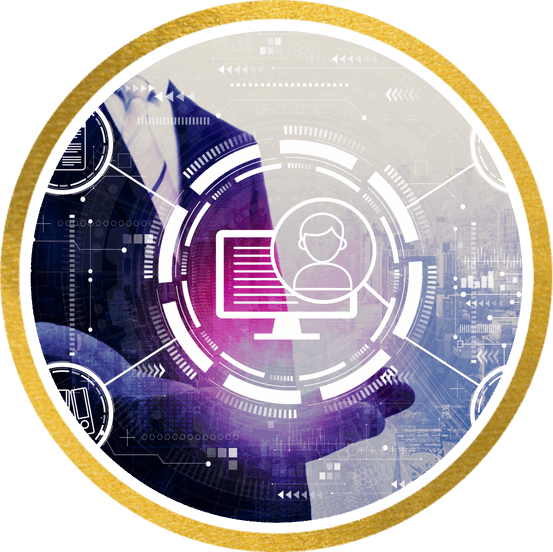 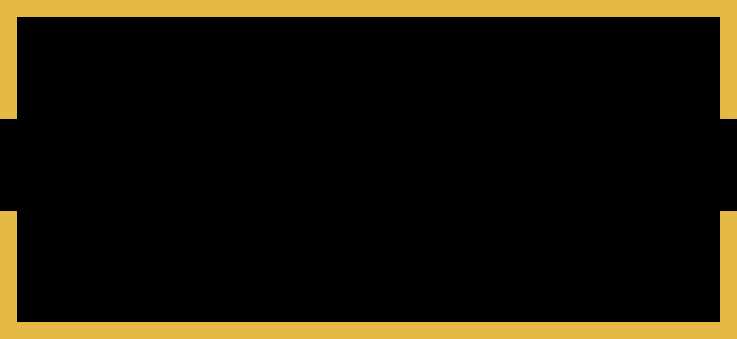 Belgenin sadece üstveri bilgileri e-Devlet üzerinde görüntülenmelidir. Belgelerin içeriğine erişim mümkün olmayacağından, "ASLI GİBİDİR" kaşesi kullanılabilmelidir.
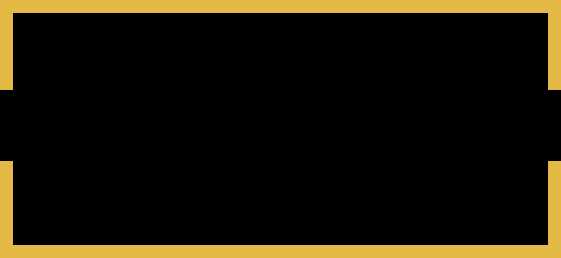 KEP ile geldiğinde belge, Kurumsal şifreleme sertifikası kullanılarak açılmalıdır.
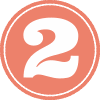 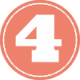 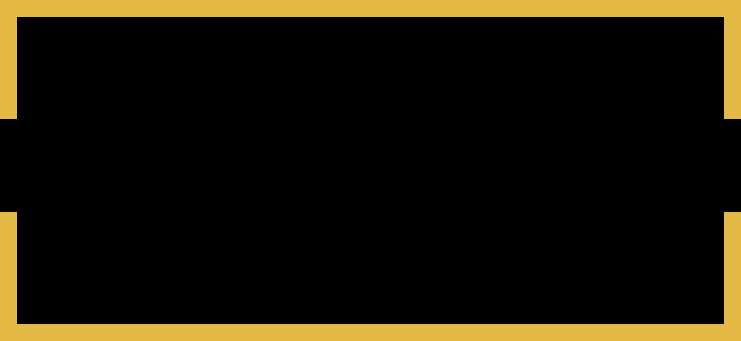 Fiziksel olarak  iletilen belgenin e-Devlet'ten erişilen EYP'sinde yer almayan fiziki ekleri varsa bunlar belgeye eklenerek EBYS'ye kaydedilmelidir.
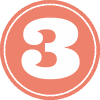 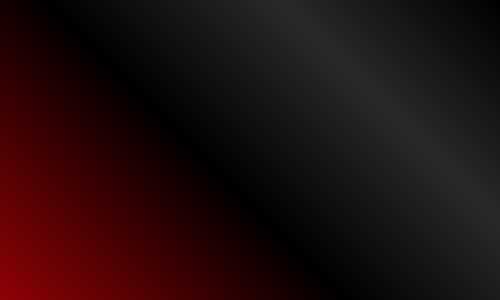 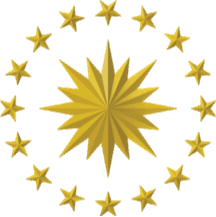 Hizmete Özel Belge
Nasıl Saklanır?
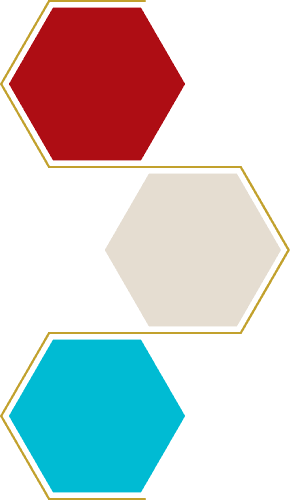 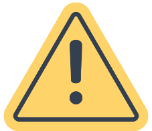 Hizmete Özel belgeler, EBYS'lerde şifreli veya kriptolu olarak saklanmalı
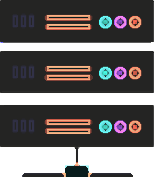 Belgelerin tutulduğu ve işlendiği alanlarda 
(veri merkezleri, sistem odaları, sunucular, veri tabanları) 
yayma güvenliği (TEMPEST) önlemleri alınmalı
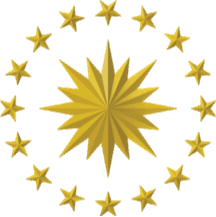 Hizmete Özel Belge
Erişim Yönetimi
Birim ve alt birim yöneticileri EBYS'yi yöneten birimden personel için yetki talebinde bulunmalıdır.
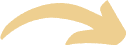 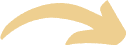 EBYS, yöneticiyi havale işleminin gerçekleşeceği personelin kleransı noktasında uyarmalıdır.
İşlemlere ait saklanan veriler EBYS'lerin günlük kayıtlarında tutulmalıdır.
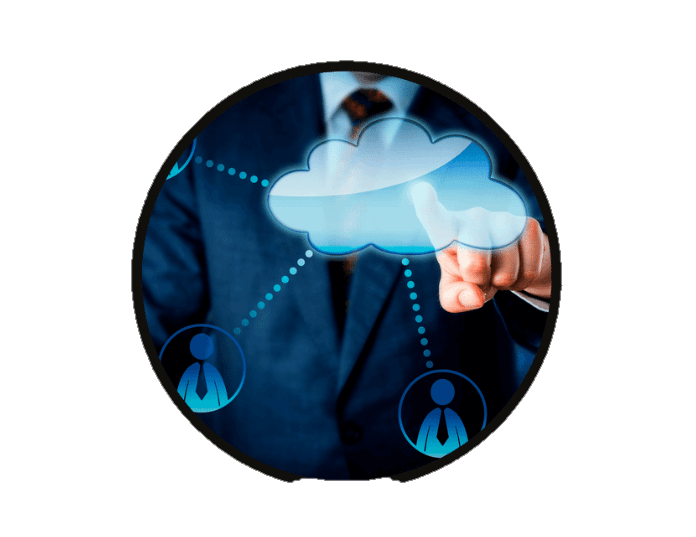 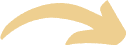 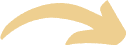 EBYS'lerde personele
belge bazlı erişim yetkisi tanımlanmalıdır.
Sistem yöneticileri de izne ve kontrole tabi olmaldır.
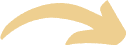 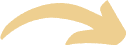 Personelin erişim yetkisine sahip olup olmadığı kontrolü sağlanmalıdır.
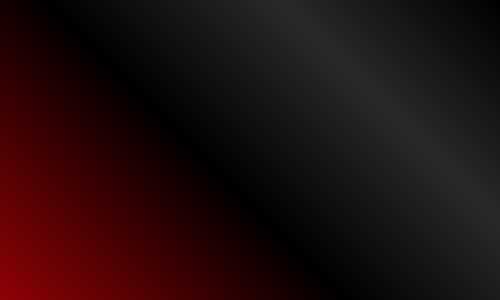 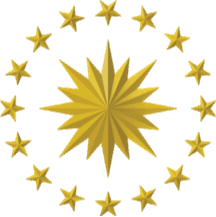 Gizli ve Hizmete Özel Belgenin Kurum Arşivine Devri
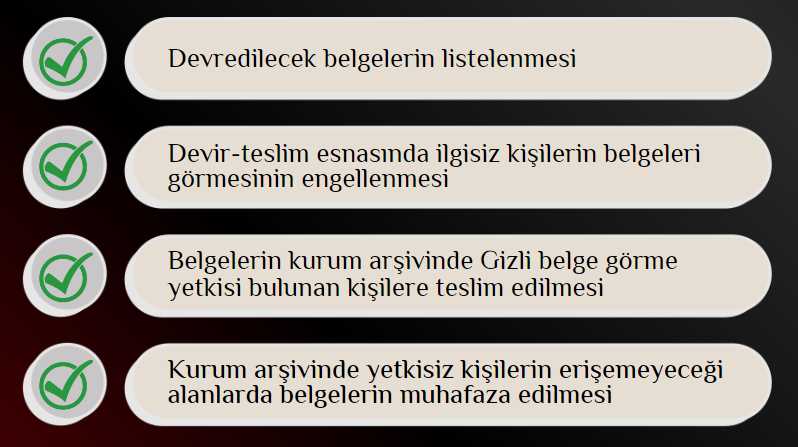 Devir-teslim esnasında ilgisiz kişilerin belgeleri görmesinin engellenmesi
Belgelerin kurum arşivinde Gizli belge görme yetkisi bulunan kişilere teslim edilmesi
Kurum arşivinde yetkisiz kişilerin erişemeyeceği alanlarda belgelerin muhafaza edilmesi
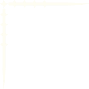 Elektronik ortamda hazırlanan Hizmete Özel belgelerin elektronik ortamdaki kurum arşivine devir sürecinde EBYS'de olduğu gibi yetki kontrolü yapılmalı ve belgelere yetkisiz kişilerin erişimi engellenmelidir.
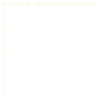 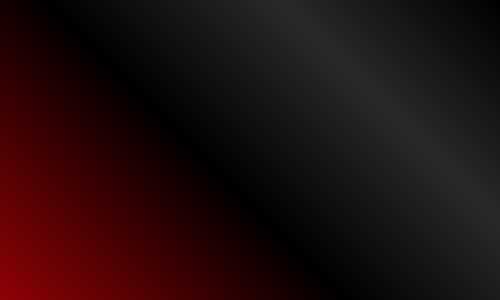 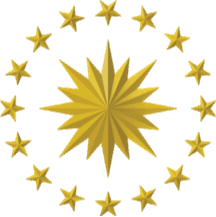 Belge Sızıntılarına Engel Olmak İçin
Şifrelerinizi asla paylaşmayın
İrtibatta bulunduğunuz kişileri doğrulayın
Çöpe atılması gereken dokümanların imha edin
Şifre korumalı ekran koruyucular kullanın
Temiz masa / temiz ekran politikasını benimseyin
Açık bilgi veri tabanlarında bilgilerinizi paylaşmayın
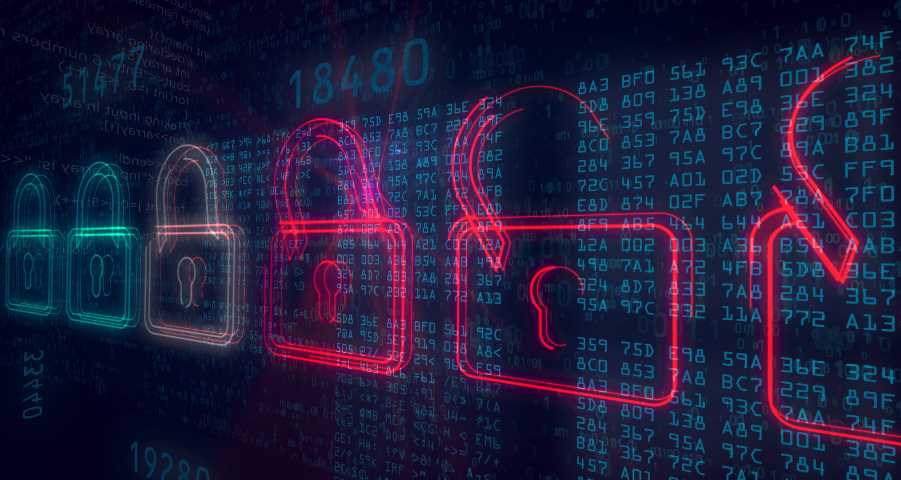 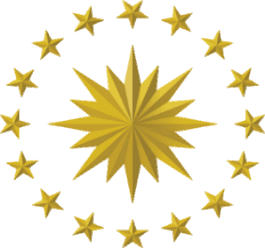 Resmî Yazışmalarda Uygulanacak Usul ve Esaslar
Madde 26: Süreli ve Kişiye Özel Yazışmalar
“ACELE” ibaresi taşıyan belgelerin içerisinde veya üstveri alanında süre belirtilmemelidir.
“GÜNLÜDÜR” ibaresi taşıyan belgeye belgede belirtilen süre içinde cevap verilir.
“ACELE” ibaresi taşıyan belgeye derhâl ve süratle cevap verilmeli, gereği yapılmalıdır.
Süreli 
Yazışmalar
Süreli resmî yazışmalarda “ACELE” veya “GÜNLÜDÜR” ibaresine yer verilir.
“GÜNLÜDÜR” ibaresi taşıyan belgelere cevap verilmesi gereken süre ya da tarih metin içinde ve ilgili üstveri alanında belirtilmelidir.
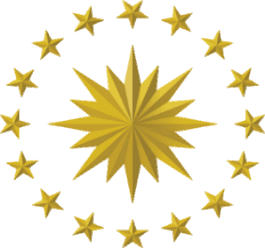 Resmî Yazışmalarda Uygulanacak Usul ve Esaslar
Madde 26: Süreli ve Kişiye Özel Yazışmalar
Olur belgelerinde “ACELE” veya “GÜNLÜDÜR” ibaresinin kullanılması uygun değildir.
“ACELE” ibaresi yerine;
ÇOK ACELE, İVEDİ, ÇOK İVEDİ, ACİL vb. ibareleri kullanılmamalıdır.
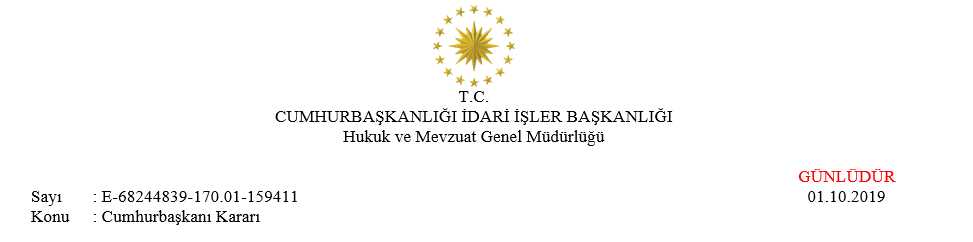 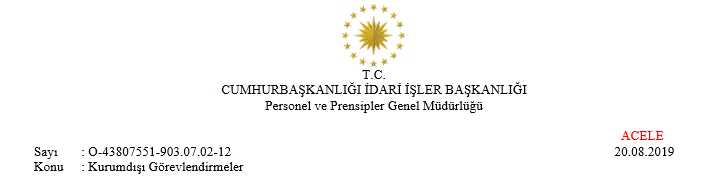 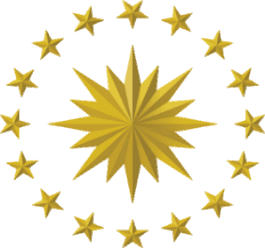 Resmî Yazışmalarda Uygulanacak Usul ve Esaslar
Madde 26: Süreli ve Kişiye Özel Yazışmalar
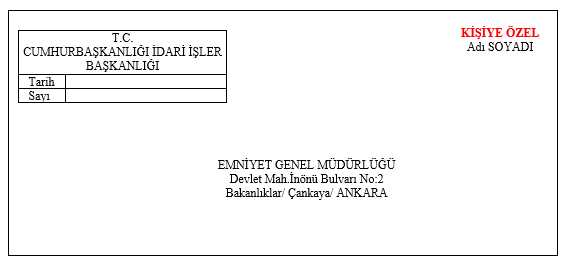 Kişiye Özel, bir gizlilik derecesinden ziyade belgenin ilgilisine teslim edilmesini ve sonrasında yürütülecek süreci ifade eder.
“KİŞİYE ÖZEL” ibareli belge zarfı açılmadan zarf üzerinde yer alan bilgiler, EBYS’ye veya kurumsal belge kayıt sistemine kaydedilmeli ve ilgilisine teslim edilmelidir.
“KİŞİYE ÖZEL” ibareli belge üzerinde yalnızca ilgili kişi tasarruf hakkına sahiptir ve belge, ilgilinin talebi ile EBYS’ye kaydedilmelidir.
“KİŞİYE ÖZEL” ibaresi taşıyan zarfın üzerinde muhatabın belirtilmemesi veya bulunamaması durumunda zarf, ilgili makama teslim edilmelidir.
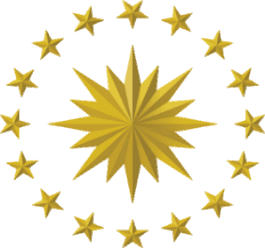 Resmî Yazışmalarda Uygulanacak Usul ve Esaslar
Madde 27: Sayfa Numarası
Üst yazısı birden fazla sayfa tutan belgelerde ve belgeye ek yapılan dokümanlarda 
‘‘Sayfa Numarası’’ 
iletişim bilgilerinin altında ve sayfanın ortasında
toplam sayfa sayısının kaçıncısı olduğunu gösterecek şekilde belirtilir.
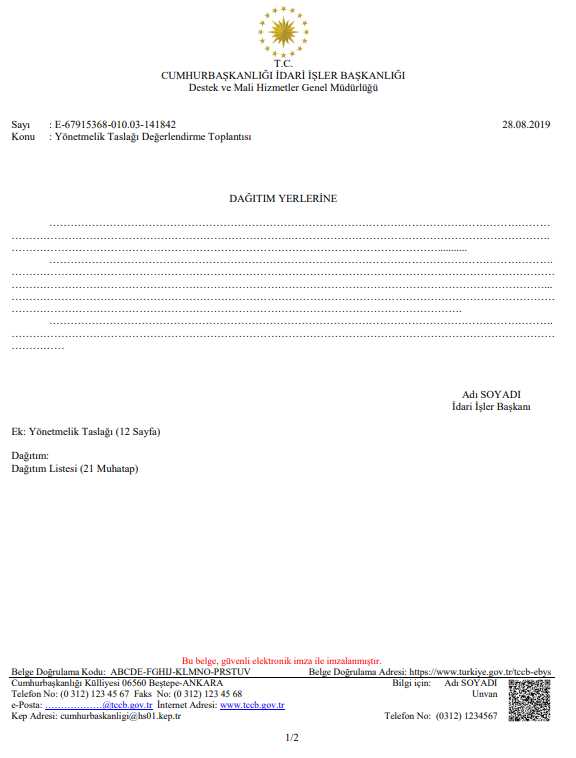 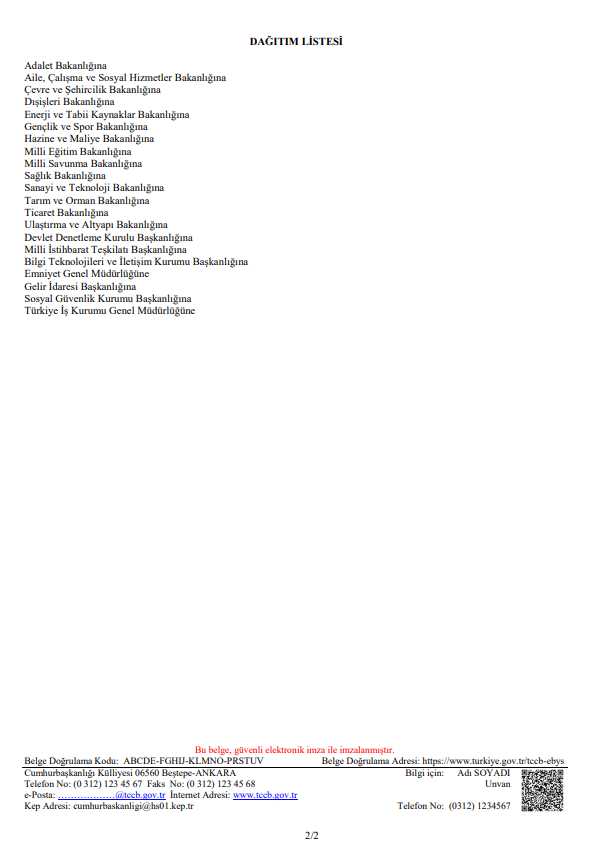 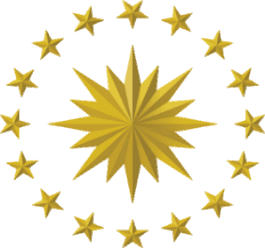 Resmî Yazışmalarda Uygulanacak Usul ve Esaslar
Madde 28: Üstveri Elemanları
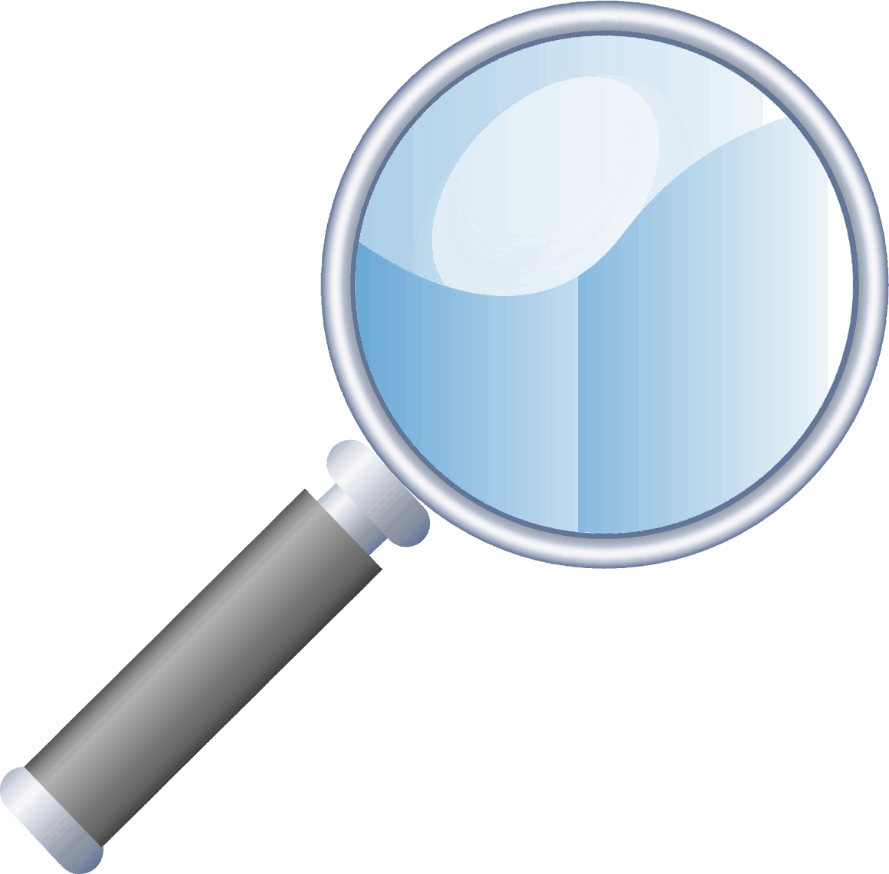 Belge görüntüsü üzerinde yer alan bilgiler ile üstveride yer alan bilgiler arasında fark olmamalıdır.
Asgari olarak üst veri elemanlarına ilişkin örnek aşağıdaki gibi olmalıdır.
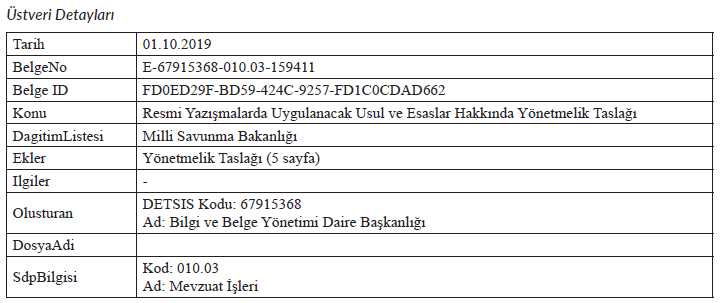 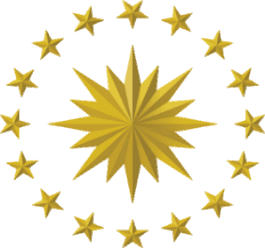 Resmî Yazışmalarda Uygulanacak Usul ve Esaslar
Madde 28: Üstveri Elemanları
İdare dışına, elektronik ortamda gönderimin mümkün olmadığı durumlarda fiziksel olarak gönderilen belgelerde üst veri elemanlarının çıktısının alınması gerektiğinde belge paraf ve koordine bilgilerinin karşı kuruma gönderilmesine gerek yoktur.
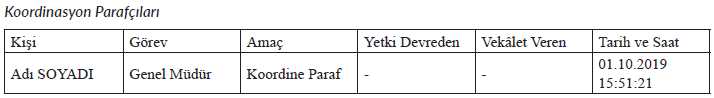 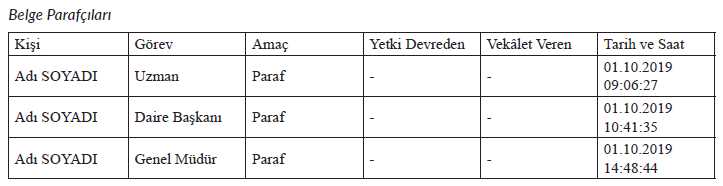 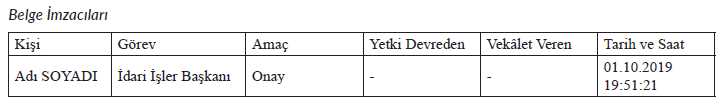 Belgenin Çoğaltılması
Belgenin Elektronik Ortamda Gönderilmesi ve Alınması
Belgenin Fiziksel Ortamda Gönderilmesi ve Alınması
Belgenin İade Edilmesi
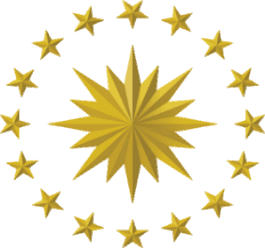 Resmî Yazışmalarda Uygulanacak Usul ve Esaslar
Madde 29: Belgenin Çoğaltılması
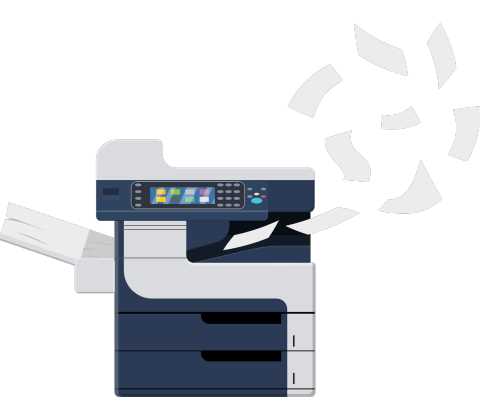 Güvenli elektronik imza ile imzalanan belgenin çoğaltılması gerektiğinde ‘‘yetkili kişiler’’ tarafından belgenin çıktısı alınmalıdır.
Belge çıktısında belgenin doğrulama bilgilerinin olması zorunludur. 
Böylece Dijital Türkiye (e-Devlet) üzerinden belgenin asıl nüshasına ulaşılıp doğrulama işlemi yapılabilir.
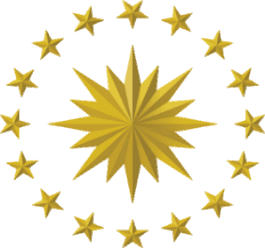 Resmî Yazışmalarda Uygulanacak Usul ve Esaslar
Madde 29: Belgenin Çoğaltılması
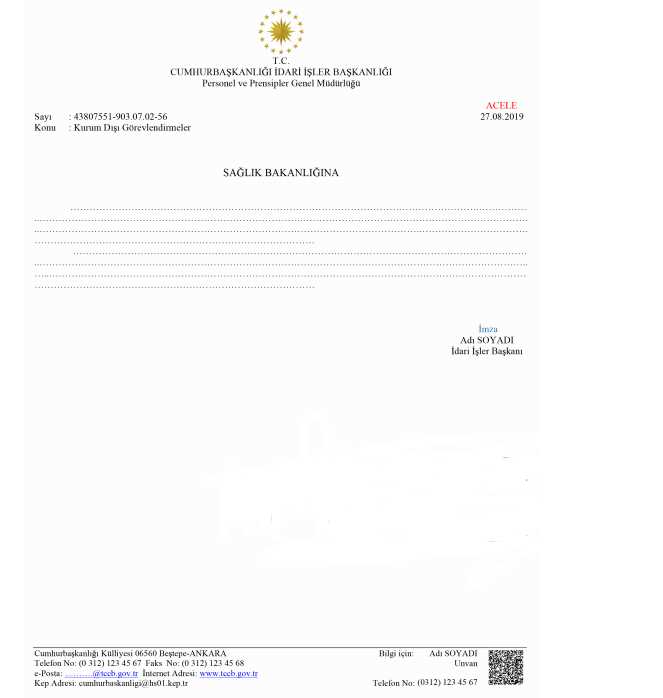 Zorunlu hâllerde veya olağanüstü durumlarda ya da Yönetmelik’in yürürlüğe girdiği tarihten önce fiziksel ortamda hazırlanan ve gizlilik derecesi taşımayan bir belgeden örnek çıkartılması hâlinde, çoğaltılan belgenin uygun bir yerine “ASLI GİBİDİR” ibaresi konulmalıdır ve idarece yetkilendirilmiş görevli tarafından ad, soyadı, ünvan ve tarih belirtilmek suretiyle imzalanmalıdır. 
Bu şekilde çoğaltılan belge, asıl belge gibi kabul edilmelidir.
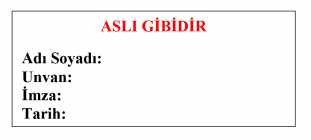 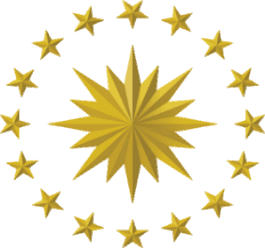 Resmî Yazışmalarda Uygulanacak Usul ve Esaslar
Madde 30: Belgenin Elektronik Ortamda Gönderilmesi ve Alınması
Güvenli elektronik imzalı belgelerin gönderimi KEP veya idarelerce belirlenen usullere göre elektronik ortamda yapılmalıdır.
Belgelerin elektronik ortamda muhatabına gönderilmesinden sonra mükerrer kayıtlara yol açılmaması adına tekrar fiziksel çıktısı gönderilmemelidir.
Güvenli elektronik imzalı belgeler KEP veya belirlenen usullere göre elektronik ortamda gönderilemediğinde, belgenin e-yazışma paketinin gönderimi ve alımı veri depolama araçlarıyla kayıt tutularak gerçekleştirilebilir. 
İlgili veri depolama araçları hard disk, USB, hafıza kartı, CD olabilir.
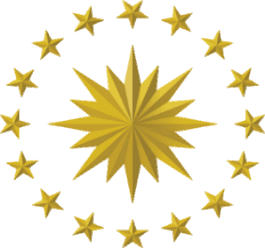 Resmî Yazışmalarda Uygulanacak Usul ve Esaslar
Madde 31: Belgenin Fiziksel Ortamda Gönderilmesi ve Alınması
Elektronik ortamda hazırlanan bir belgenin elektronik olarak iletiminin mümkün olmadığı durumlarda yetkilendirilmiş görevli tarafından çıktısı alınarak muhatabına iletilebilir.
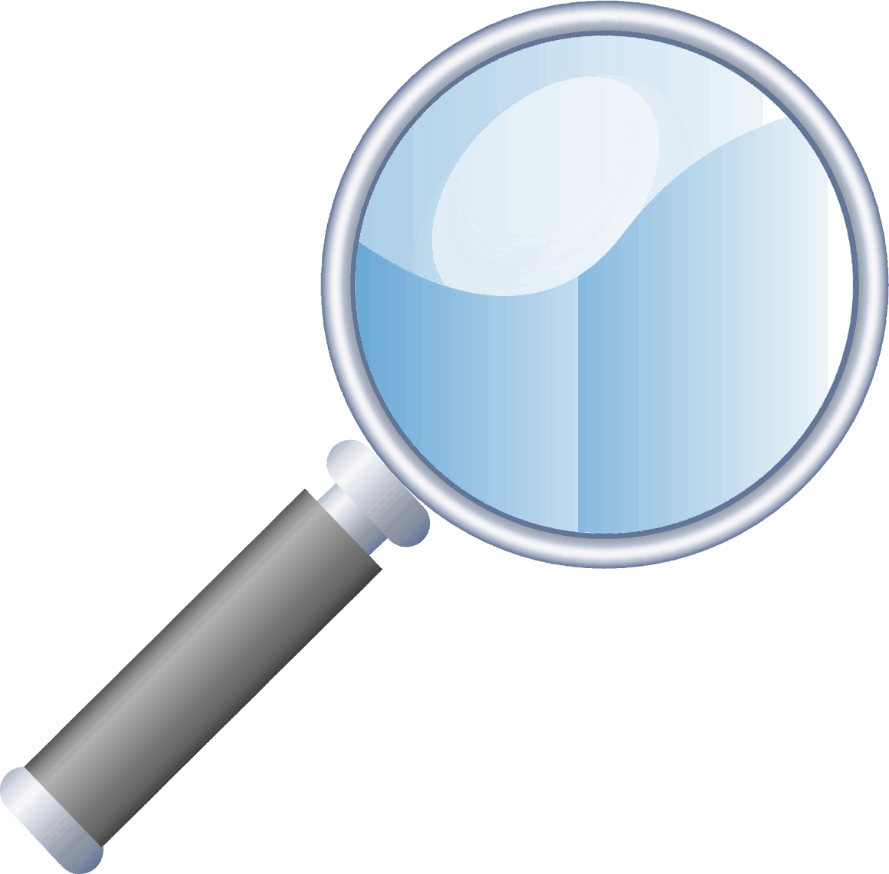 Söz konusu belgenin çıktısında yer alan karekod ve doğrulama kodu bilgileri ile belgenin Dijital Türkiye (e-Devlet) üzerinden doğrulaması yapılarak kaydedilmelidir. 
Doğrulanamayan belgeye ait çıktı, işleme alınmamalıdır.
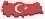 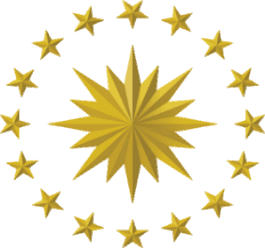 Resmî Yazışmalarda Uygulanacak Usul ve Esaslar
Madde 31: Belgenin Fiziksel Ortamda Gönderilmesi ve Alınması
Zorunlu hâllerde veya olağanüstü durumlarda fiziksel ortamda hazırlanan belgenin muhatap idareye doğru şekilde ulaşması amacıyla bilgilerin eksiksiz yazılması gerekir.
Belge, muhatap tarafından zarf dışındaki bilgiler dikkate alınarak teslim alınır, kayıt ve havale işlemlerine başlanır. Bu nedenle ilgili tüm bilgiler eksiksiz olmalıdır.
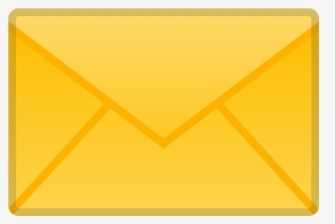 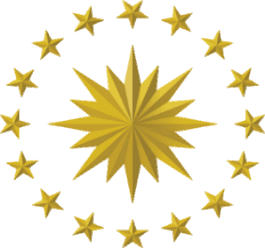 Resmî Yazışmalarda Uygulanacak Usul ve Esaslar
Madde 31: Belgenin Fiziksel Ortamda Gönderilmesi ve Alınması
Sol Üst Köşede
Gönderen idarenin adı, 
belgenin tarihi ve sayısına yer verilir.
İhtiyaç duyulması halinde gönderen idarenin adres bilgisi belirtilebilir.
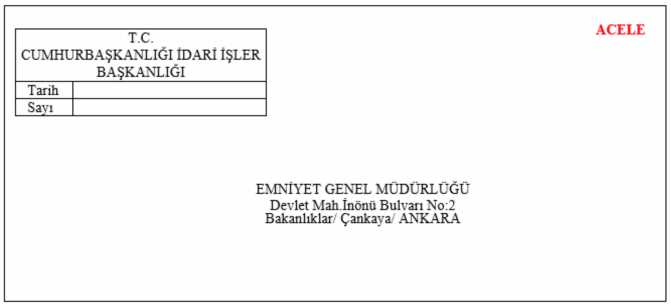 Sağ Üst Köşede
Varsa süre ve kişiye özel bilgisi, kırmızı renkli ve büyük harfle belirtilir.
Zarfın Ortasında
Muhatabın adı ve adres bilgisi kısaltma kullanılmadan kullanılır.
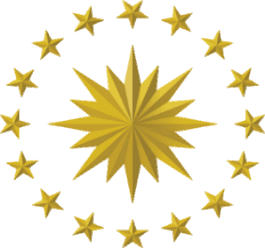 Resmî Yazışmalarda Uygulanacak Usul ve Esaslar
Madde 31: Belgenin Fiziksel Ortamda Gönderilmesi ve Alınması
Fiziksel ortamda alınan belgeler için gelen belge kaydında kullanılacak etiket/kaşe üst yazının ilk sayfasının ön veya arka yüzüne basılabilir.

Birime fiziksel ortamda gelen belgelerle ilgili havale, talimat ve benzeri işlemler, üst yazının ilk sayfasının ön veya arka yüzüne kaşe basılarak belge üzerinde gösterilebilir.
Etiket Örneği
Kaşe Örneği
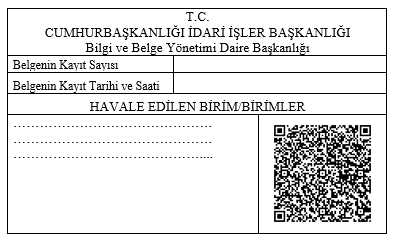 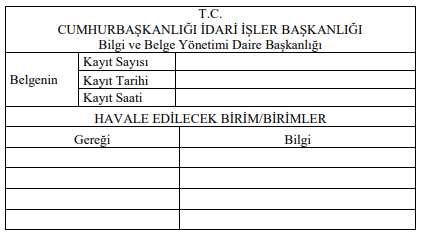 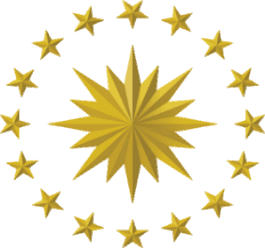 Resmî Yazışmalarda Uygulanacak Usul ve Esaslar
Madde 32: Belgenin İade Edilmesi
Belgenin Muhatabının Açıkça Belli Olmadığı Durumlarda
Elektronik ortamda gelen belgelerde 
Belgeye ait tanımlayıcı bilgilerle birlikte belgenin muhatabı olunmadığı bilgisi resmî yazıyla elektronik ortamda gönderen idareye iletilmelidir.
Fiziksel ortamda gelen belgelerde belge gönderene iade edilir.
Muhatabın Tespit Edilebildiği Durumlarda
Belge asıl muhatabına iletilmeli ve gönderen idareye bilgi verilmelidir.
 
Belgenin bir kopyası elektronik ortamda muhafaza edilmelidir.
ÇEŞİTLİ ve SON HÜKÜMLER
Görüş, Bilgi ve Belge Taleplerinde Süre
Tekit Yazısı
Uygun Yazılmayan Belgeler
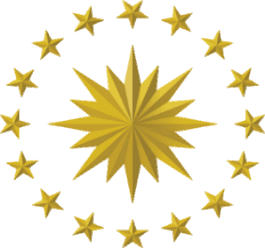 Resmî Yazışmalarda Uygulanacak Usul ve Esaslar
Madde 33: Görüş, Bilgi ve Belge Taleplerinde Süre
Belge Talepleri
5 iş günü içinde cevaplanmalıdır.
Görüş ve Bilgi Talepleri
15 iş günü içinde cevaplanmalıdır.
Görüş, bilgi ve belge talebinde ek süre kullanımı tamamen kaldırılmıştır.
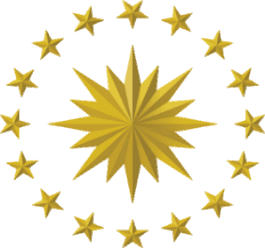 Resmî Yazışmalarda Uygulanacak Usul ve Esaslar
Madde 34: Tekit Yazısı
Belgeye süresi içinde cevap verilmemesi durumunda
İdare muhataptan bahsi geçen belgeye cevap verilmesini ya da belge hakkında gereğinin yapılmasını talep edebilir.

Daha önceden gönderilen yazının ilgi tutulması zorunludur.
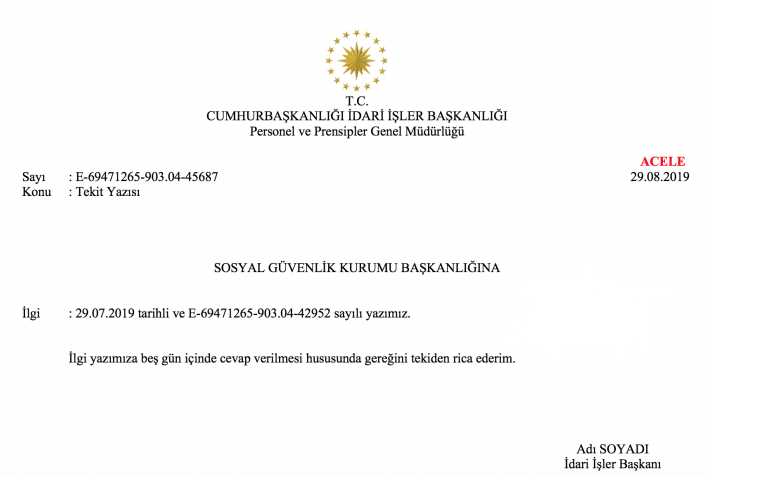 Hiyerarşi yönünden alt idarenin üst idareye ‘‘Tekit yazısı’’ yazması uygun değildir.
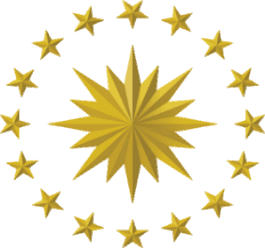 Resmî Yazışmalarda Uygulanacak Usul ve Esaslar
Madde 35: Uygun Yazılmayan Belgeler
Yönetmeliğe aykırı olarak hazırlanan belgenin sahibi idare şifahen veya cevabî yazıda uyarılmalı,

Hatanın devam etmesi durumunda ise belge iade edilmelidir.
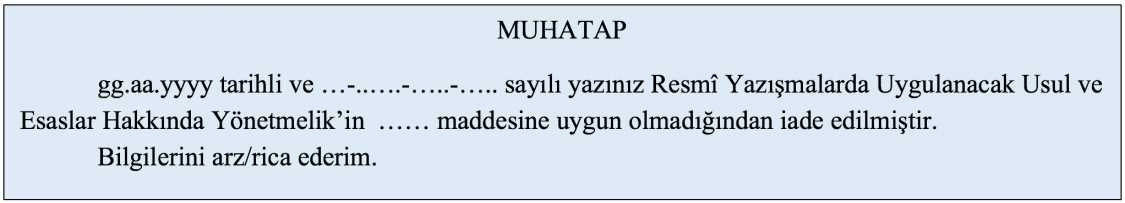 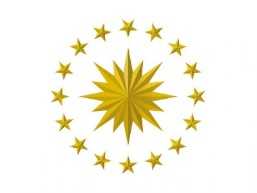 resmiyazisma.gov.tr
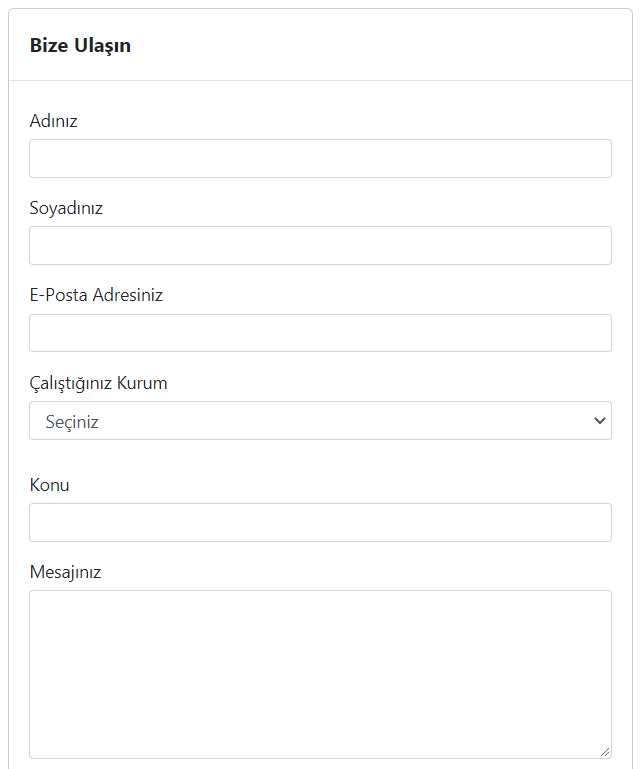 İletişim
Resmî Yazışmalarda Uygulanacak Usul Ve Esaslar Hakkında Yönetmelik’e ilişkin diğer sorular için aşağıdaki formun doldurarak tarafımıza iletilmesi halinde soruları mesai saatleri içerisinde cevaplandırılmaktadır.
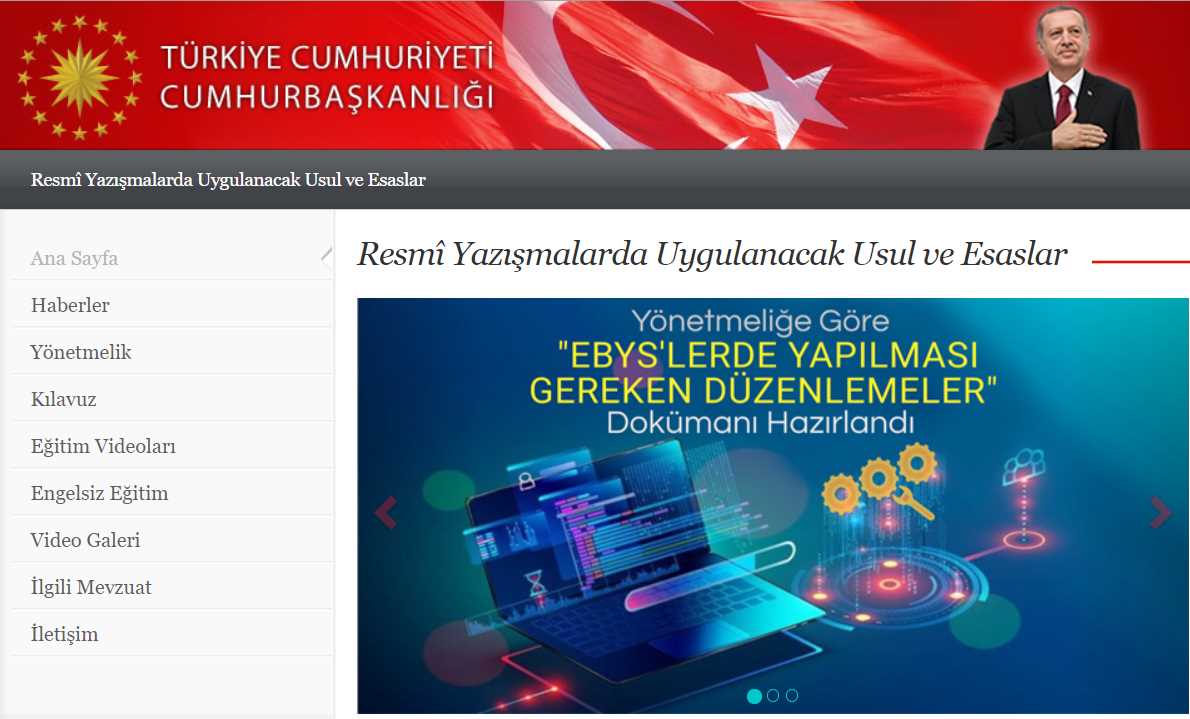 RESMÎ YAZIŞMA TEKNİK BİLEŞENLERİ
e-Yazışma Teknik Rehberi
DETSİS
e-İmza / m-İmza
KEP / UETS
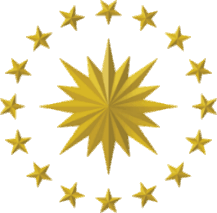 EBYS
Dosyalama ve Saklama Planları
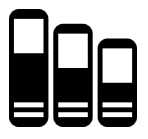 Form ve Şablonlar
Analiz ve Raporlama
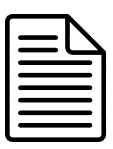 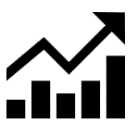 EBYS
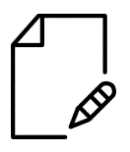 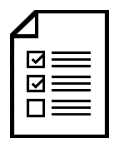 İdari Birimlerin Takibi ve İmza Hiyerarşileri
İş Akışları (Belge Gönderimi, Teslim Alınması vb.)
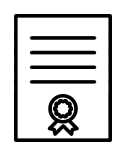 Roller ve Yetkiler
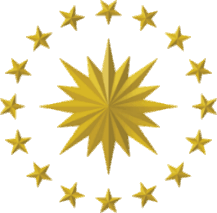 EBYS
Elektronik Belge Yönetiminin Temel Gereksinimleri
Elektronik İmza (e-İmza)
Kurumsal Mühür
Kurumsal Şifreleme
Mobil İmza (m-İmza)
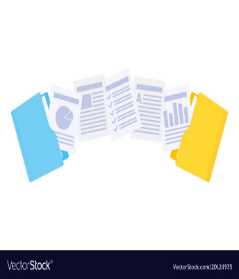 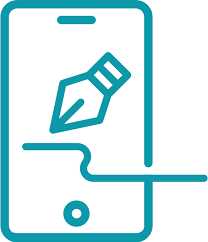 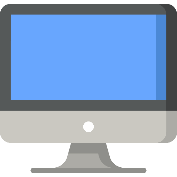 Kurumsal Analiz
DETSİS
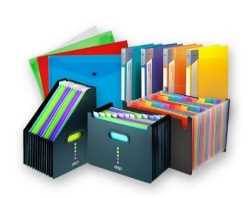 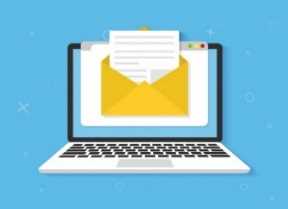 Kayıtlı Elektronik Posta (KEP)
Ulusal Elektronik Tebligat Sistemi (UETS)
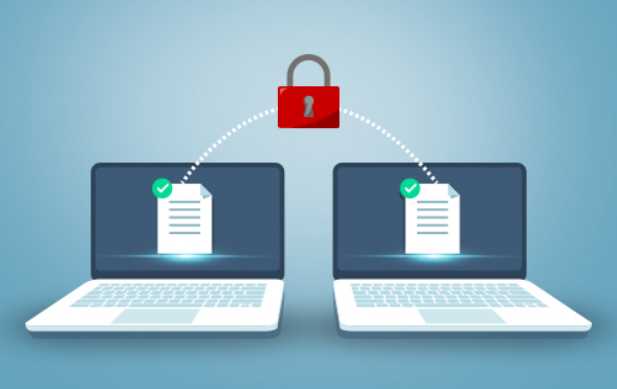 e-Yazışma Teknik Rehberi (EYP)
Standart Dosya Planı
(SDP)
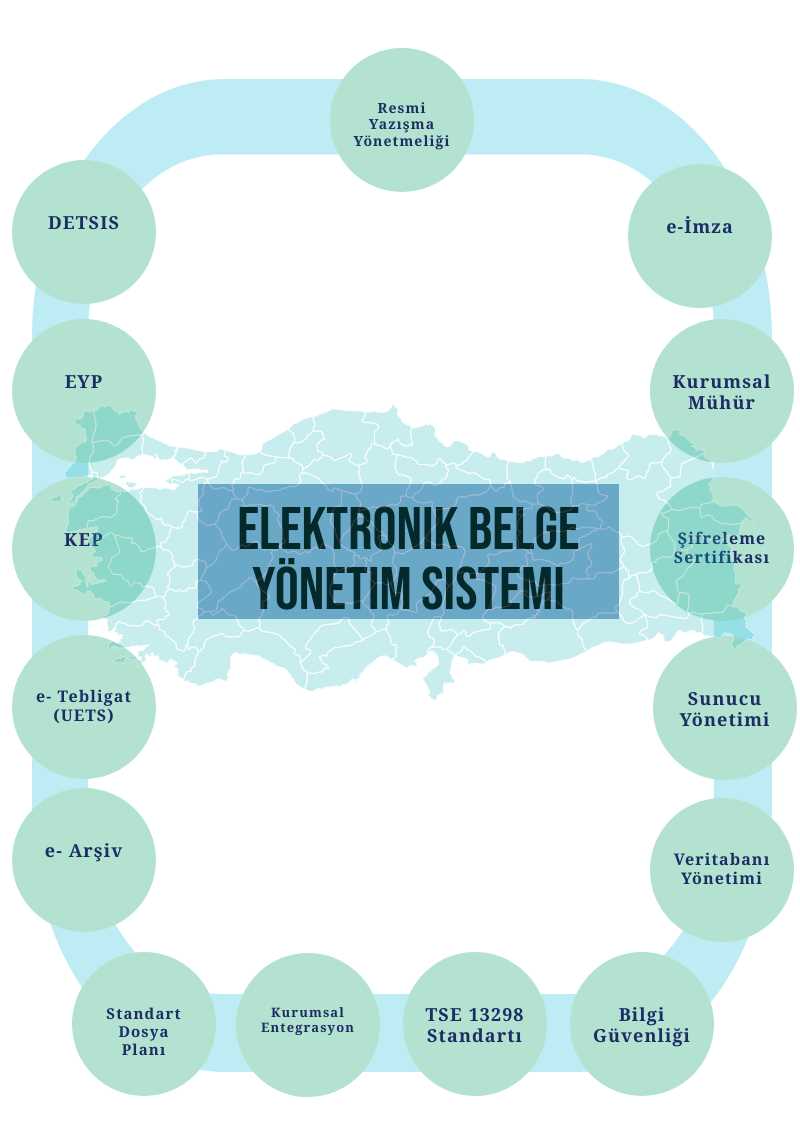 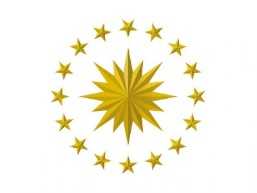 EBYS Bileşenleri
Resmi Yazışma Yönetmeliği
E-İmza
Kurumsal Mühür
Şifreleme Sertifikası
Sunucu ve Veritabanı Yönetimi
Bilgi Güvenliği
TSE 13298
Kurumsal Entegrasyon (web servis)
SDP
E-Arşiv
E-Tebligat (UETS)
KEP
EYP
DETSIS
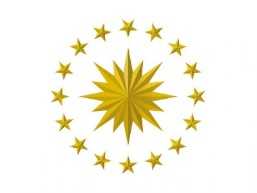 e-Yazışma Teknik Rehberi Sürüm 2.0 (EYP 2.0)
“Kamu kurum ve kuruluşlarınca resmî yazışmalar, elektronik ortamda e-Yazışma Teknik Rehberi’ne uygun olarak hazırlanan ve güvenli elektronik imza ile imzalanan belgelerle yapılır.”
EYP 2.0 ile Gelen Yenilikler

Belge, tek nüsha olarak hazırlanmakta ve  muhataplara gönderilen belgelerin üst verisinde yer alan paraf bilgilerinin çıkartılması sağlanmıştır.

Elektronik mühür kullanımı zorunlu hale getirilmiştir.

İmza ve mühür verisinin uzun vadeli imza ömrüne sahip imza ve arşiv tipinde olan CAdES-A dönüştürülmesi sağlanmaktadır.

Kurumsal Şifreleme Sertifikası kullanımı ile idareler arası güvenli belge paylaşımı sağlanmaktadır.

Belge doğrulamanın sadece E-devlet üzerinden yapılması ve doğrulama kodunun tekilleştirilmesi sağlanmıştır.
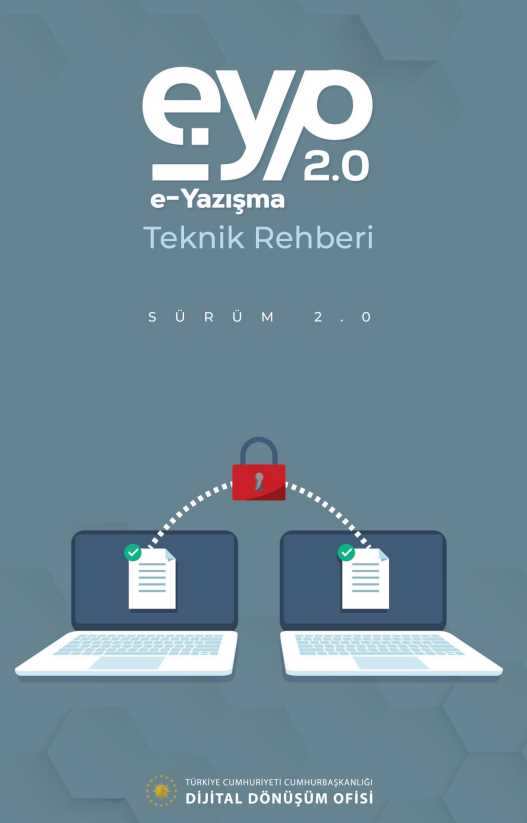 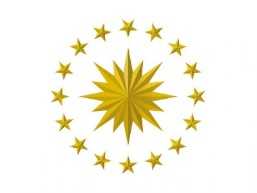 e-Yazışma Teknik Rehberi Sürüm 2.0 (EYP 2.0)
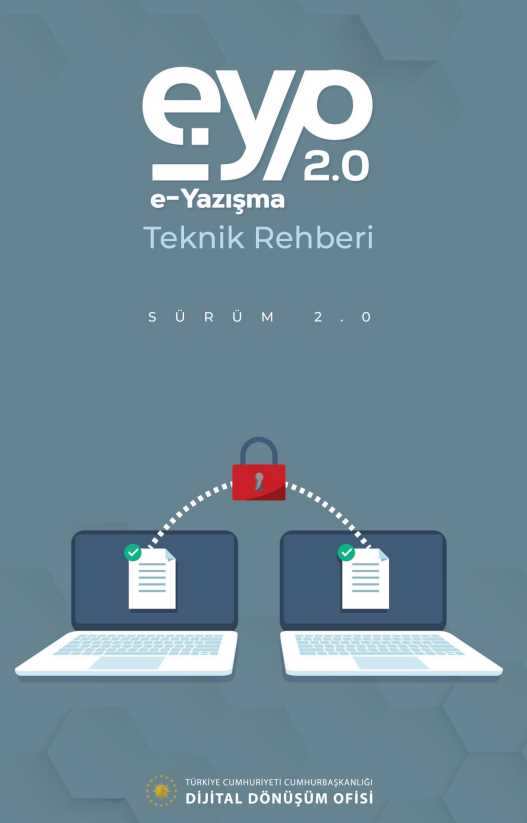 25 Nisan 2022 tarihli ve 5529 sayılı Cumhurbaşkanı Kararı ile yayımlanan “Gizlilik Dereceli Belgelerde Uygulanacak Usul ve Esaslar Hakkında Yönetmelik” ile elektronik ortamda hazırlanacak olan Hizmete Özel Belgelerin kurumsal şifreleme sertifikası ile şifrelenerek gönderilmesi zorunlu hale getirilmiştir.


Bu nedenle; tüm idarelerde kurumsal şifreleme sertifikasının aktif olarak kullanımı gerekmektedir.  


Buna ek olarak Gizlilik Dereceli Belgelerde Uygulanacak Usul ve Esaslar Hakkında Yönetmelik kapsamında EYP 2.1 çalışmaları tamamlanma aşamasına gelmiştir. E-Yazışma paketi 2.1 sürümüne uyum süreçleri kapsamında; teknik gereksinimler ile İdarelerde EBYS’nin işleyişine yönelik uyum süreçlerinin tamamlanması gerekmektedir.
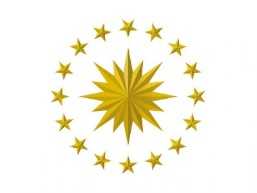 e-İmza / m-İmza Süreçleri
Nitelikli elektronik imzalar yaygın olarak e-imza kartı içerisine yüklenerek, TC Kimlik kartı içerisine yüklenerek yada GSM sim kartı içerisine yüklenerek kullanımı sağlanabilmektedir.

Operatör bazlı olarak mobil imza çalışmaları hızlandırıldı ve kullanım düzeyleri artırıldı.

TURKCELL mobil imza aşamaları azaltılarak imza süreçlerinde hızlanma yaşanmıştır.

Kurumumuz öncülüğü ve koordinasyonu ile BTK, TÜBİTAK (Kamu SM ve BİLGEM) ve TURKCELL ile toplu mobil imza atılabilmesine yönelik çalışmalar tamamlanmıştır.

VODAFONE ile mobil imza atılabilmesine yönelik olarak; kurumumuz öncülüğünde TÜBİTAK (Kamu SM ve Bilgem) ve VODAFONE ile çalışmaları tamamlanmış ve gerçek ortamda kullanıma başlanmıştır.

TÜRK TELEKOM mobil imza alt yapısı mevcut ve kullanılmakta olup iyileştirme çalışmalarına başlanması talep edilmiştir.
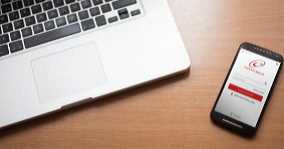 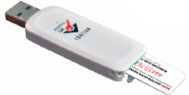 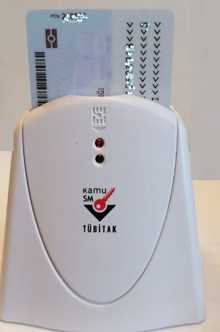 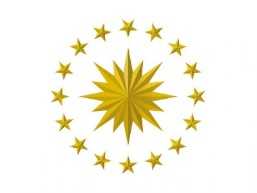 Elektronik Sertifika Hizmet Sağlayıcıları
Mülga Başbakanlık’ın 2006/13 sayılı Genelgesi gereğince kamu çalışanlarının TÜBİTAK-Kamu Sertifikasyon Merkezi tarafınca üretilmiş sertifikaları kullanması gerekmektedir.
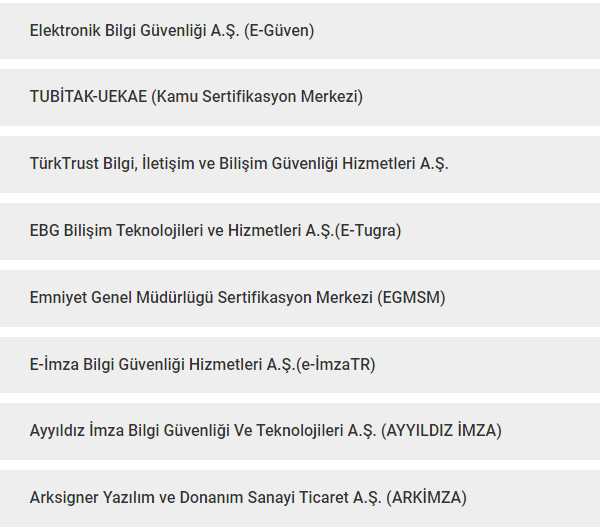 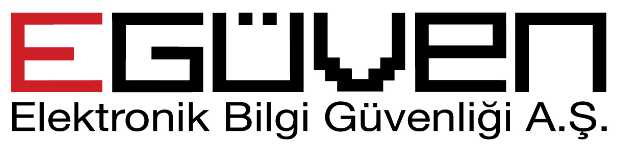 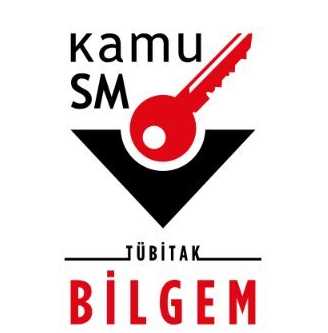 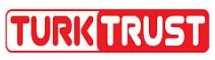 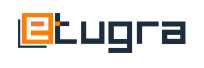 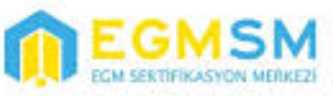 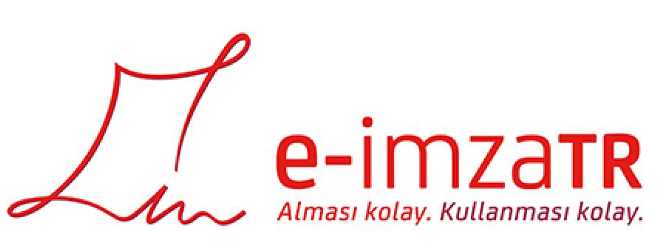 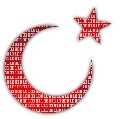 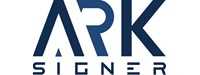 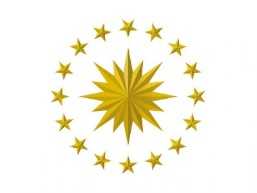 m-İmza
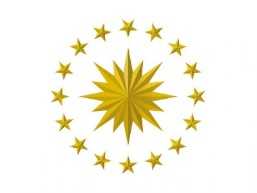 Devlet Teşkilatı Merkezi Kayıt Sistemi (DETSİS)
‘Türkiye Cumhuriyeti devlet teşkilatı içerisinde yer alan kurum ve kuruluşlar ile bunların merkez, taşra ve yurtdışı teşkilatlarında bulunan her düzeydeki birimlerinin hiyerarşik yapıya uygun olarak kayıt altına alındığı ve e-Devlet çalışmalarında esas alınmak üzere T.C. Devlet Teşkilatı Numarası ile tanımlandığı sistemdir.’
2011 yılında 14 hane ve 8 kırılımdan oluşmaktaydı. 2015 yılında 8 haneli tekil ID halinde güncellenmiştir. 
Sistem üzerinde idarelerimiz birimlere ait isim, adres, KEP adresi verilerini güncel olarak eklemeli ve EBYS’leri içerisinden bu verileri alarak belgelerin muhatap seçimlerinin doğru olarak sunmaları sağlanmalıdır. (detsis.gov.tr)
      
      Güncel veri kaynağı
     Kurum temsilcilerinin teşkilat düzenlemelerini yapması
     Güncel KEP ve iletişim bilgileri
     Doğru muhatap seçimi
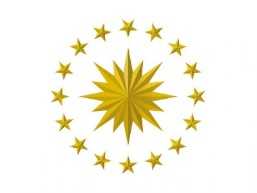 Devlet Teşkilatı Merkezi Kayıt Sistemi (DETSİS)
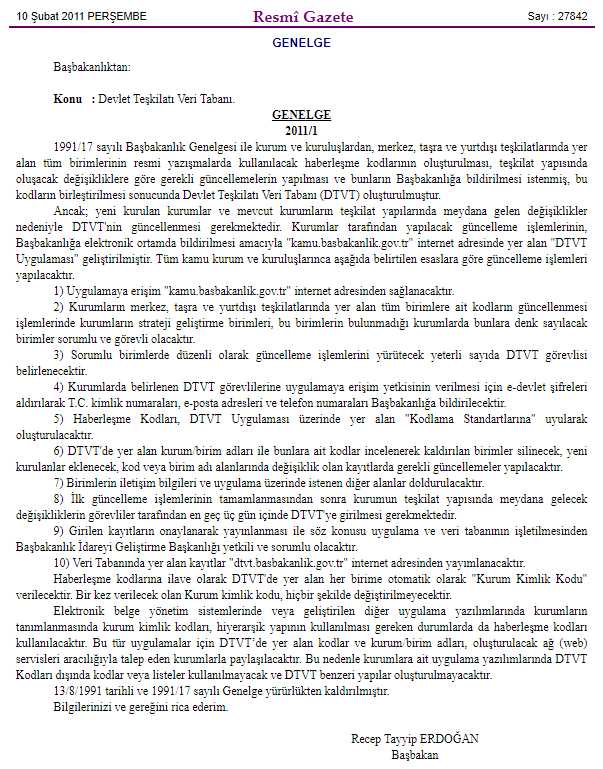 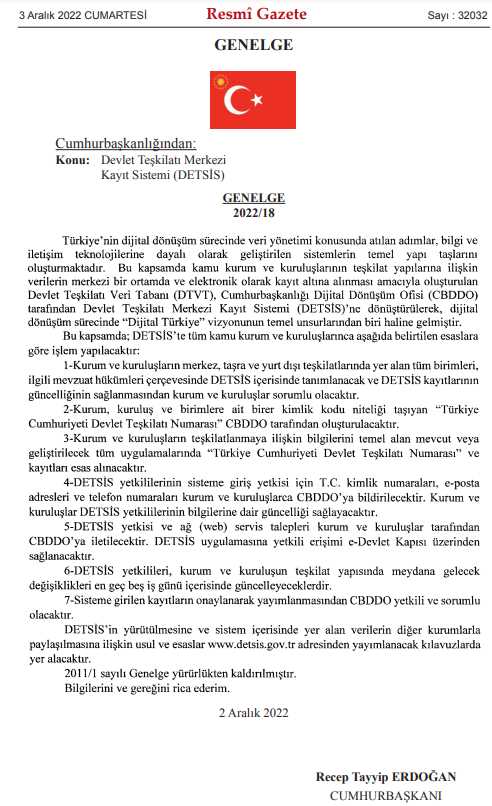 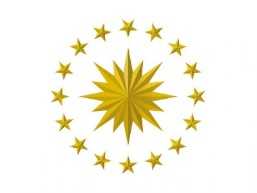 Devlet Teşkilatı Merkezi Kayıt Sistemi (DETSİS)
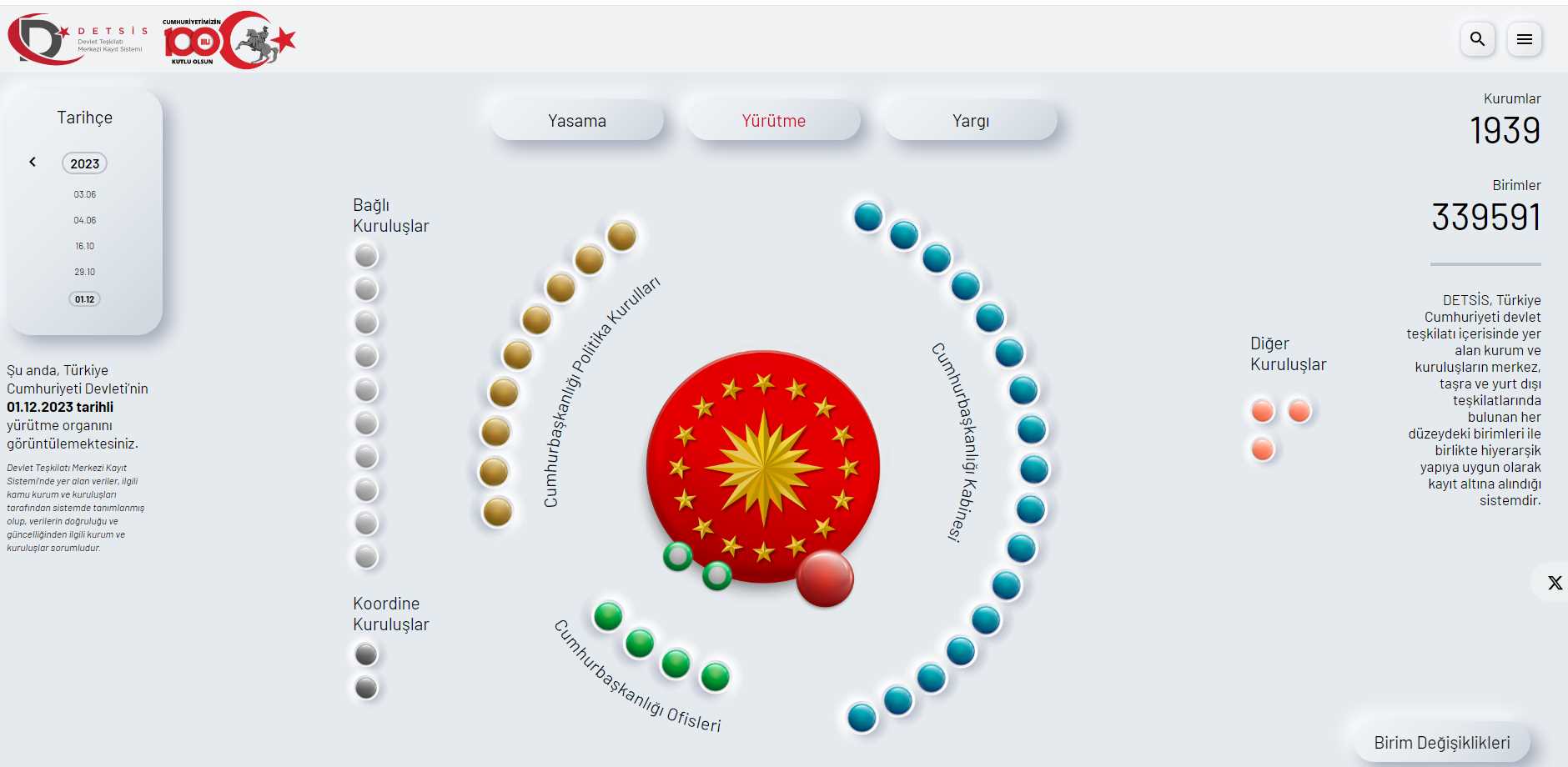 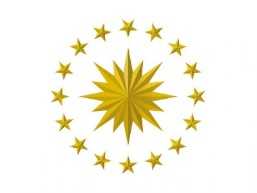 Devlet Teşkilatı Merkezi Kayıt Sistemi (DETSİS)
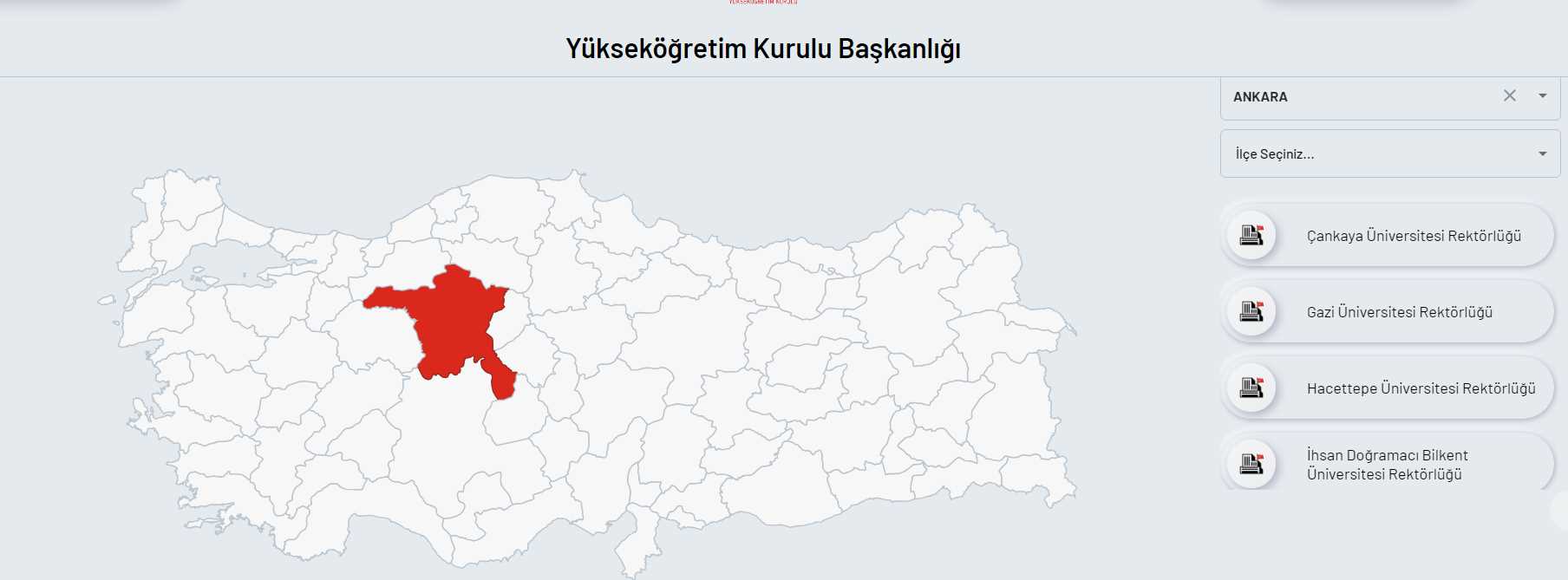 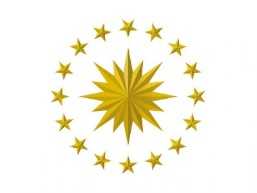 Devlet Teşkilatı Merkezi Kayıt Sistemi (DETSİS)
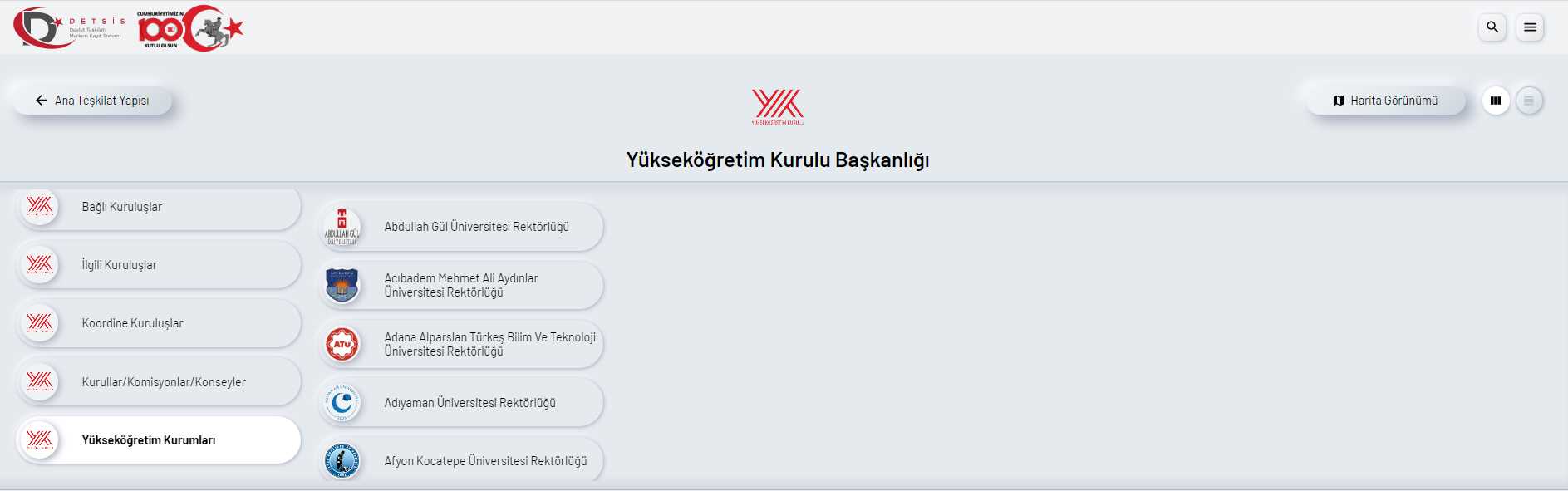 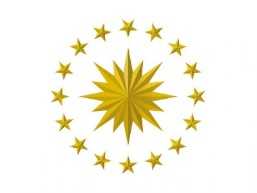 Kayıtlı Elektronik Posta (KEP)
“Güvenli elektronik imza ile imzalanan belgelerin gönderilmesi ve alınması işlemlerinin, elektronik ortamda ilgili mevzuatla yetki verilmiş üçüncü bir taraf aracılığıyla kayıt altına alınarak yapılması esastır.”
EBYS yazılımlarında DETSİS üzerinden KEP adreslerinin düzenli olarak alınması sağlanarak Muhatapların KEP adresleri kullanıcılara güncel olarak sunulmalıdır.
 
PTT KEP ile yapılan görüşmeler neticesinde PTT KEP hesapları 100 mb. kadar ileti alabilir duruma getirilmiştir. Alıcısı PTT KEP’ten alınmış hesaplara yapılacak gönderiler bu kurala göre yürütülebilir.

BTK aracılığı ile diğer KEPHS ileti boyutu güncellemeleri konusunda gerekli bilgilendirmeler yapılmıştır.

KEP gönderileri sonrasında delil sorgulamalarının yapılarak belgelerin muhataplara iletildiğinin teyidi takip edilmelidir. Çeşitli nedenlerle iletilemeyen KEP gönderilerinin tekrar gönderimleri yapılmalıdır.
 
KEP ile gelen belgelerin gün içerisinde sorgulanmasıyla belge akışının hızlı bir şekilde yürütülmesine özen gösterilmelidir.

KEP Rehberi çalışmaları sonuçlandırılmış olup BTK ile KEPHS tarafından test çalışmalarına başlanmıştır.
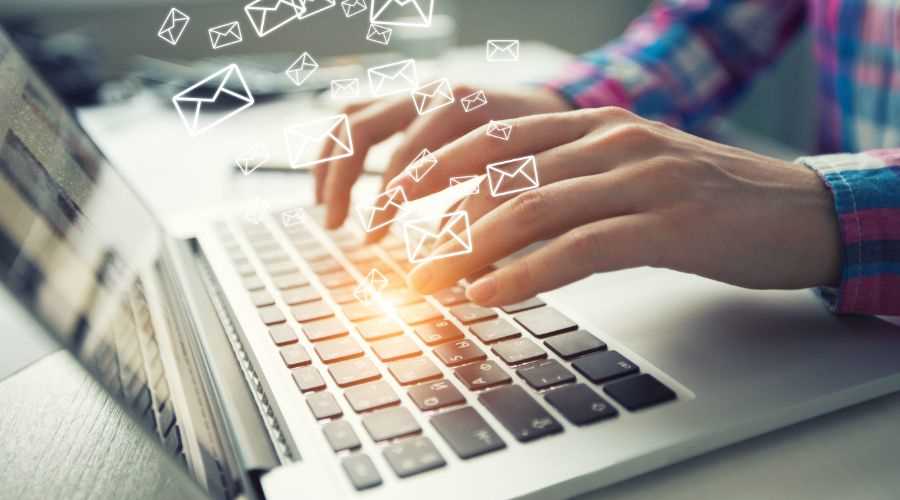 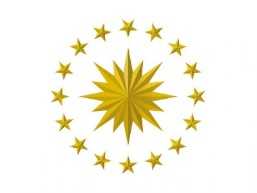 Kayıtlı Elektronik Posta (KEP)
13/1/2011 tarihli ve 6102 sayılı Türk Ticaret Kanunu’nun: Kayıtlı Elektronik Postaya ilişkin hükümleri:
18 inci maddesinin üçüncü fıkrası: “Tacirler arasında, diğer tarafı temerrüde düşürmeye, sözleşmeyi feshe, sözleşmeden dönmeye ilişkin ihbarlar veya ihtarlar noter aracılığıyla, taahhütlü mektupla, telgrafla veya güvenli elektronik imza kullanılarak kayıtlı elektronik posta sistemi ile yapılır.”

1525 inci maddesinin ikinci fıkrası: “Kayıtlı elektronik posta sistemine, bu sistemle yapılacak işlemler ile bunların sonuçlarına, kayıtlı posta adresine sahip gerçek kişilere, işletmelere ve şirketlere, kayıtlı elektronik posta hizmet sağlayıcılarının hak ve yükümlülüklerine, yetkilendirilmelerine ve denetlenmelerine ilişkin usul ve esaslar Bilgi Teknolojileri ve İletişim Kurumu tarafından bir yönetmelikle düzenlenir. Yönetmelik bu Kanunun yayımı tarihinden itibaren beş ay içinde yayımlanır.”
Kayıtlı Elektronik Posta Sistemine İlişkin Usul ve Esaslar Hakkında Yönetmelik,25/08/2011 tarih ve 28036 sayılı Resmi Gazete 

Kayıtlı Elektronik Posta Sistemi ile İlgili Süreçlere ve Teknik Kriterlere İlişkin Tebliğ, 25/08/2011 tarih ve 28036 sayılı Resmi Gazete

Kayıtlı Elektronik Posta Rehberi ve Kayıtlı Elektronik Posta Hesabı Adreslerine İlişkin Tebliğ,
16/05/2012 tarih ve 28294 sayılı Resmi Gazete

Kayıtlı Elektronik Posta Sisteminde Kullanılan İşlem Sertifikasına İlişkin Usul Esaslar, 
06.06.2012 tarih ve 2012DK-15259 sayılı Kurul Kararı
Kayıtlı Elektronik Posta Hizmet Sağlayıcılarının Birlikte Çalışabilirliğine İlişkin Usul ve Esaslar yayımlanmasına ilişkin Kurul Kararı09.09.2014 tarih ve 2014/DK-BTD/447 sayılı Kurul Kararı
Kayıtlı Elektronik Posta Hizmet Sağlayıcılarının Birlikte Çalışabilirliğine İlişkin Usul ve Esaslar
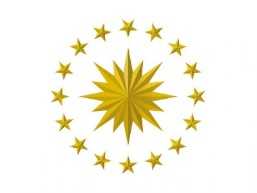 Kayıtlı Elektronik Posta (KEP)
Kayıtlı Elektronik Posta Hizmet Sağlayıcılar
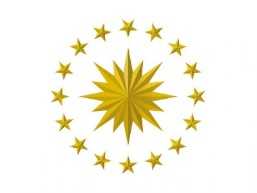 KEP ile İlgili Karşılaşılan Sorunlar
İdarelerin KEP Adresleri Değiştiğinde DETSİS’ten Güncellememeleri ve İlgili İdarelere Bildirmemeleri

İdarelerin Hem KEP’ten Hem de Fiziki Ortamda Belge Göndermesi

KEP Hesabına gelen iletileri işlemlerinin tamamlanmadan 
     hesaptan silinmesi

KEP Hesap Kotalarının ve Bakiyelerinin Kontrol Edilmemesi

KEP Gönderilerinin Delil Sorgulamasının Yapılmaması

Aynı İdare için Birden Fazla KEP Adresi Alınmaması

Alınan KEP Hesaplarının Aktivasyonunu Yapmamaları

KEP iletilerinin üst yazının ve eklerinin EYP paketi haricinde eklenmemesi
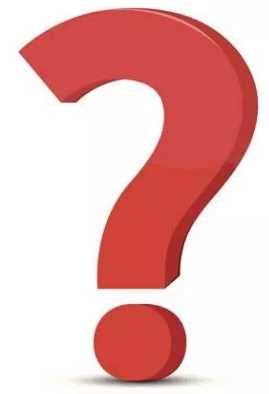 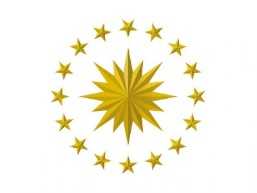 KEP ile İlgili Karşılaşılan Sorunlar
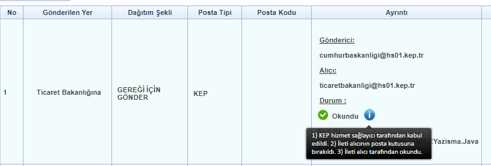 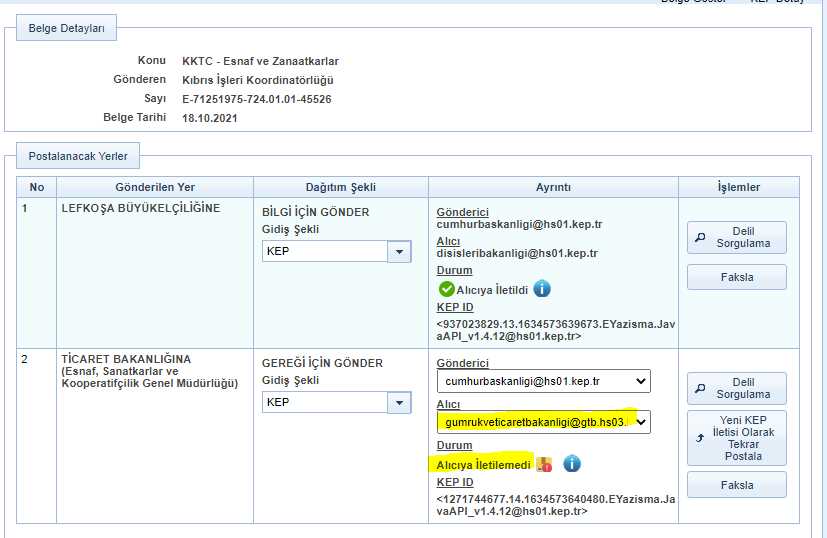 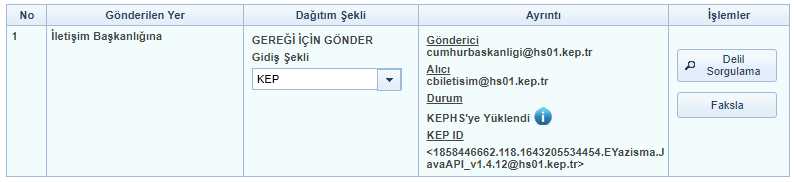 1- Göndericinin KEP Hizmet Sağlayıcıya yüklenmesi
2- KEPHS arası İletim
3- Alıcının KEP Hizmet Sağlayıcıya yüklenmesi
4- Alıcıya İletilmesi
5-Alıcının Okuması
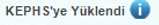 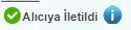 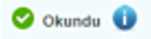 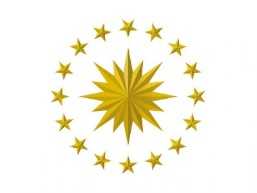 KEP ile İlgili Karşılaşılan Sorunlar
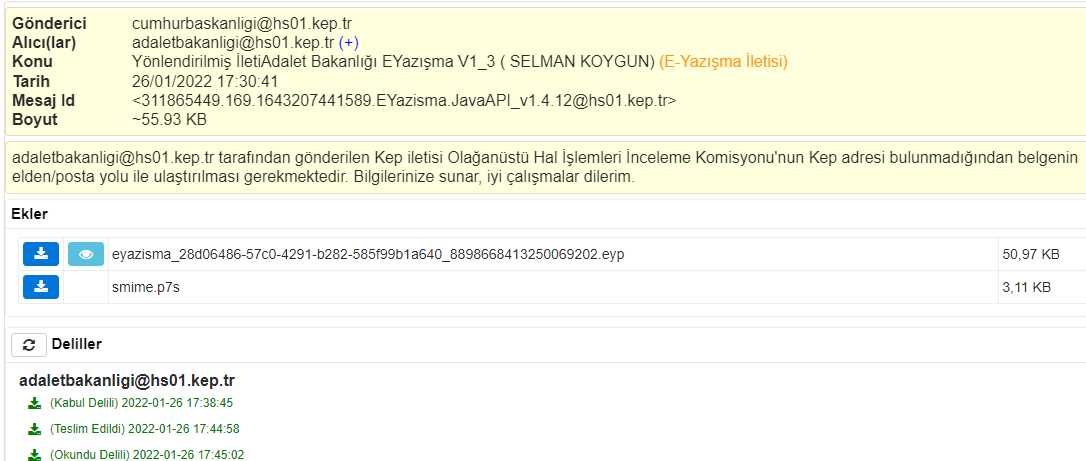 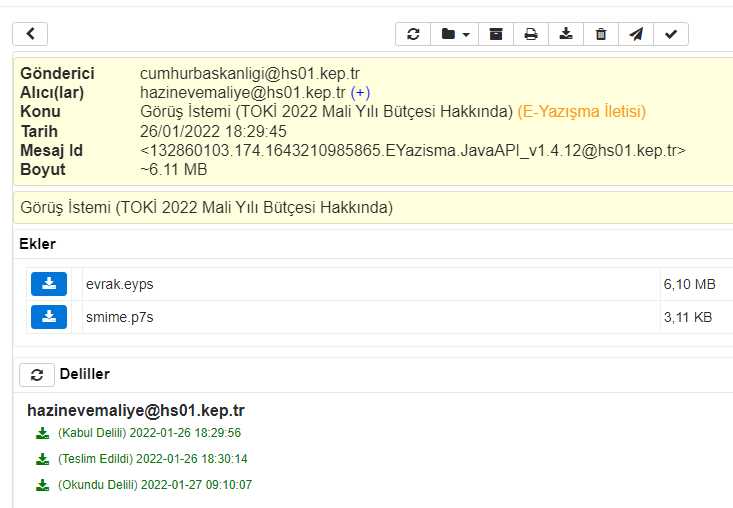 Kabul Delili karşı tarafa teslim edildiğini göstermez

KEP delillerinde ‘’TESLİM EDİLDİ’’ unsurunun kontrol edilmesi gerekmektedir.
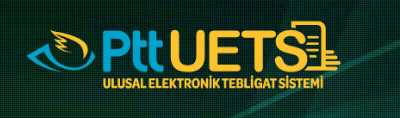 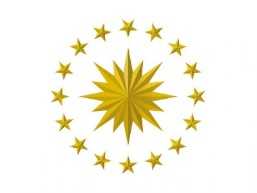 Ulusal Elektronik Tebligat Sistemi (UETS)
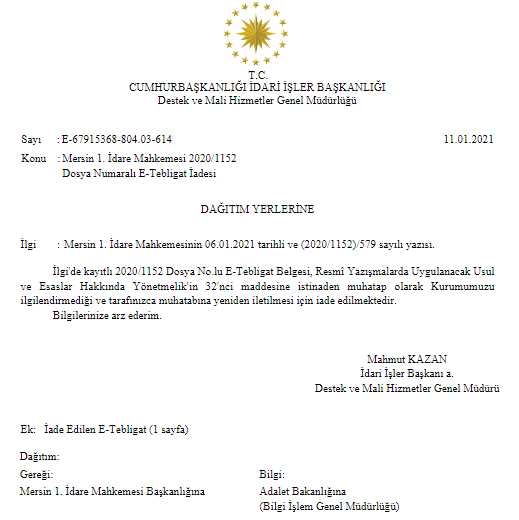 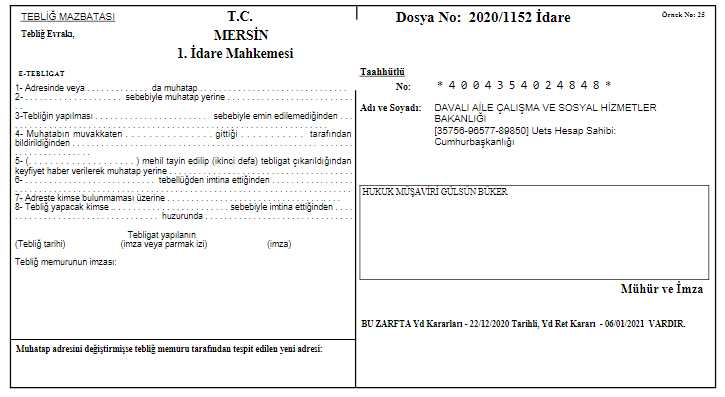 Elektronik tebligat göndermeye yetkili Tebligat Kanunu ve 6.12.2018 tarihli ve 30617 sayılı Yönetmelik uyarınca yapılan elektronik tebligat işlemlerini yürütmek amacıyla PTT tarafından kurulan ve işletilen Ulusal Elektronik Tebligat sistemidir.
UETS Teknik olarak PTT, İdari olarak Adalet Bakanlığı tarafından yönetilmektedir.
Elektronik sistemlerin UETS entegrasyonları sağlanarak özellikle Yargı kuruluşları tarafından gönderilen tebligatların elektronik ortamda yürütülmesi sağlanmaktadır.
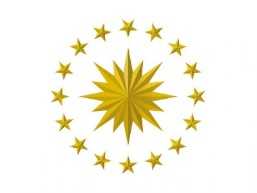 Akıllı EBYS
İstatiksel analizler
Yıllık/Aylık/belirli zaman aralığında gelen ve giden belge analizleri
Belge tipine göre istatistikler vb.
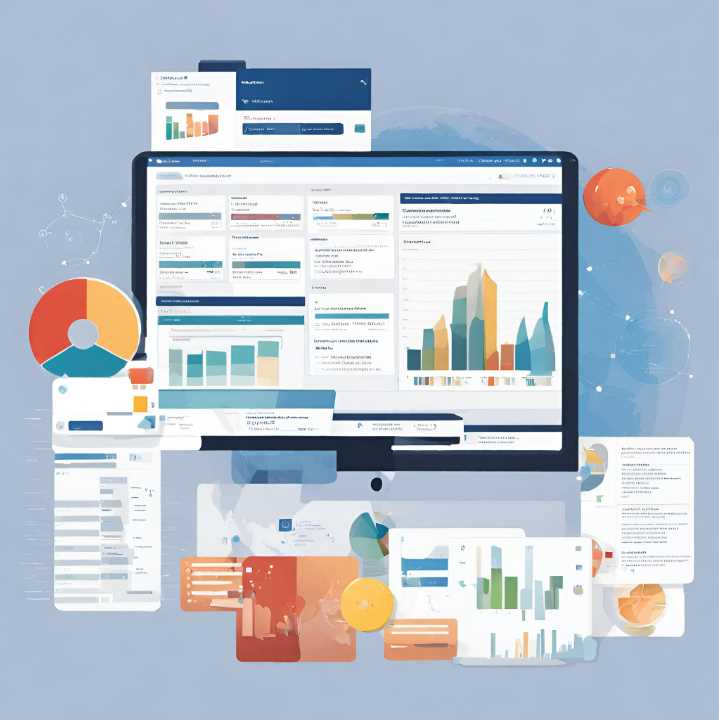 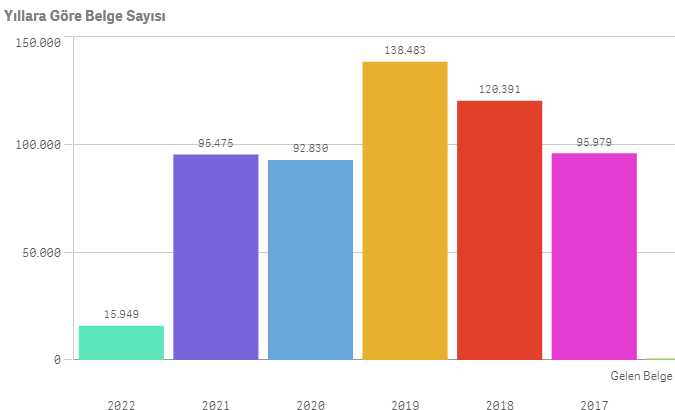 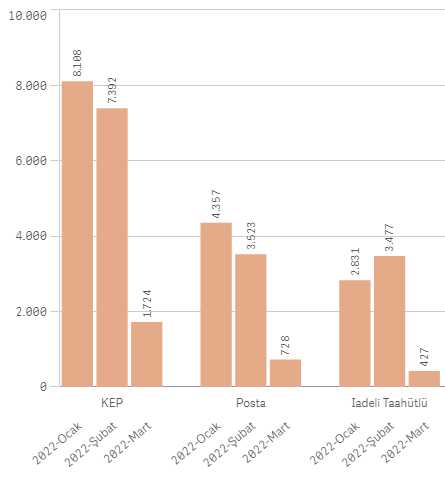 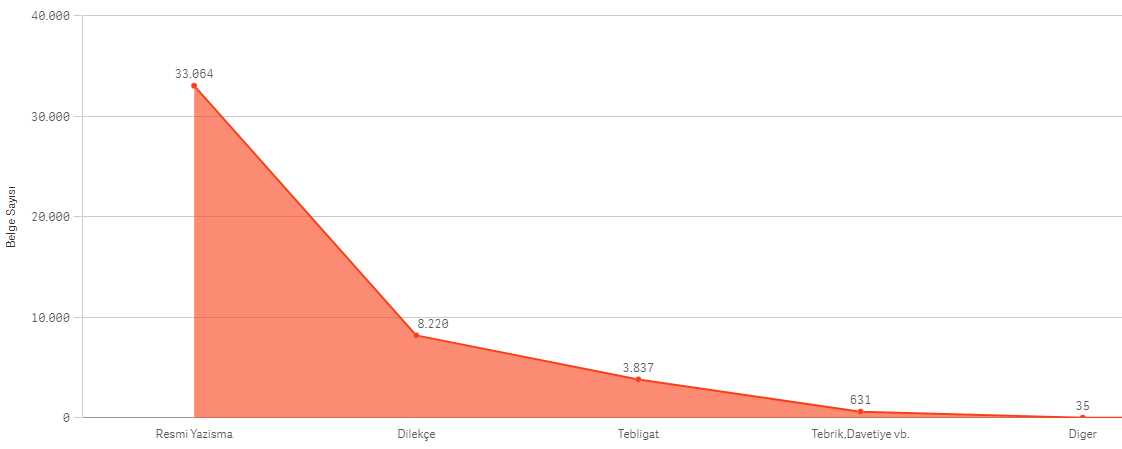 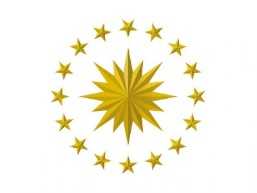 Akıllı EBYS
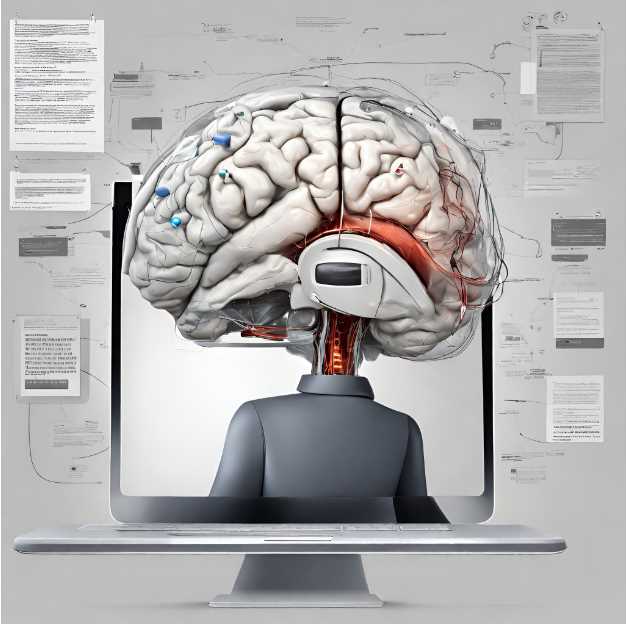 Akıllı sistemler (yapay zeka tabanlı tahmin sistemleri)
İçerikten konu tahmini
Arz/rica tahmini
İçerikten SDP tahmini
Belge üst verilerinden havale edilecek yer bilgisi tahmini
vb……
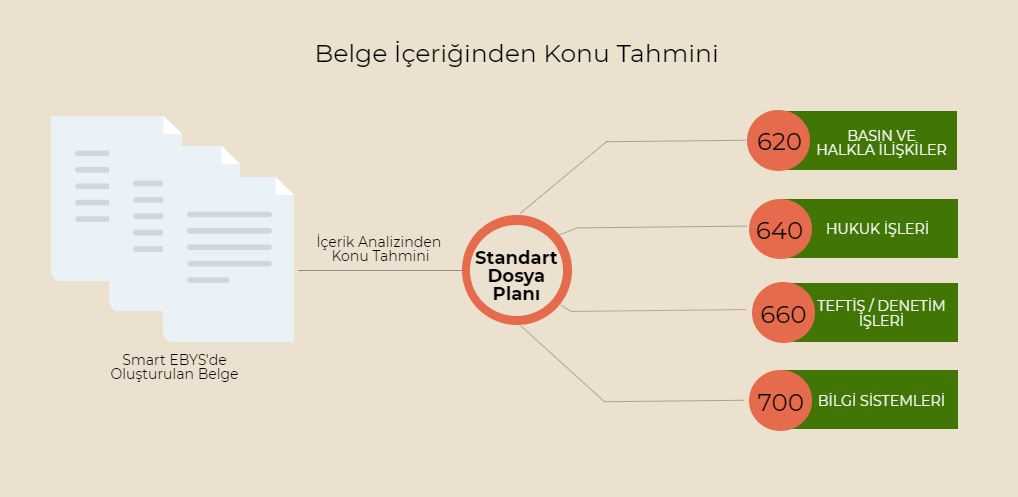 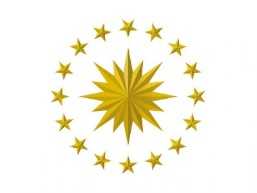 Dikkat Edilmesi Gereken Bazı Hususlar
Yönetmelik’in 32. maddesinde belirtilen “Belgenin iade edilmesi” kapsamında hatalı gelen belgeler ile bağlı/ilgili kuruluşları ilgilendiren belgelerin elektronik ortamda (KEP vb.) muhatabına gönderimi sağlanmalıdır.

Belgede teknik problemler ya da muhatabın açıkça belli olmaması durumunda, belgelerin ilgili idaresine elektronik ortamda (KEP vb.) iadesi sağlanmalıdır.

EBYS’lerde muhatap seçildiğinde varsayılan gönderim yönteminin elektronik gönderim (KEP, OTOBAN, birebir web servis vb.) olması sağlanmalıdır.

EBYS yazılım değişikliklerinde eski belgelerin EYP ve zaman damgalı olmasına,  yazılımların mutlaka TSE 13298 standartlarına, Resmi Yazışma Yönetmeliğine, E-yazışma teknik rehberine uygun olmasına dikkat edilmelidir.

EBYS deki belgelerin kriptolu veya şifreli tutulması durumunda kripto veya şifre çözme anahtarlarının sistemden bağımsız olarak güvenli bir ortamda saklanması önem arz etmektedir.
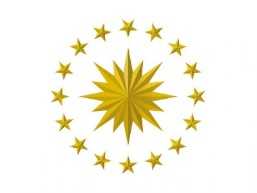 Dikkat Edilmesi Gereken Bazı Hususlar
Kurum personelinin DETSİS’te yer alan kamu kurum ve kuruluşları ile yapacakları yazışmalarda muhatap olarak DETSİS verilerini kullanmaları, idarelerin tüzel kişi olarak kaydedilip gönderim yapılması konusunda gerekli bilgilendirmeler yapılmalıdır.
 
EBYS ile Kurumsal uygulama entegrasyonları (Personel Programı, Kurumsal Kaynak Yönetimi vb.) sağlanarak belgelerin tek bir sistem üzerinde toplanması, mükerrer işlerin engellenmesi yönünde çalışmaların gerçekleştirilmesi önem arz etmektedir.

Üniversitelerimizde özellikle belge ile  ilgili tüm elektronik işlemlerin başlangıcı ve/veya sonucunun elektronik belge yönetim sistemiyle bağlı olması işlem bütünlüğü ve süreçlerinin kolay yönetimi açısından verimliği önemli ölçüde artırmaktadır.

EBYS de üretilen belgelerin EYP 2.0 formatına uygun olarak hazırlanması ve kurumsal mühür ile mühürlenmeden gönderiminin yapılmaması önem arz etmektedir.
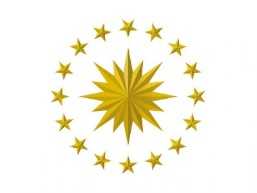 TSE 13298 - Elektronik Belge ve Arşiv Yönetim Sistemi
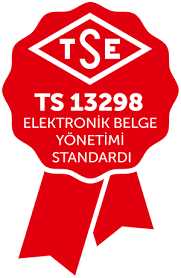 Türk Standartları Enstitüsü
EBYS’de standart sağlamak
Yenilikler: Kurumlar arası belge paylaşımı, kayıtlı elektronik postaların yönetimi, elektronik yazışma paketi ve elektronik arşivlerin yönetimi 
Elektronik belgelerin üretildikleri dönemdeki hukuki varlıklarının korunması
Elektronik sistem gereksinimleri, 
Elektronik arşivleme sistemleri uygulamalarında bulunması zorunlu temel arşivcilik fonksiyonları
E-Arşiv’de yer alacak belgelerin sisteme transfer, düzenleme, tanımlama ve kullanımı gibi fonksiyonlara uygun üstveri modelini tanımlamak
Sistem kriterleri
Belge kriterleri
DENETİM’ler ile kamuda uygulama birliğinin sağlanması
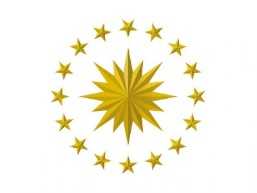 Uygulama Değişikliği ve Farklı Sisteme Geçiş Süreçleri 
Belge Göçü (Migrasyon)
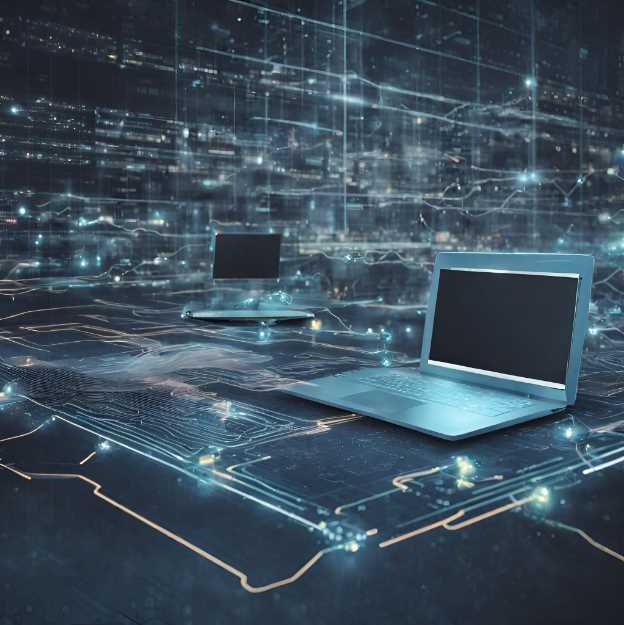 Veri Taşıma: Verilerin eski sistemden yeni sisteme aktarılması
Dijital bilgilerin taşınması,
Bilgilerin farklı konuma, dosya biçimine, ortama, depolama sistemine, veritabanına, veri merkezine veya uygulamaya aktarılması,
Veri Güvenliği, Bütünlüğü ve Doğruluğu
Veri Doğrulama ve Uyumluluk
Depolama Geçişi: Sistem donanım ve altyapısının taşınması veya yükseltilmesi
Veritabanı Geçişi: Büyük miktarda verinin güncelleştirilmiş, farklı bir veritabanı alt yapısına veya veritabanı yönetim sistemine taşınması
Veri Eşleştirme, Veri Dönüştürme, Veri Biçimlerinin Değiştirilmesi
Uygulama Geçişi: Veritabanı Geçişi + Depolama Geçişi
Platform Geçişi: İşletim Sistemi Değişikliği + Veritabanı Geçişi + Depolama Geçişi
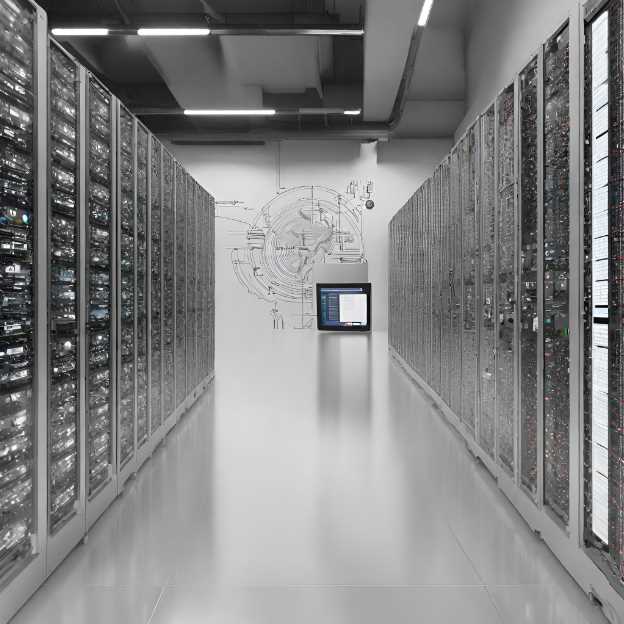